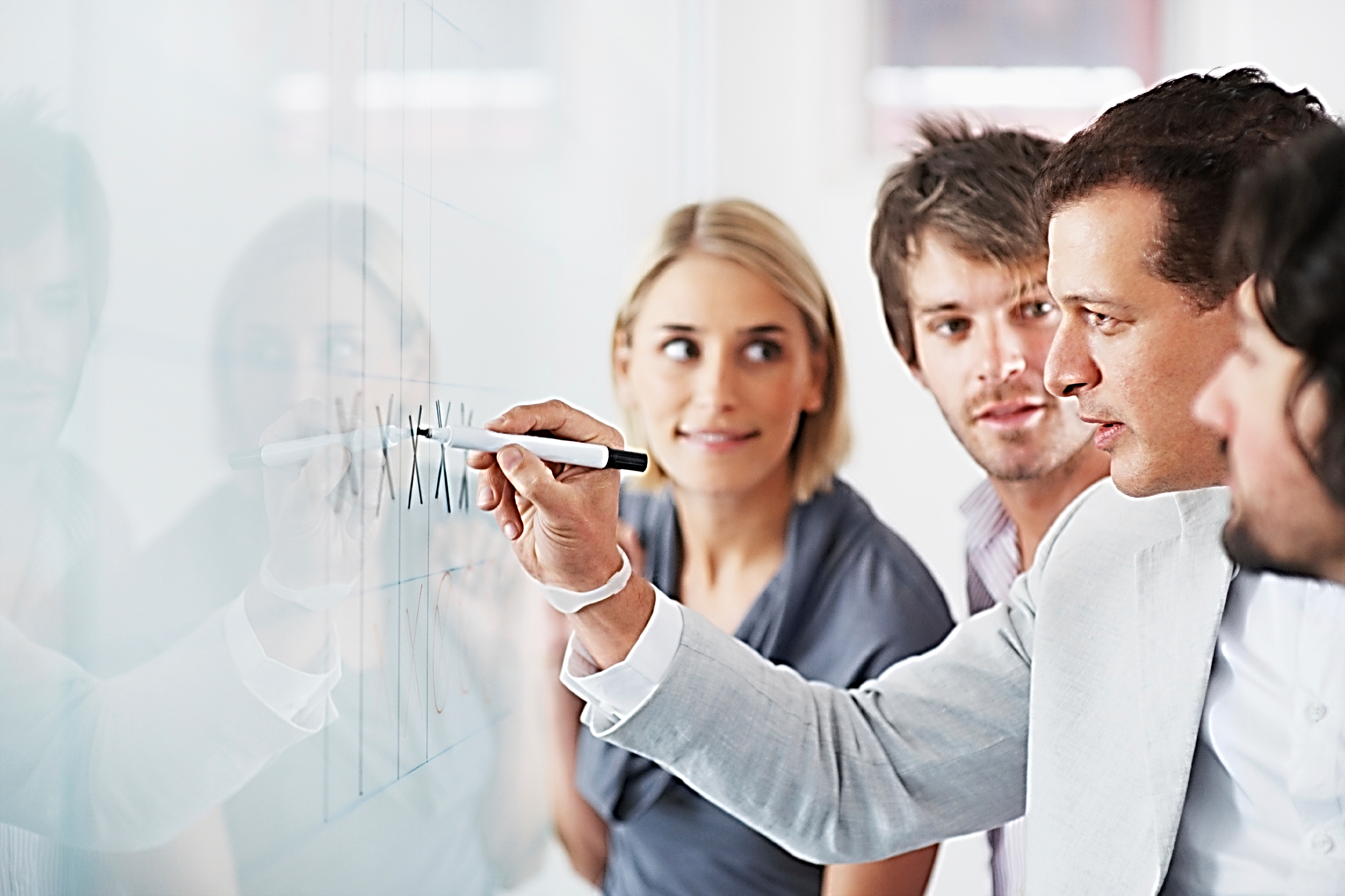 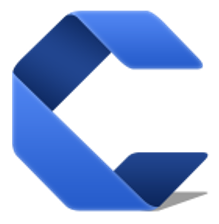 INVENTORY FINANCIALS
The 10 Key Values Executives Must Watch
INVENTORY PORTFOLIO
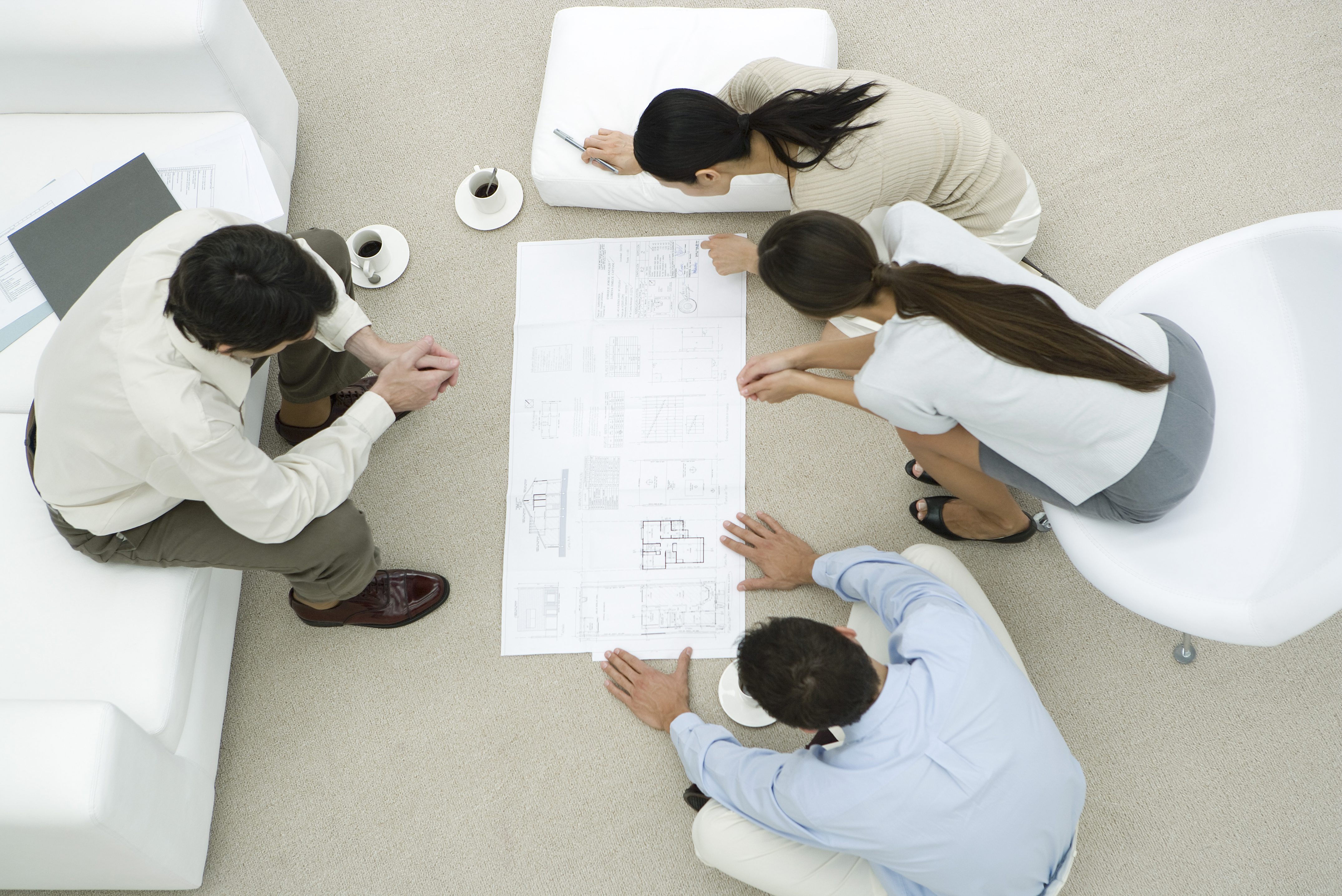 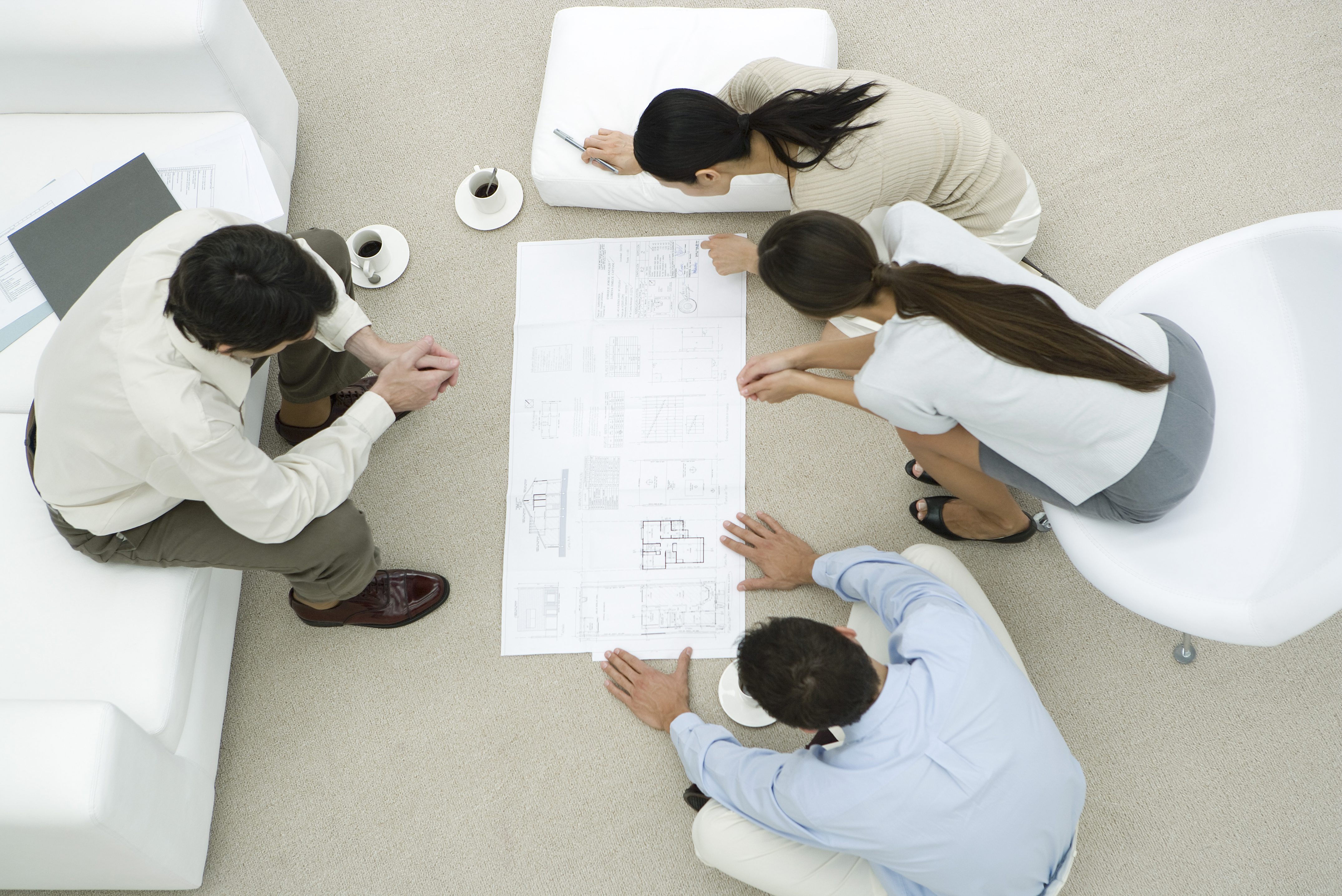 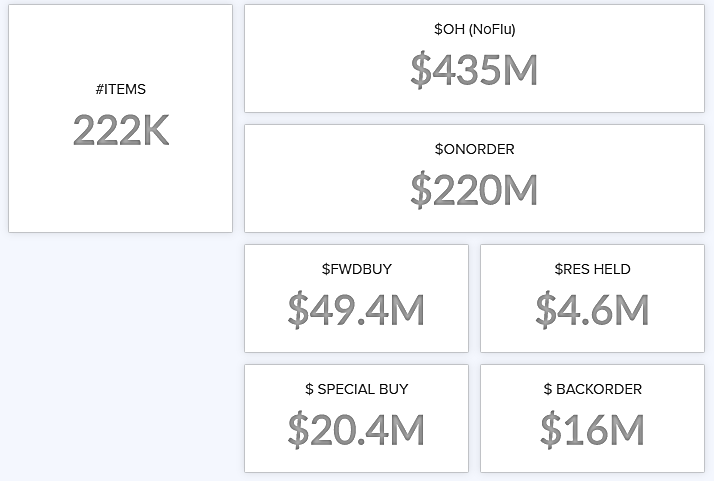 10 KEY VALUES
$ON HAND
$60 M
begin here
# ITEMS
O-STOCK
180K
FWD BUY
$ON ORDER
$25 M
PROMO
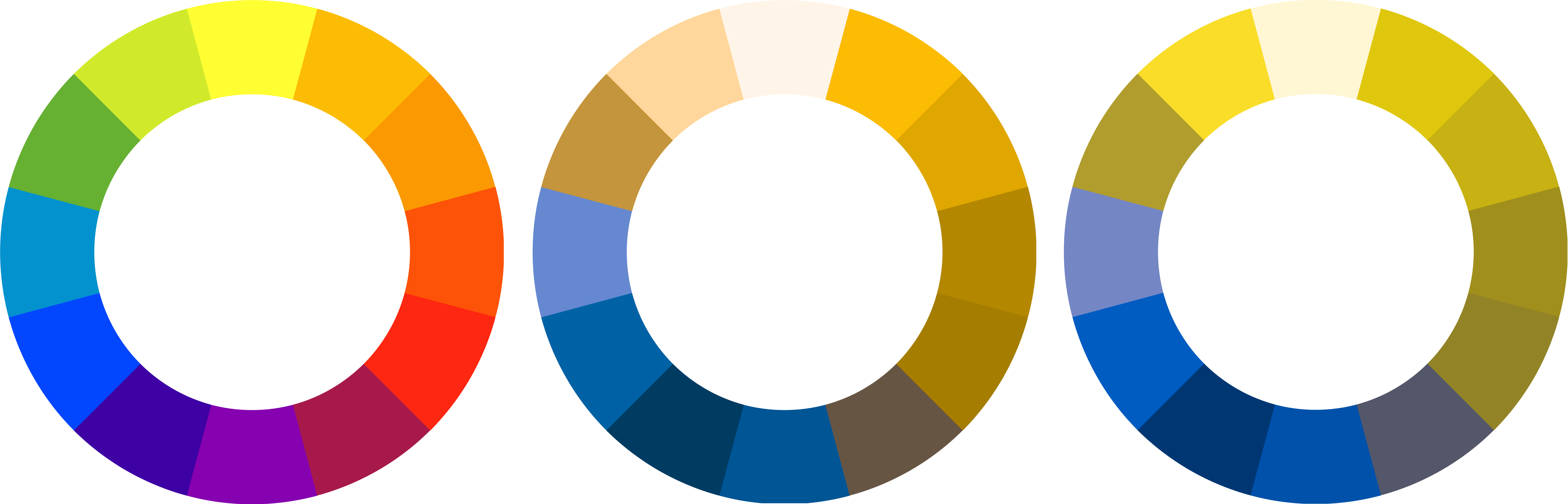 1
1What is One-Day of $Inventory for your business?
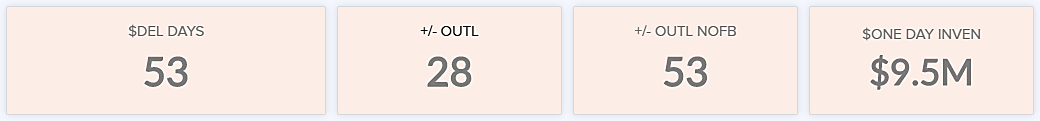 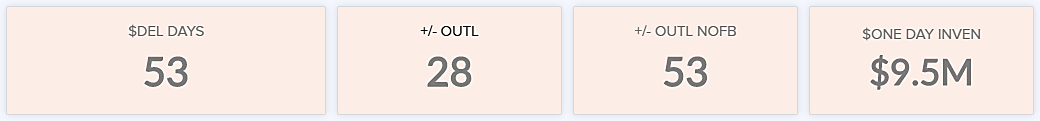 FWD BUY
ONE-DAY INVEN
REPLENISH  /  SAF STK
$11.0 M
$2.0 M
$38.0 M
REPLENISH
OVERSTOCK
PROMOTIONAL
$4.0 M
$7.0 M
SAF STK
DEPLETION COMPONENTS
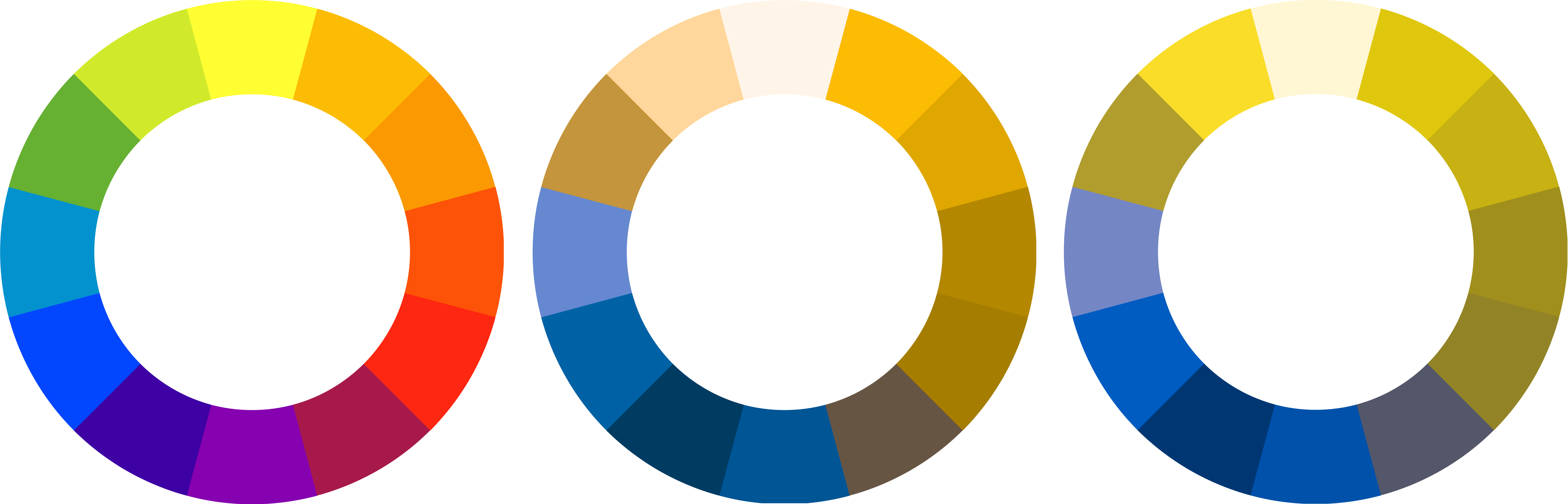 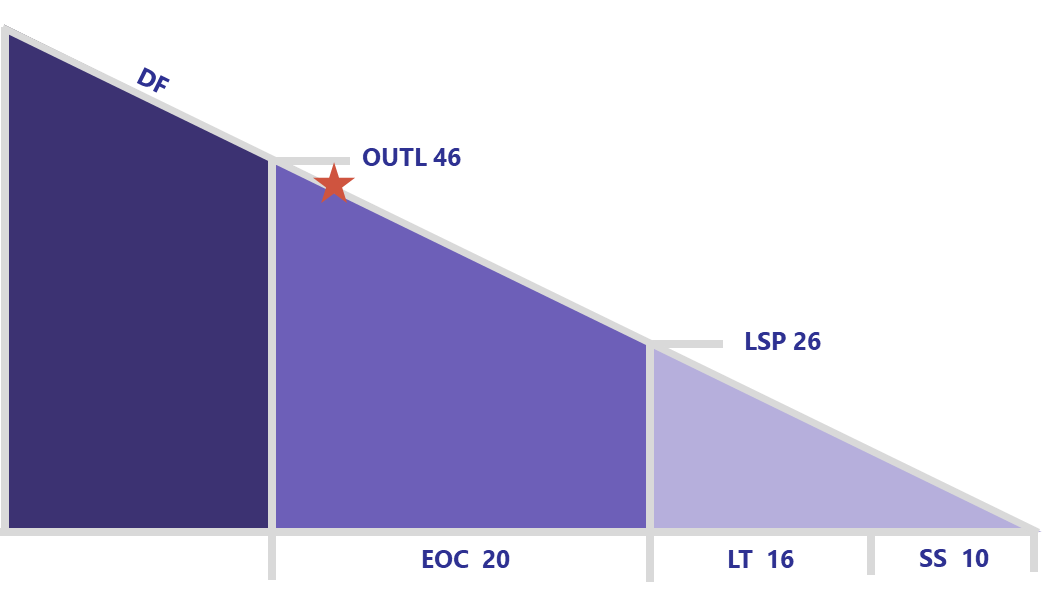 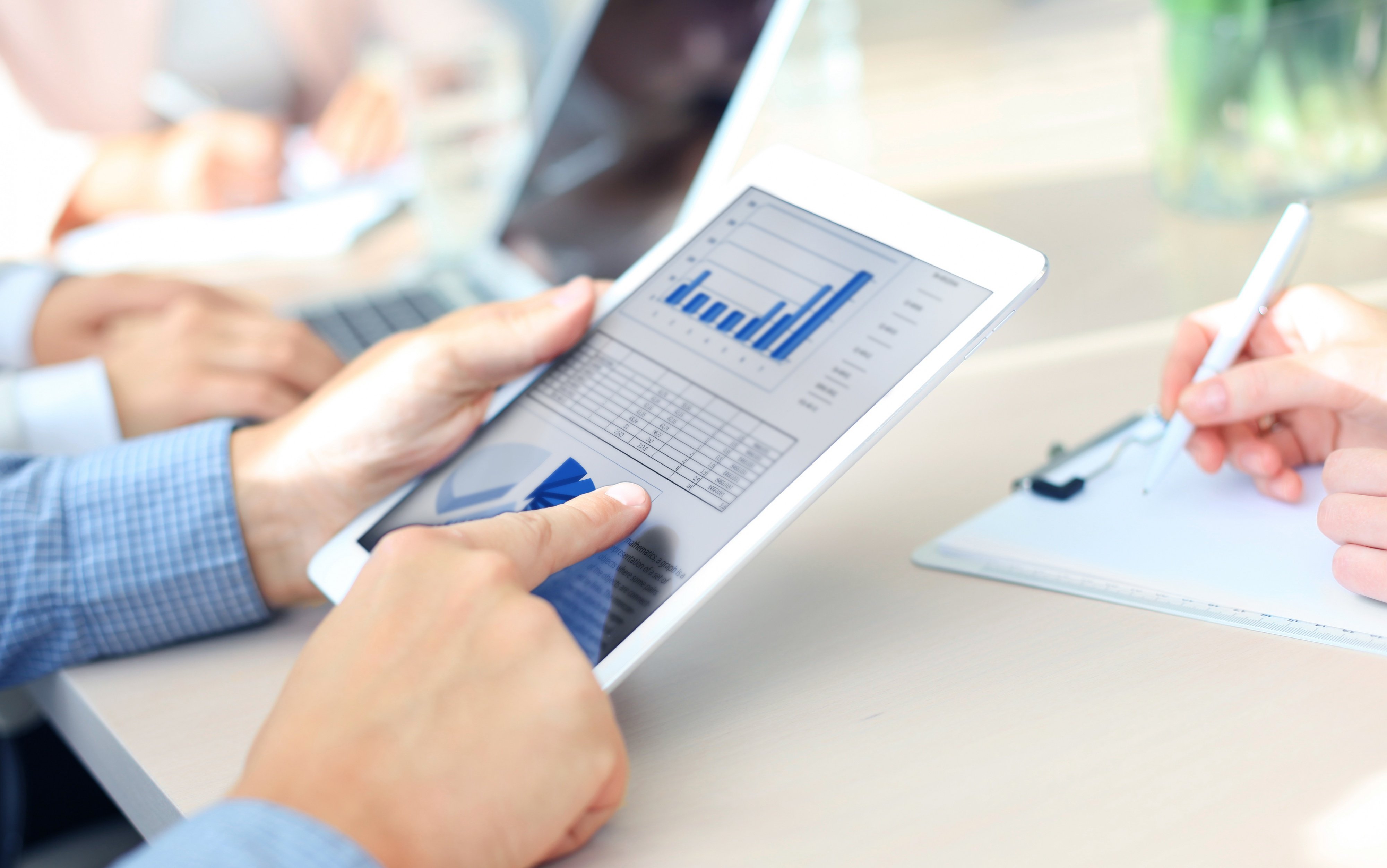 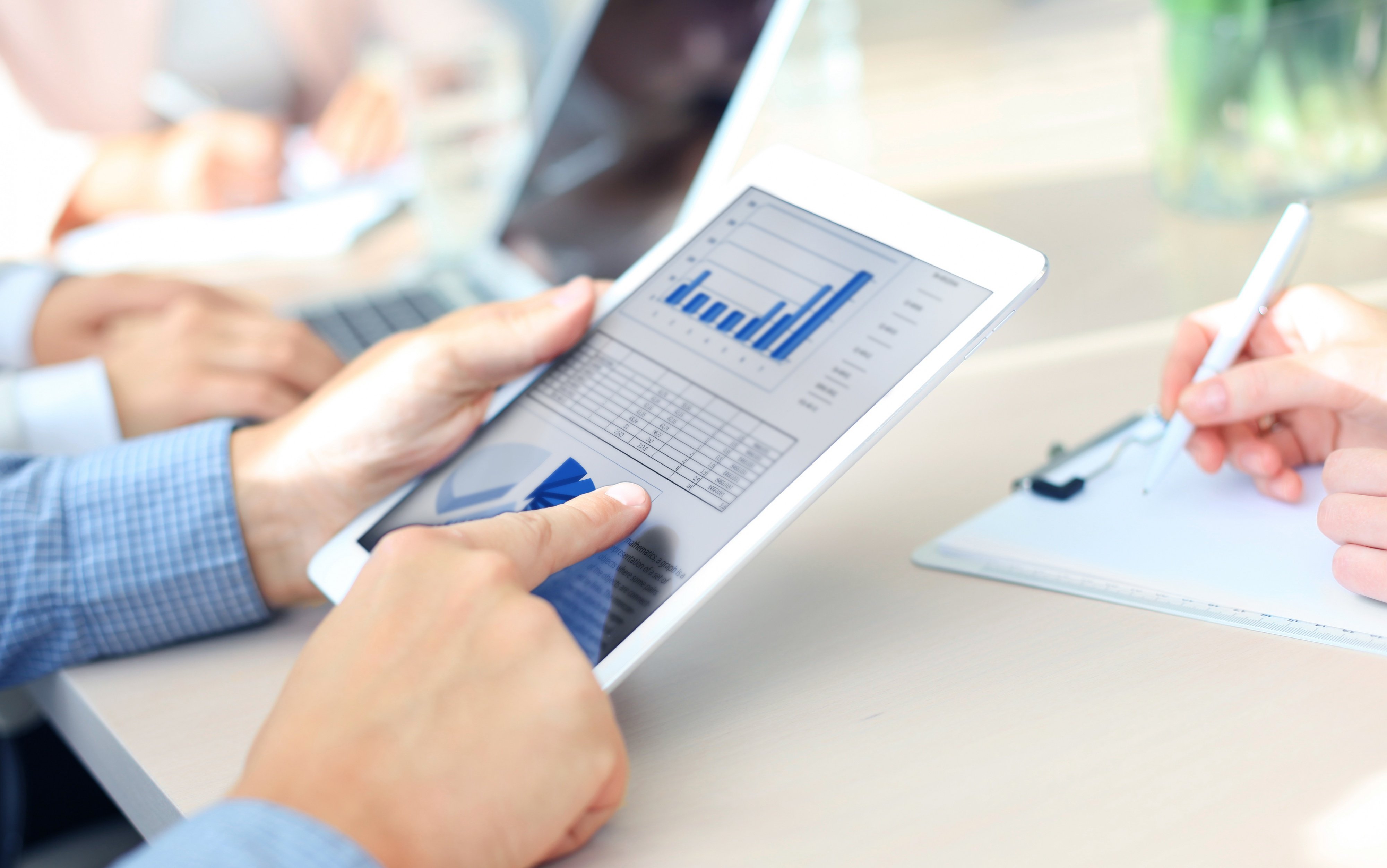 2
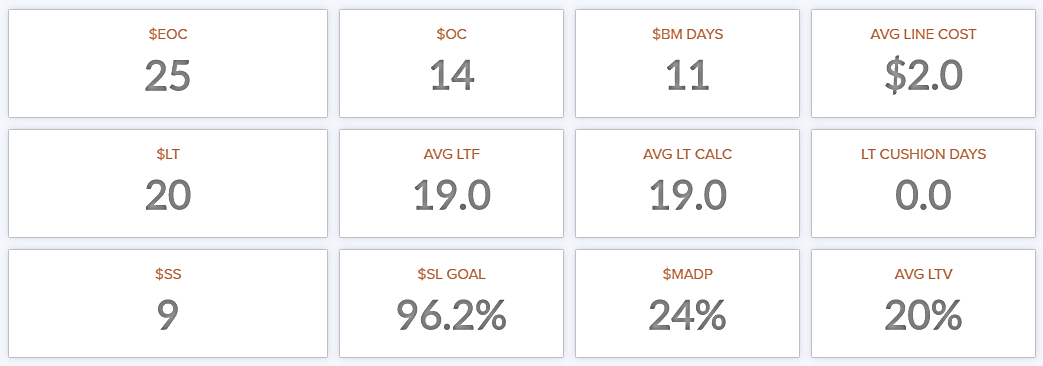 2,3 DEPLETION
EFF ORDER CYCLE
VOC
BUYMULT DAYS
# ITEMS
20D
14
15
230K
LEAD TIME
LTV
PUTAWAY
SUPPLIER PERF
16D
23%
1.5D
93.5%
2What are your Big3 Inventory Components?

3Where does your Inventory sit today in the picture?
4
4
SAFETY STOCK
DEM DEVIATION
AVG DEM FCST
SERV LEV GOAL
10D
32%
74
97.5%
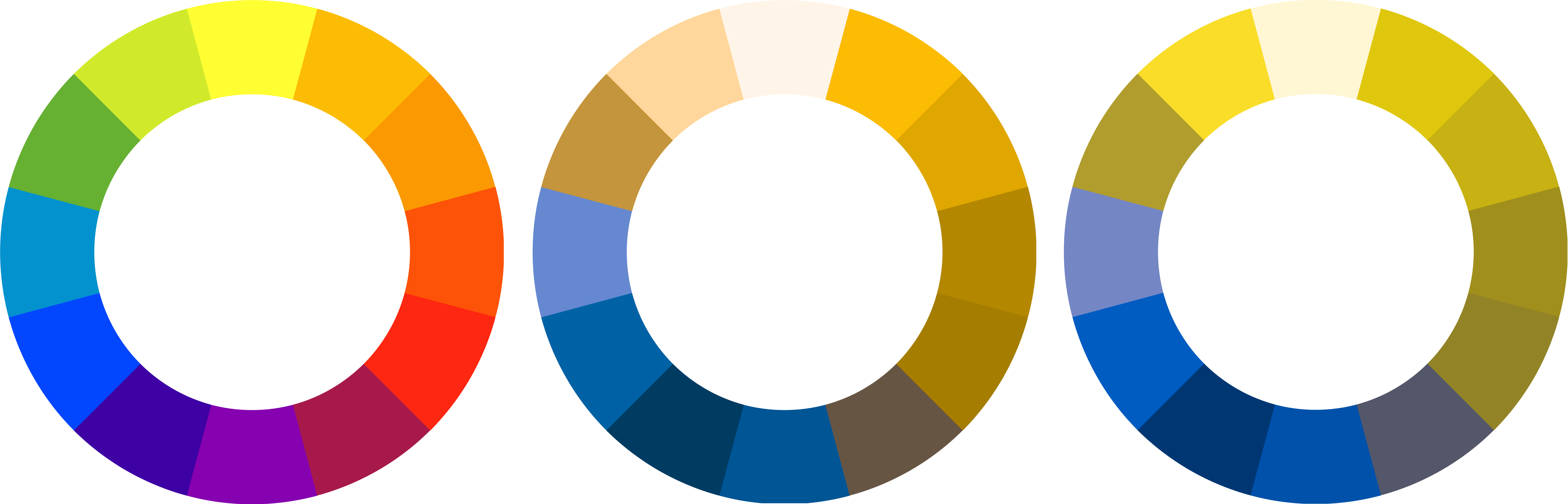 3
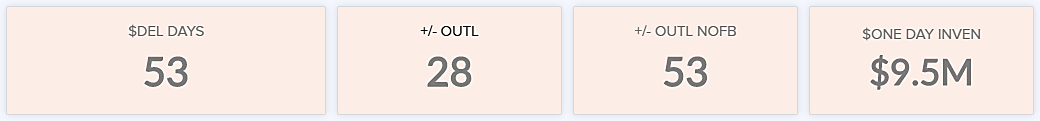 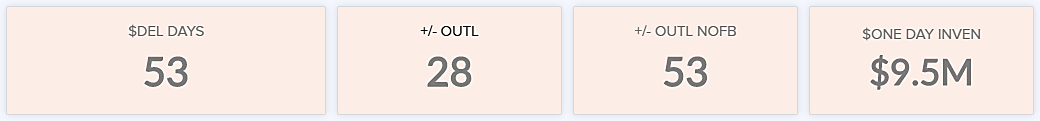 ON HAND DAYS
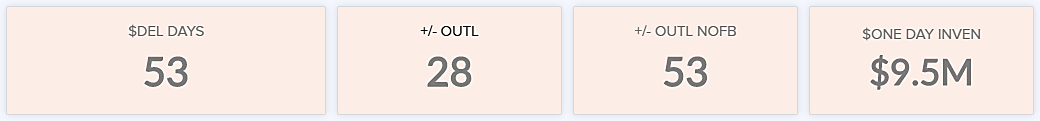 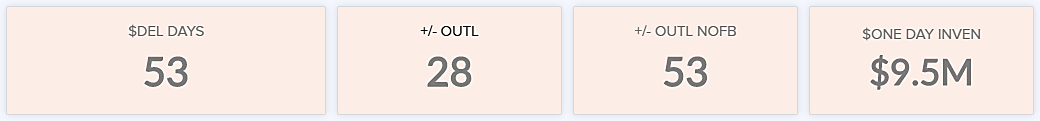 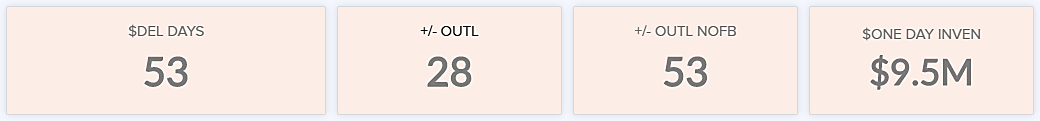 ONE-DAY INVEN
DAYS DEL
+/- OUTL
28D
$2.0 M
18D
-2D
YOUR SERVICE LEVEL DIAL
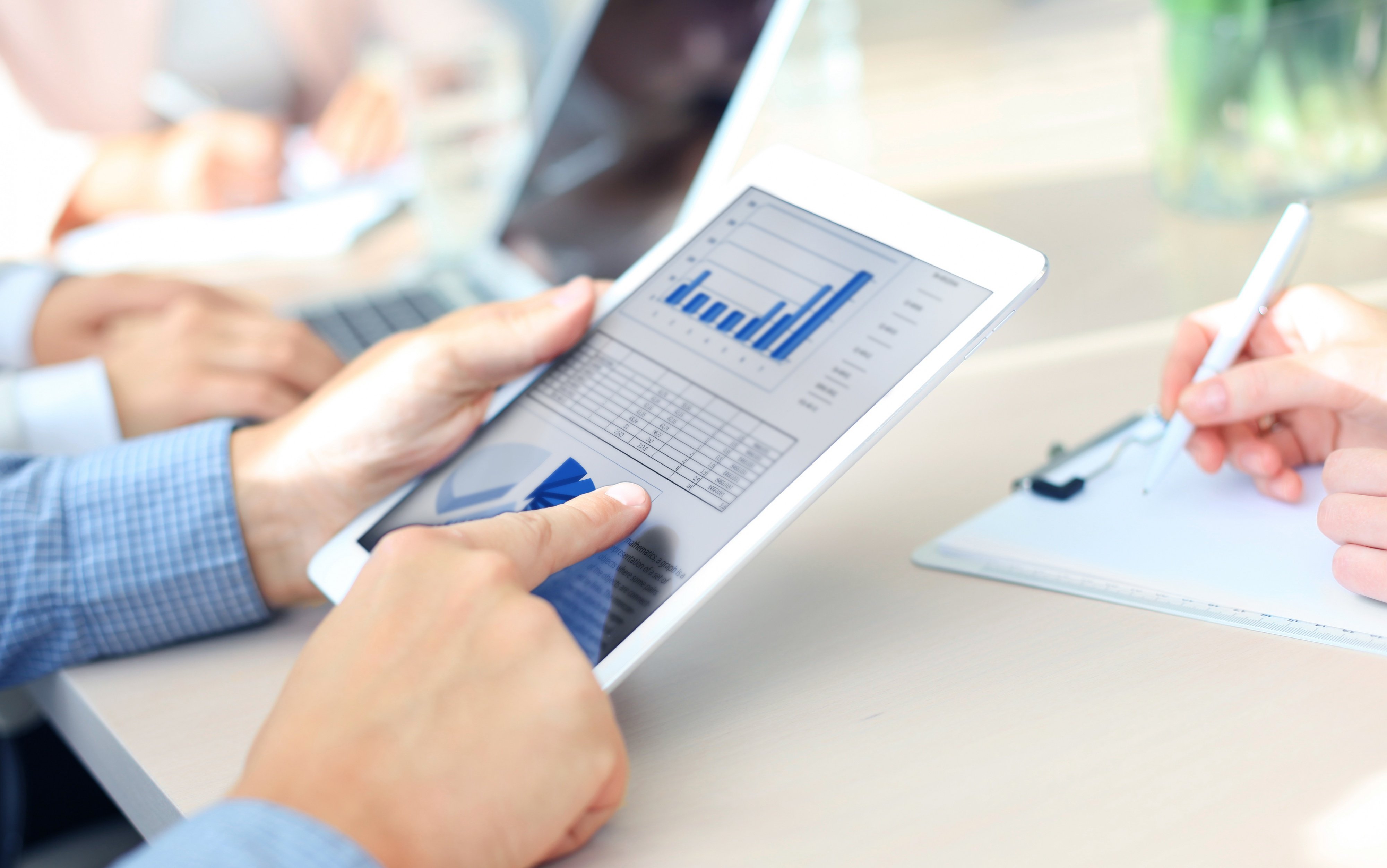 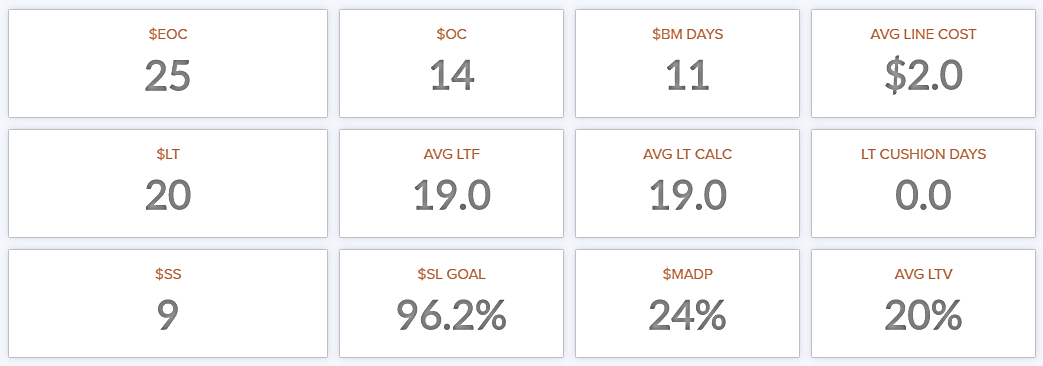 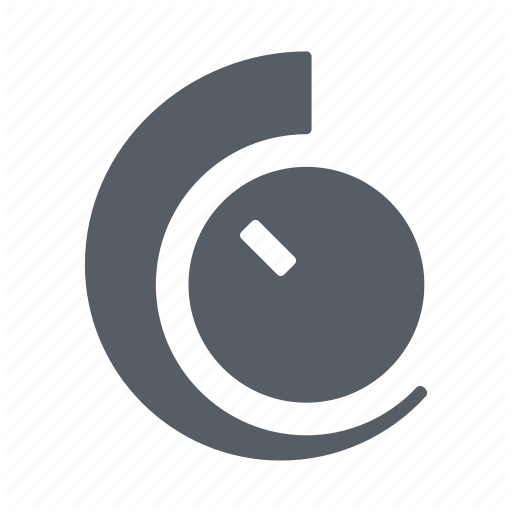 EFF ORDER CYCLE
VOC
BUYMULT DAYS
# ITEMS
4 SERVICE          IMAGE
20D
14
15
230K
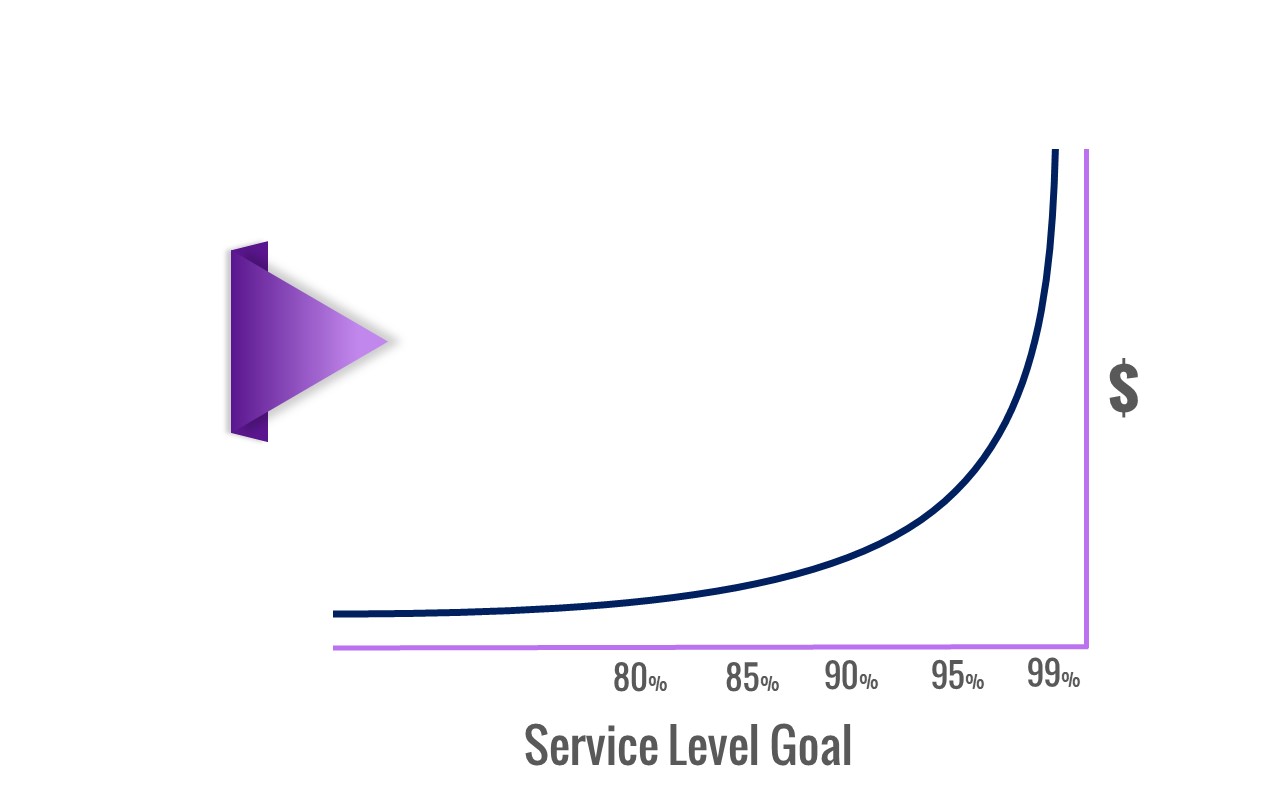 LEAD TIME
LTV
PUTAWAY
SUPPLIER PERF
16D
23%
1.5D
93.5%
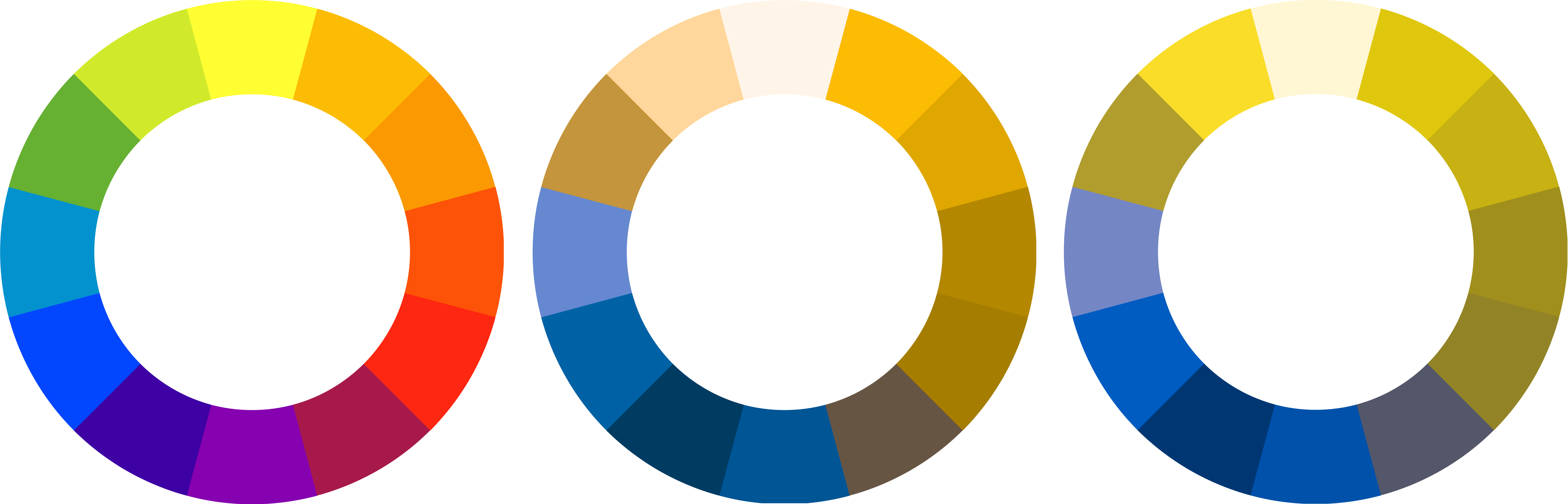 4
SAFETY STOCK
DEM DEVIATION
AVG DEM FCST
SERV LEV GOAL
10D
32%
74
97.5%
4What Service-image investment  have you chosen
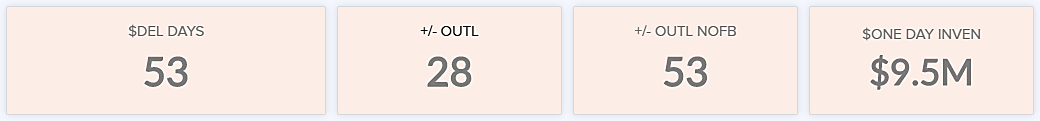 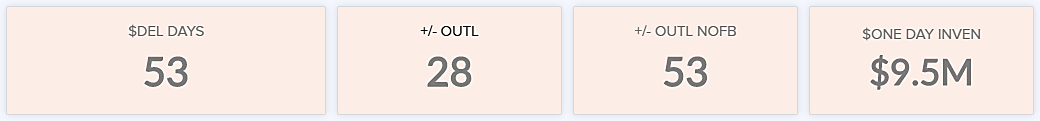 ON HAND DAYS
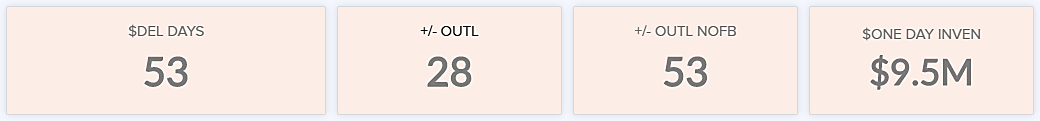 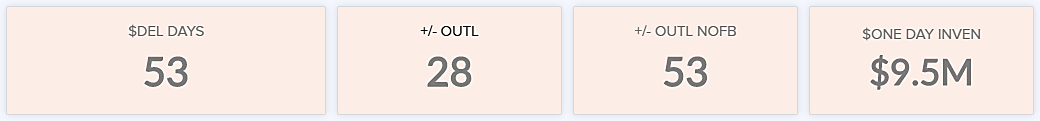 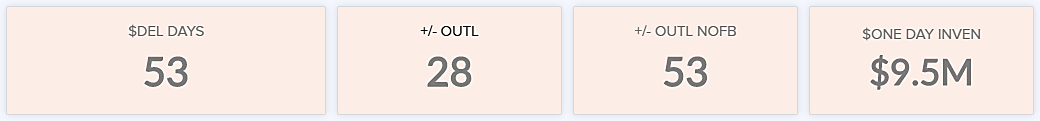 ONE-DAY INVEN
DAYS DEL
+/- OUTL
28D
$2.0 M
18D
-2D
INVENTORY INCOME STATEMENT
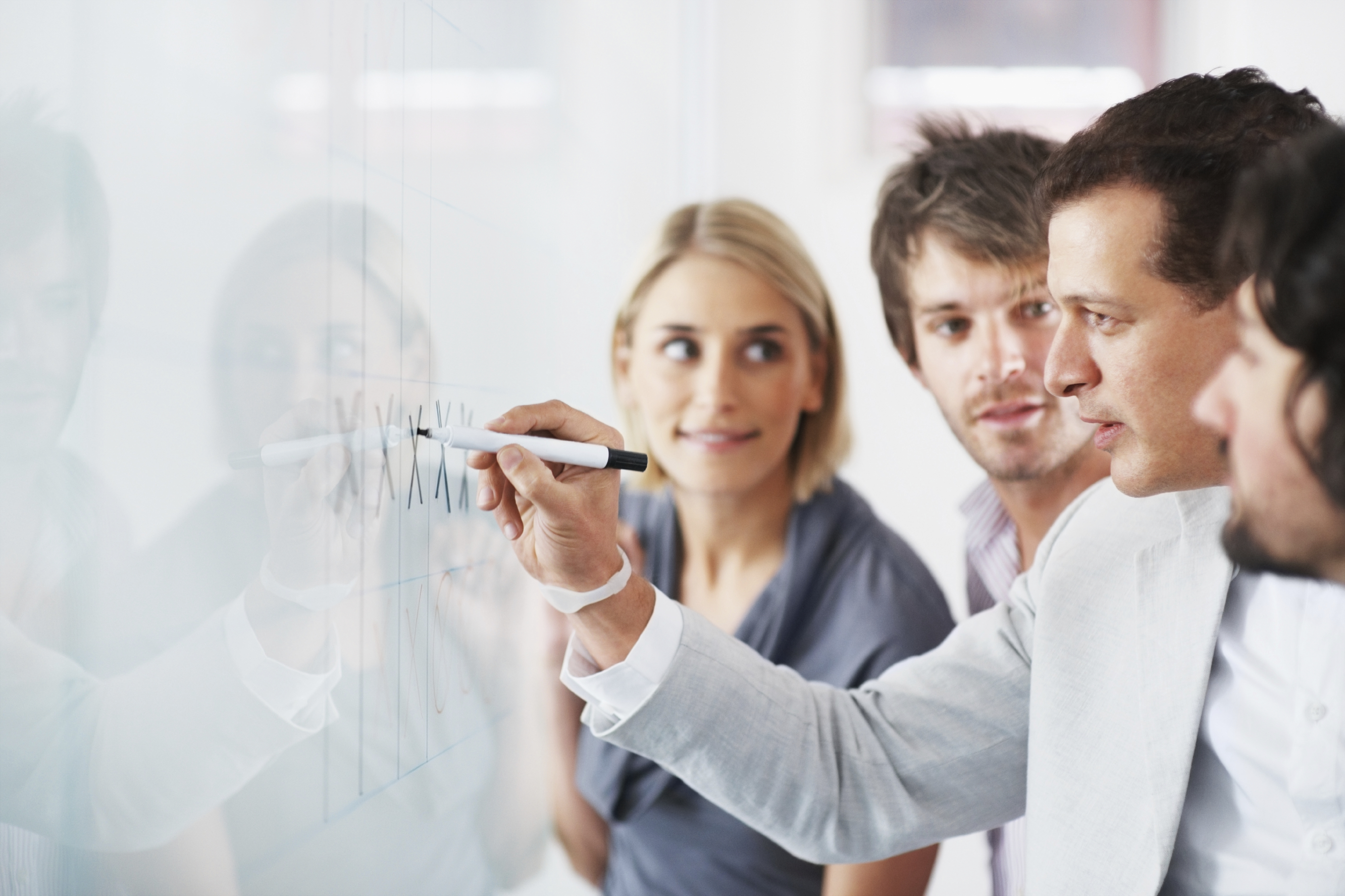 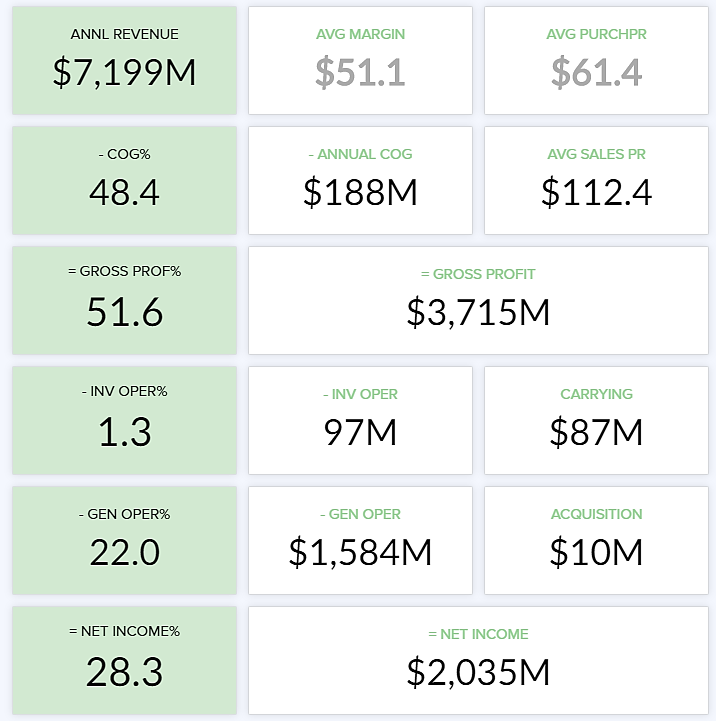 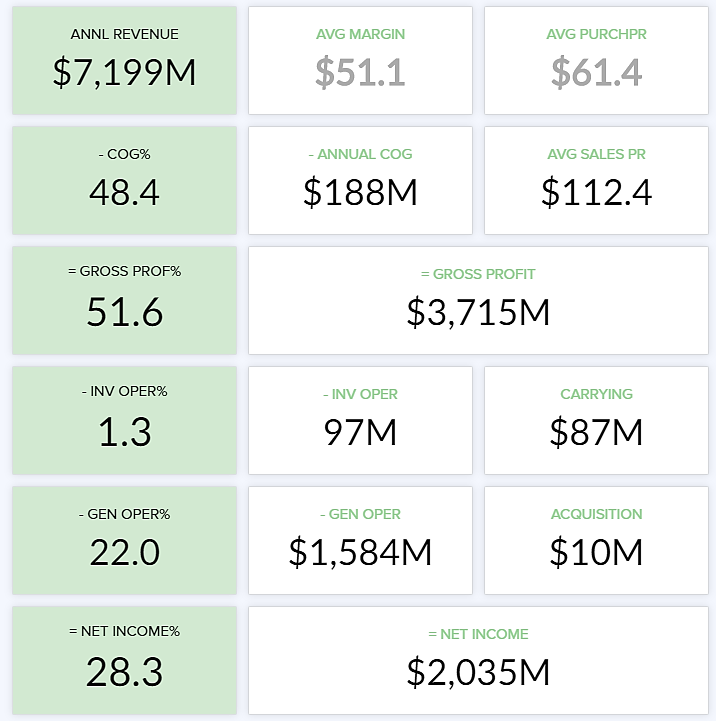 ANNL REVENUE
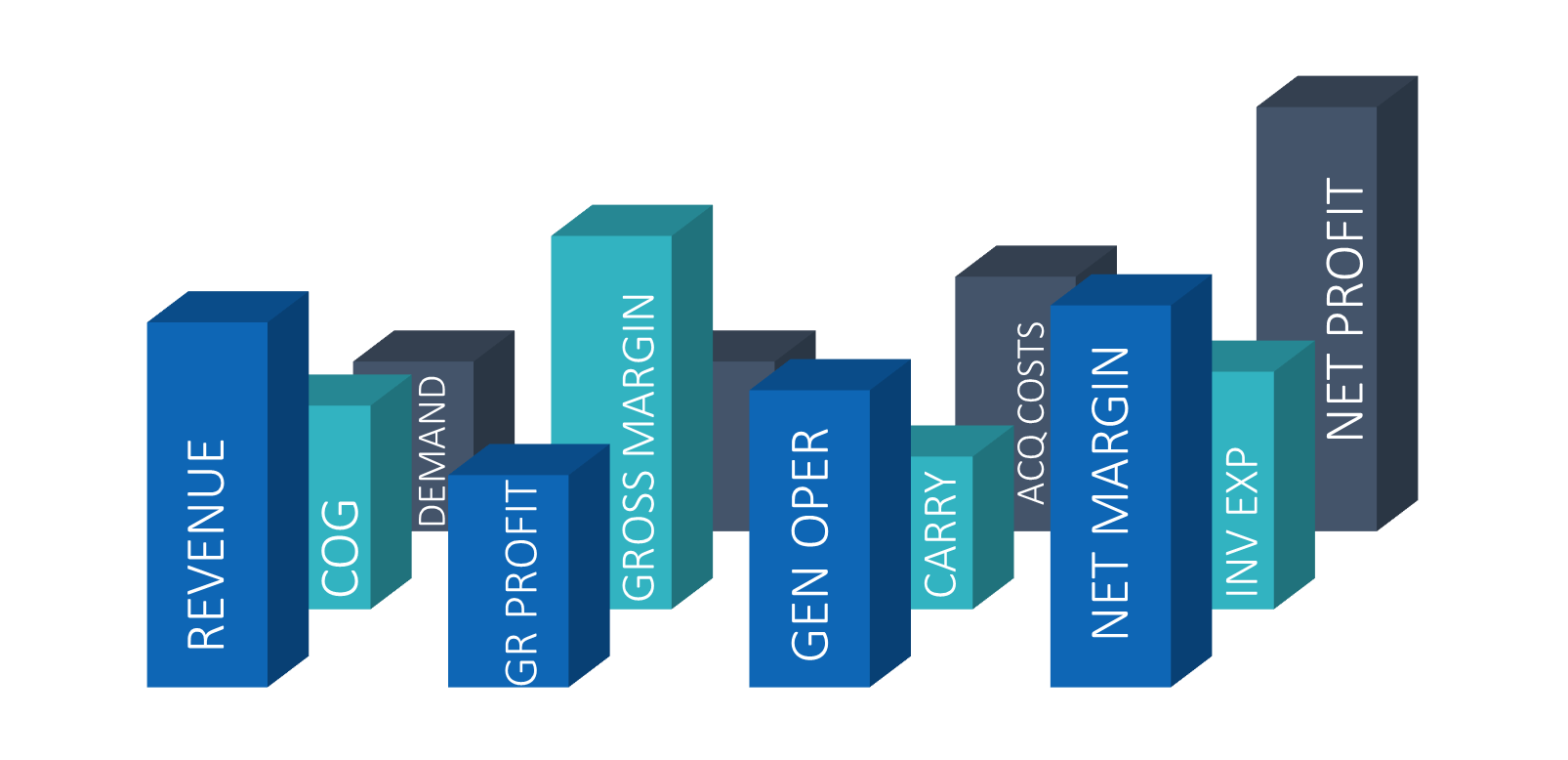 500M
FINANCIAL OVERVIEW
- COGS
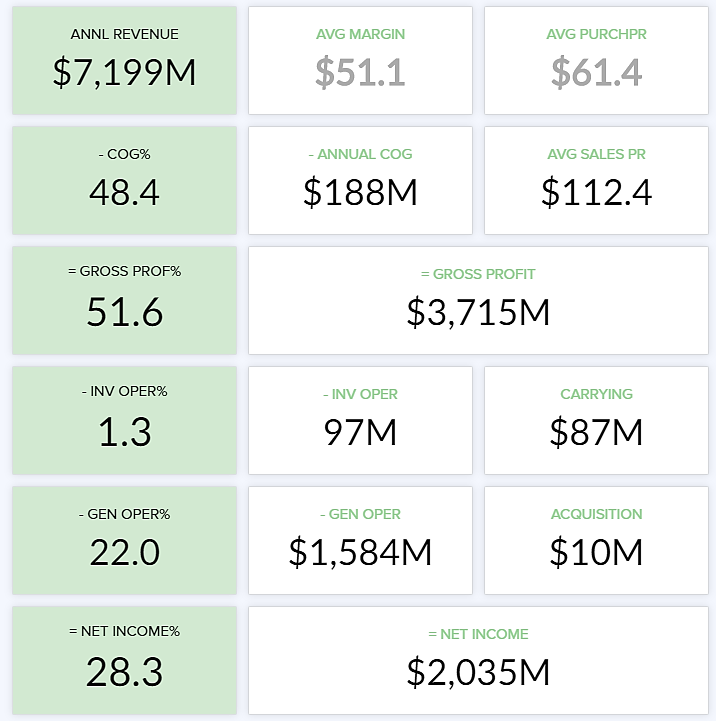 72%
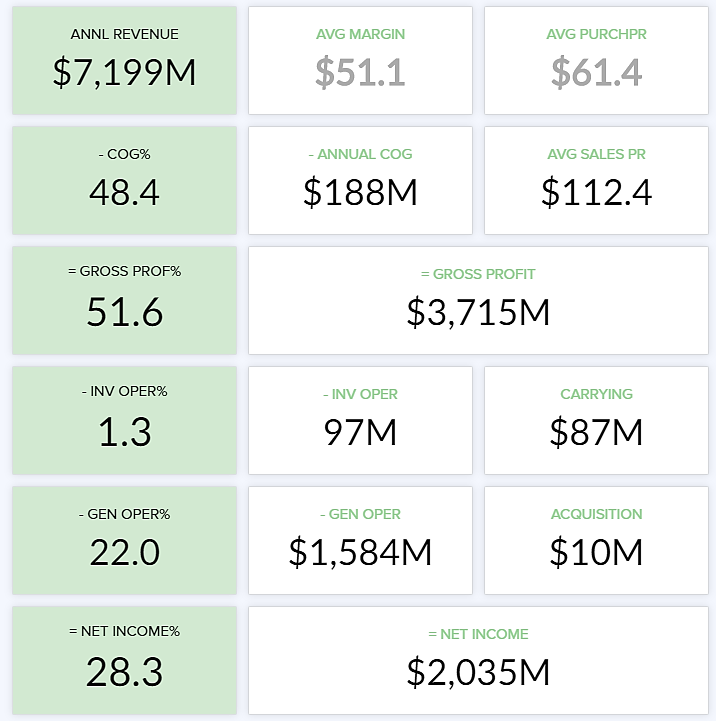 = GROSS PROFIT
28%
- INV OPER %
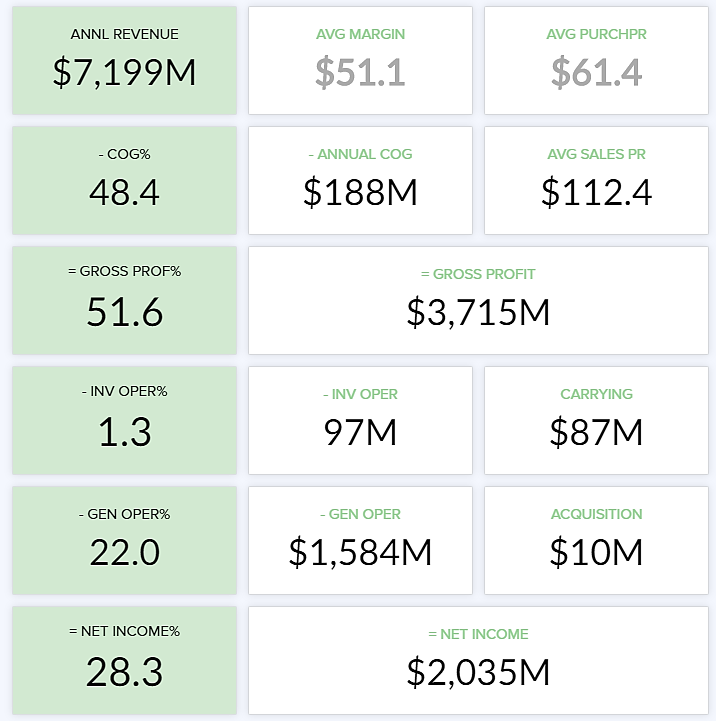 1.5%
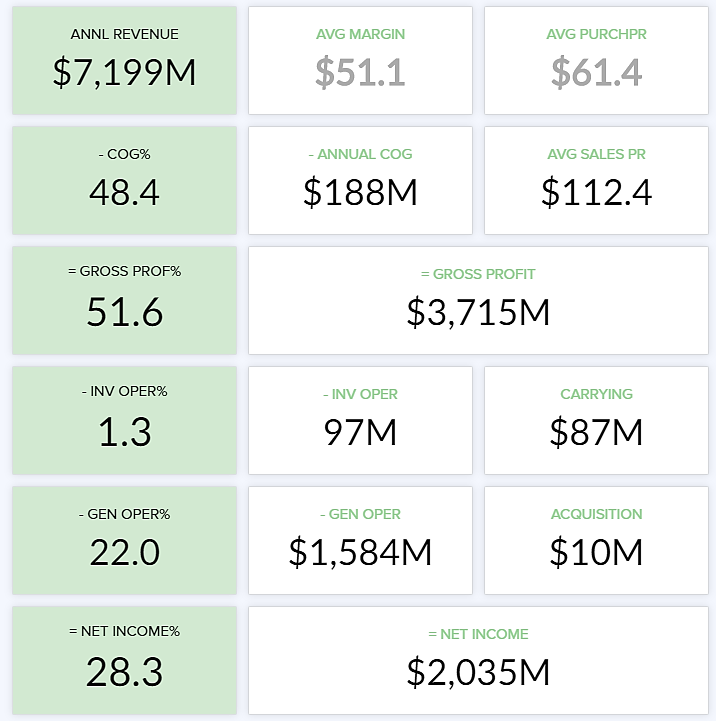 - GEN OPER %
23%
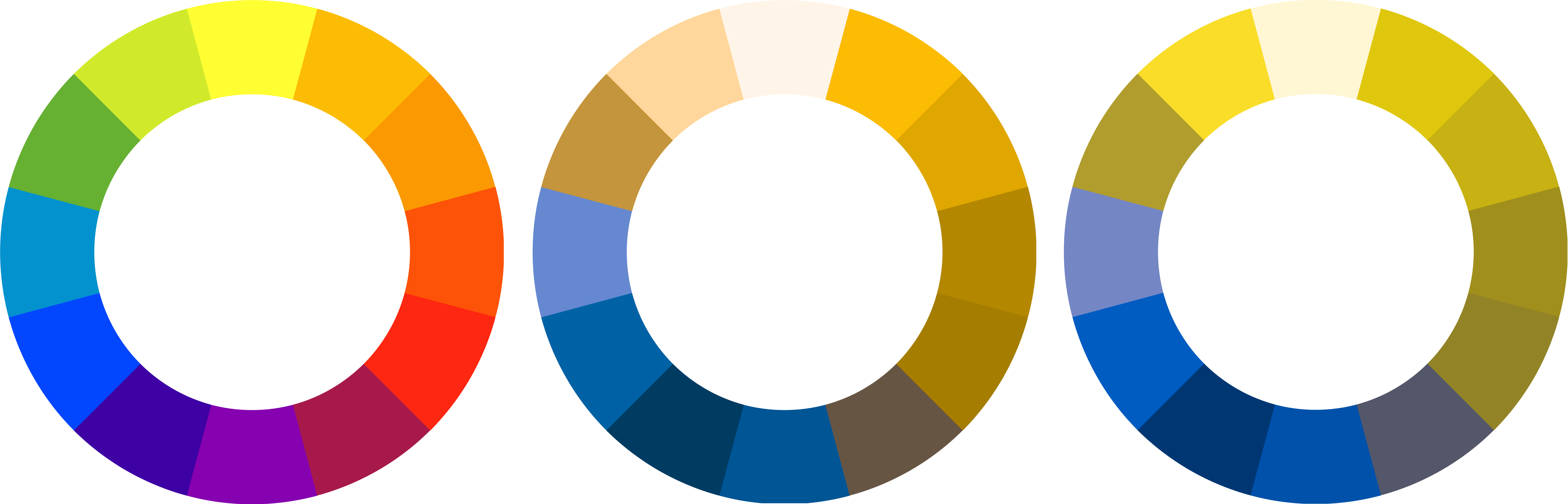 5
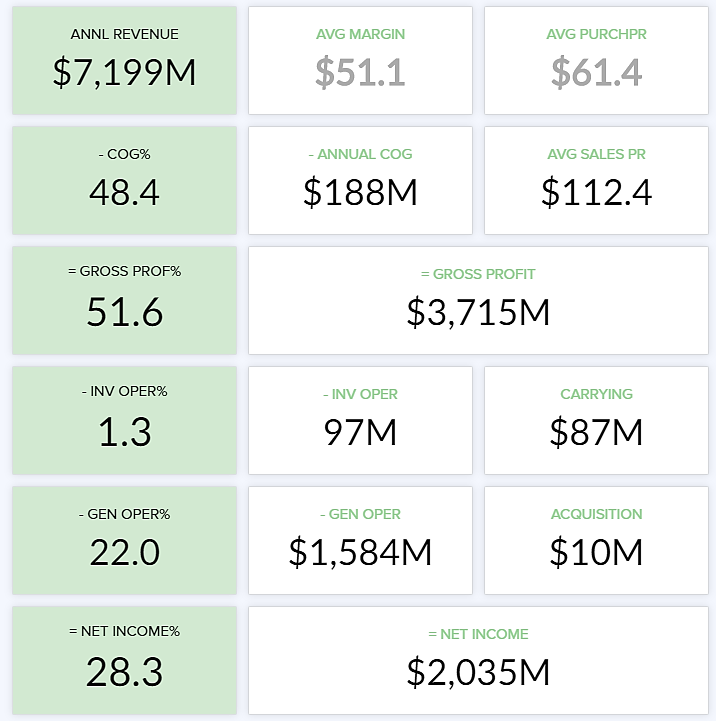 5Your true Financial Report Card
= NET PROFIT
3.5%
INVENTORY INCOME STATEMENT
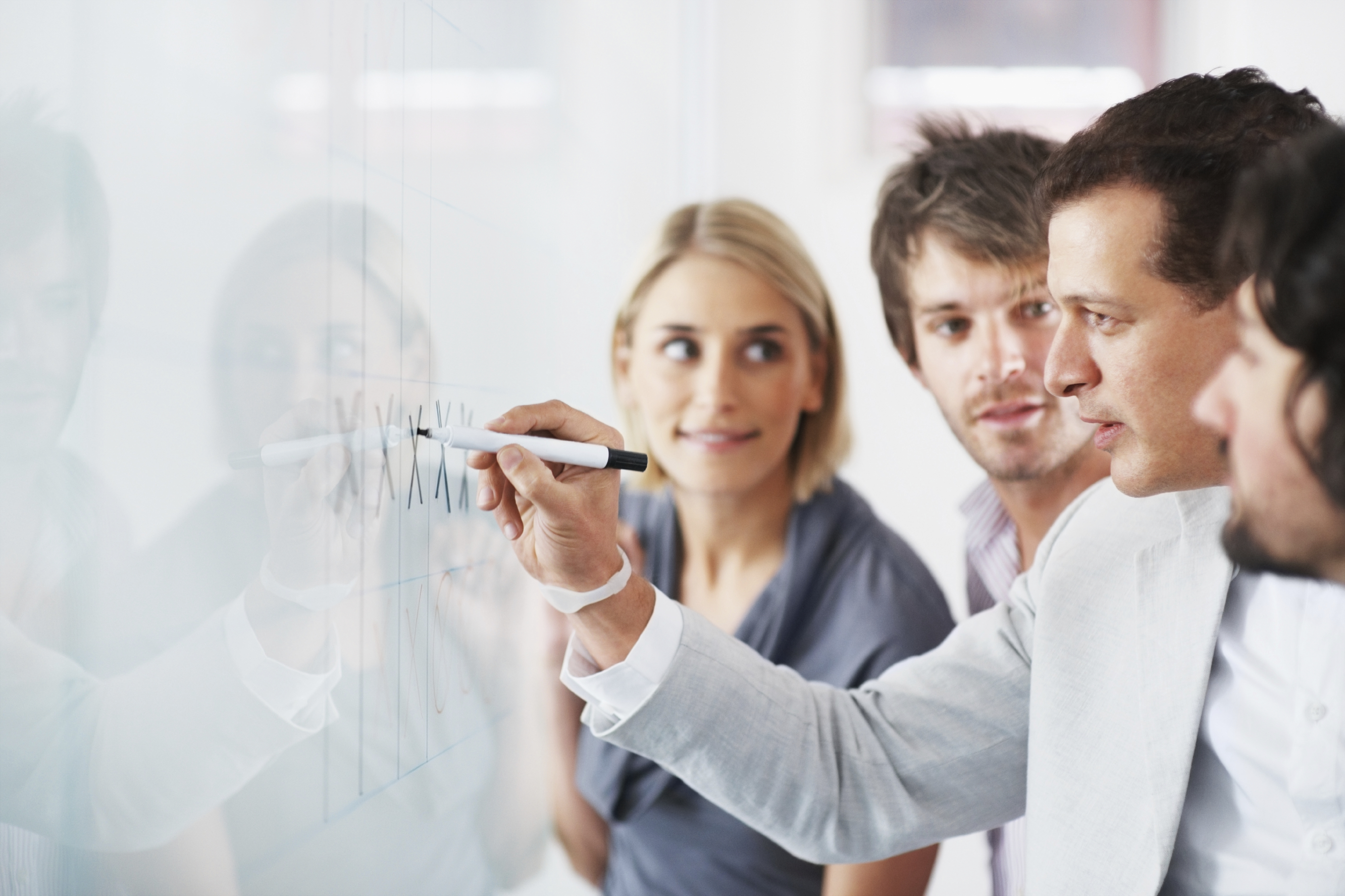 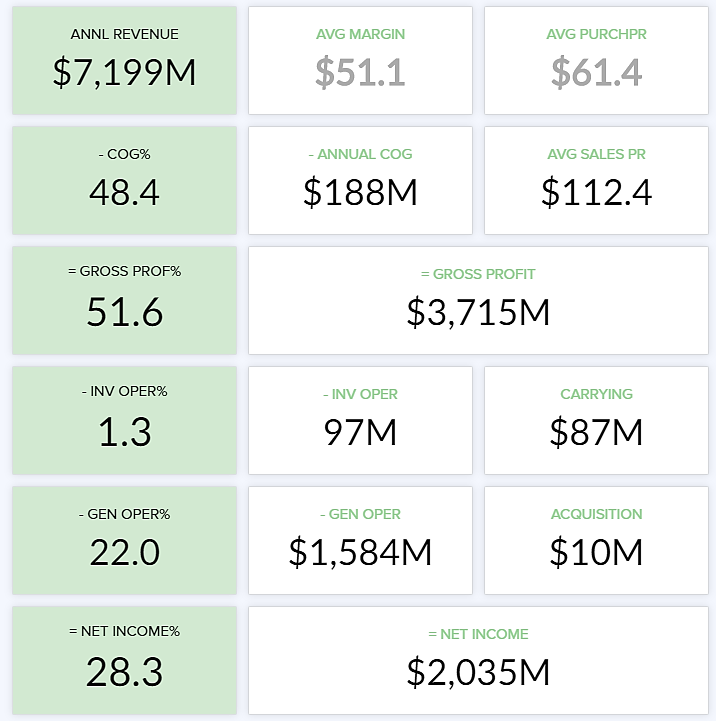 AVG PURCH PRICE
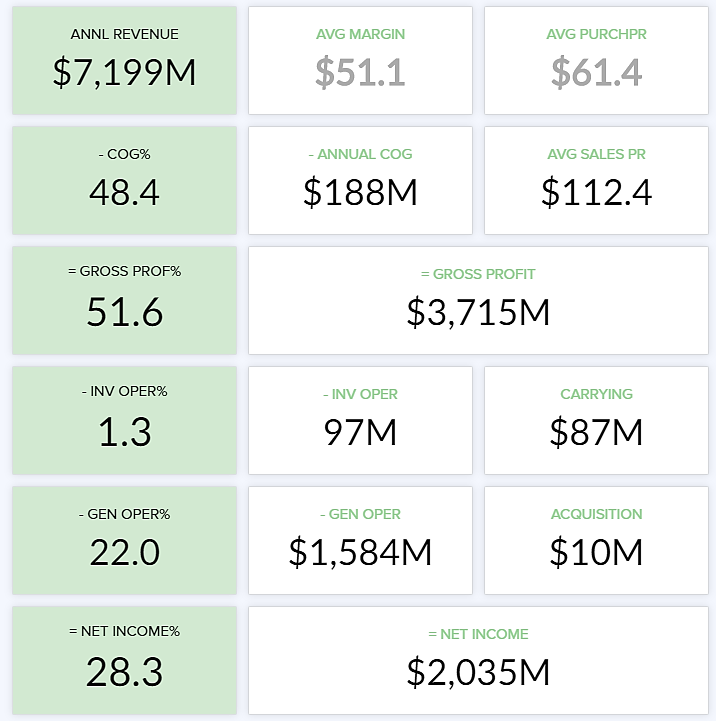 ANNL REVENUE
- ANNL COGS
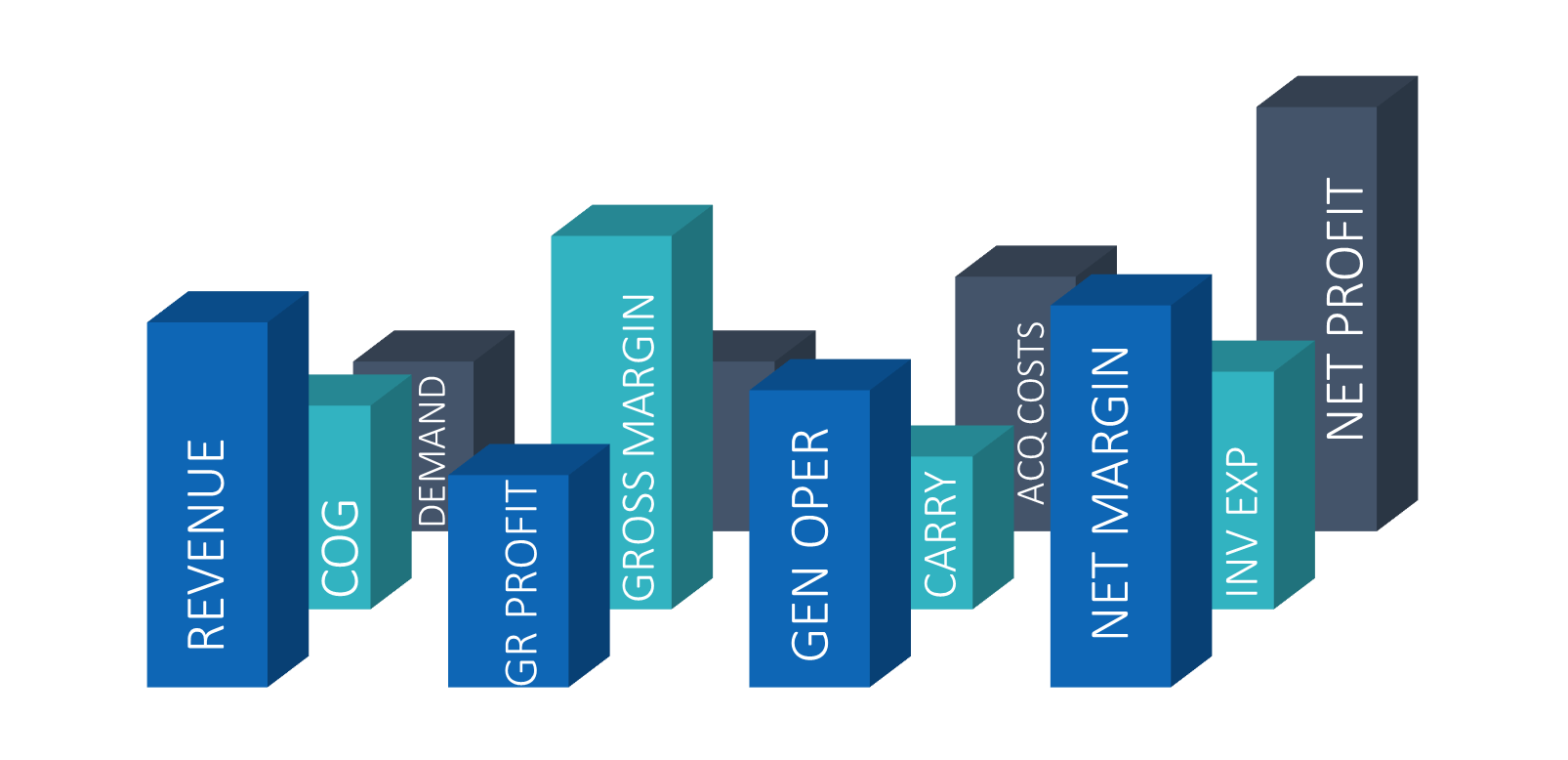 $54
500M
360M
FINANCIAL OVERVIEW
- COGS
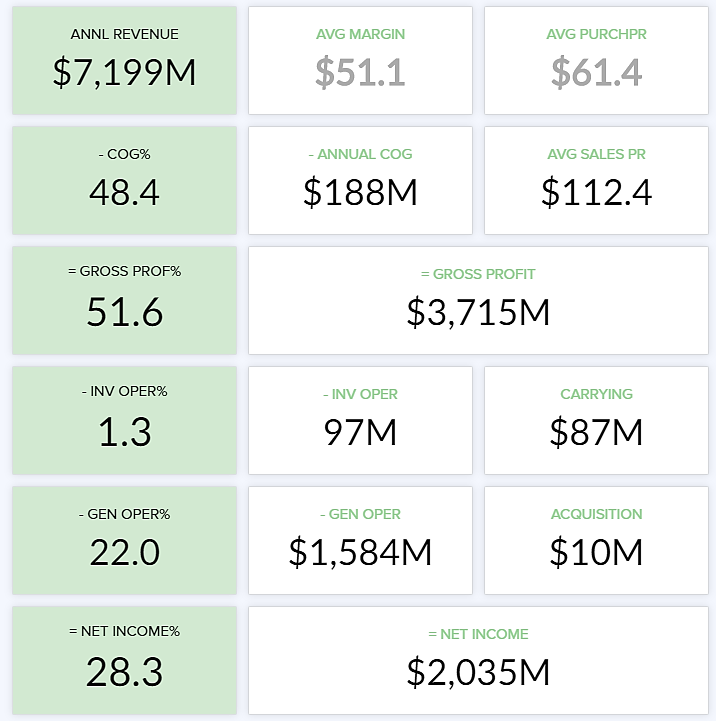 AVG ITEM MARGIN
AVG SALES PRICE
72%
$21
$75
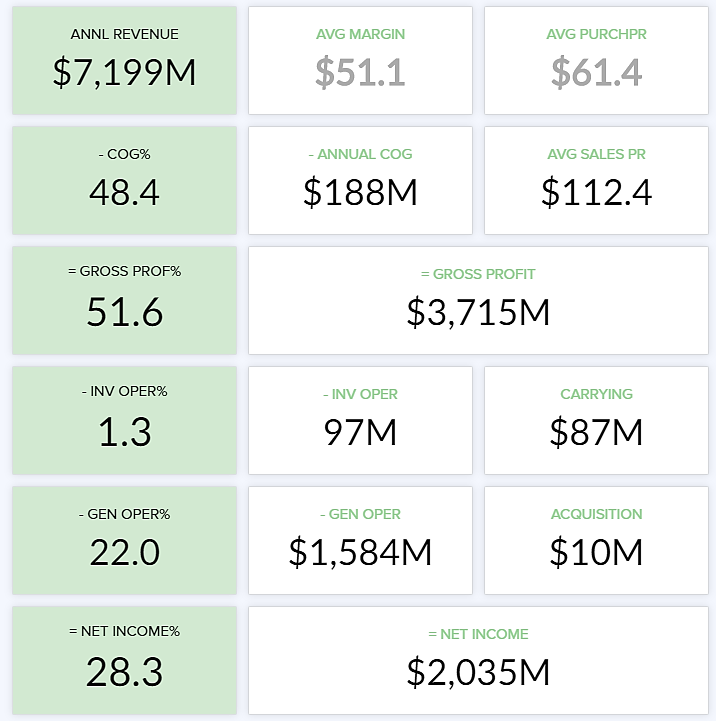 = GROSS PROFIT
= GROSS PROFIT
28%
140M
- INV OPER %
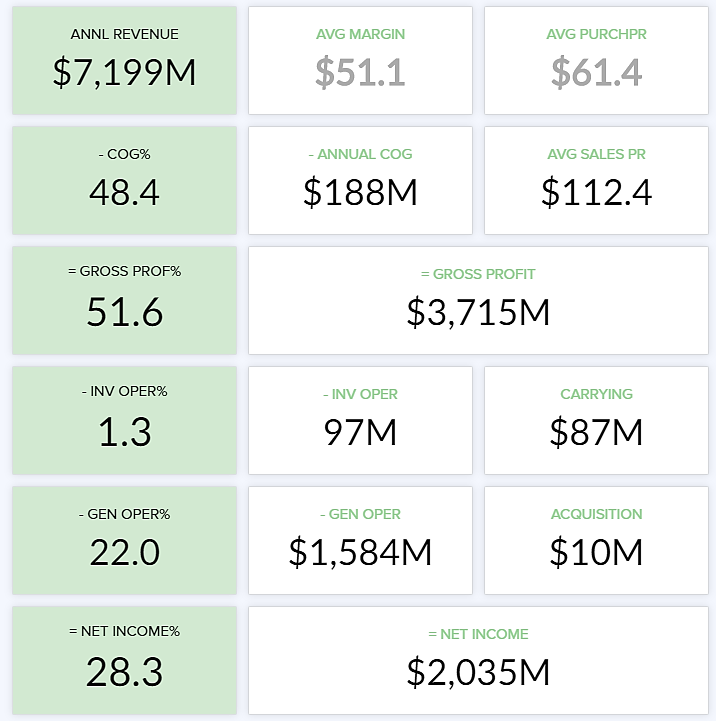 - INV OPER
CARRYING
1.5%
7.5M
5M
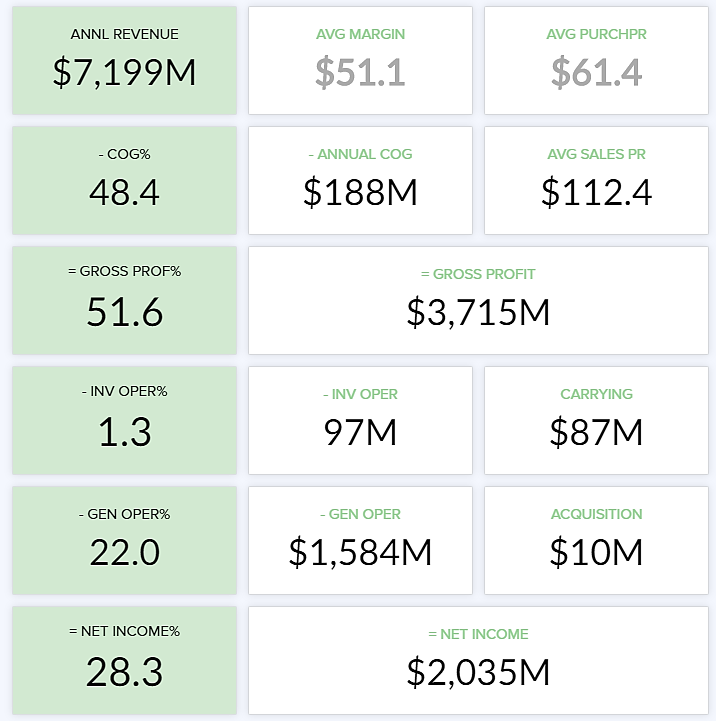 - GEN OPER
- GEN OPER %
ACQUISITION
115M
23%
2.5M
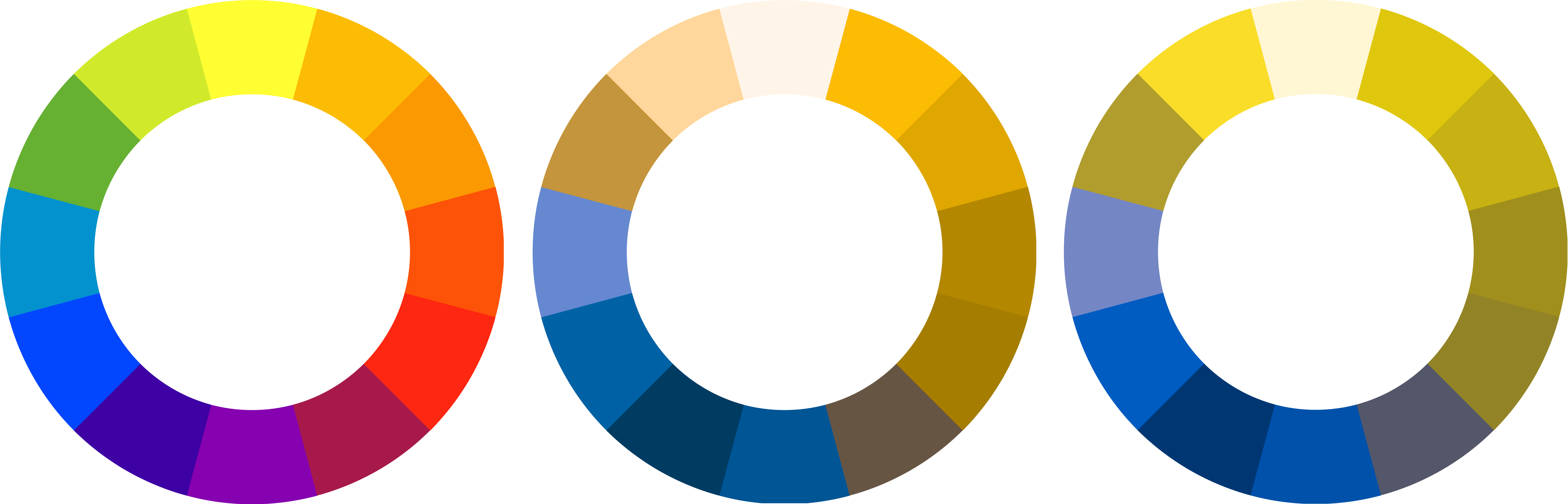 5
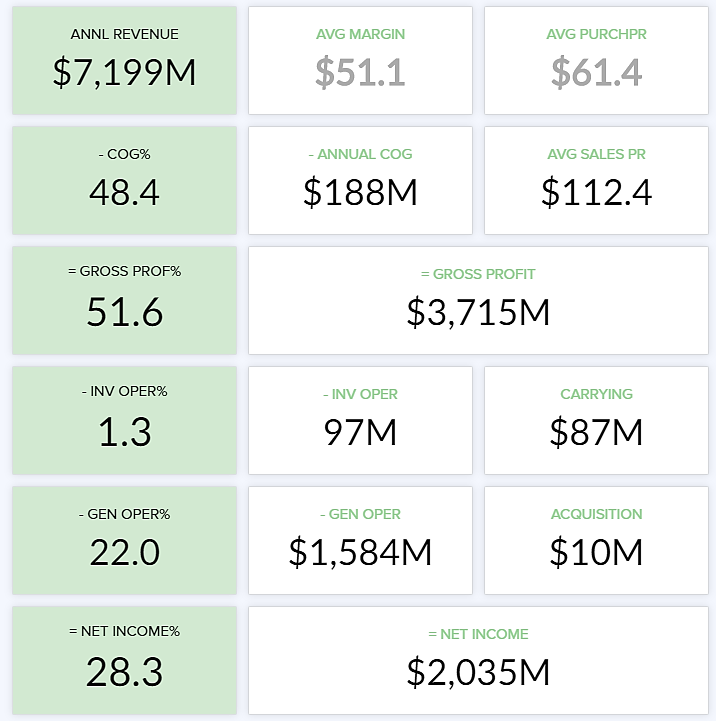 5Your true Financial Report Card
= NET PROFIT
= NET PROFIT
3.5%
17.5M
INVENTORY INCOME STATEMENT
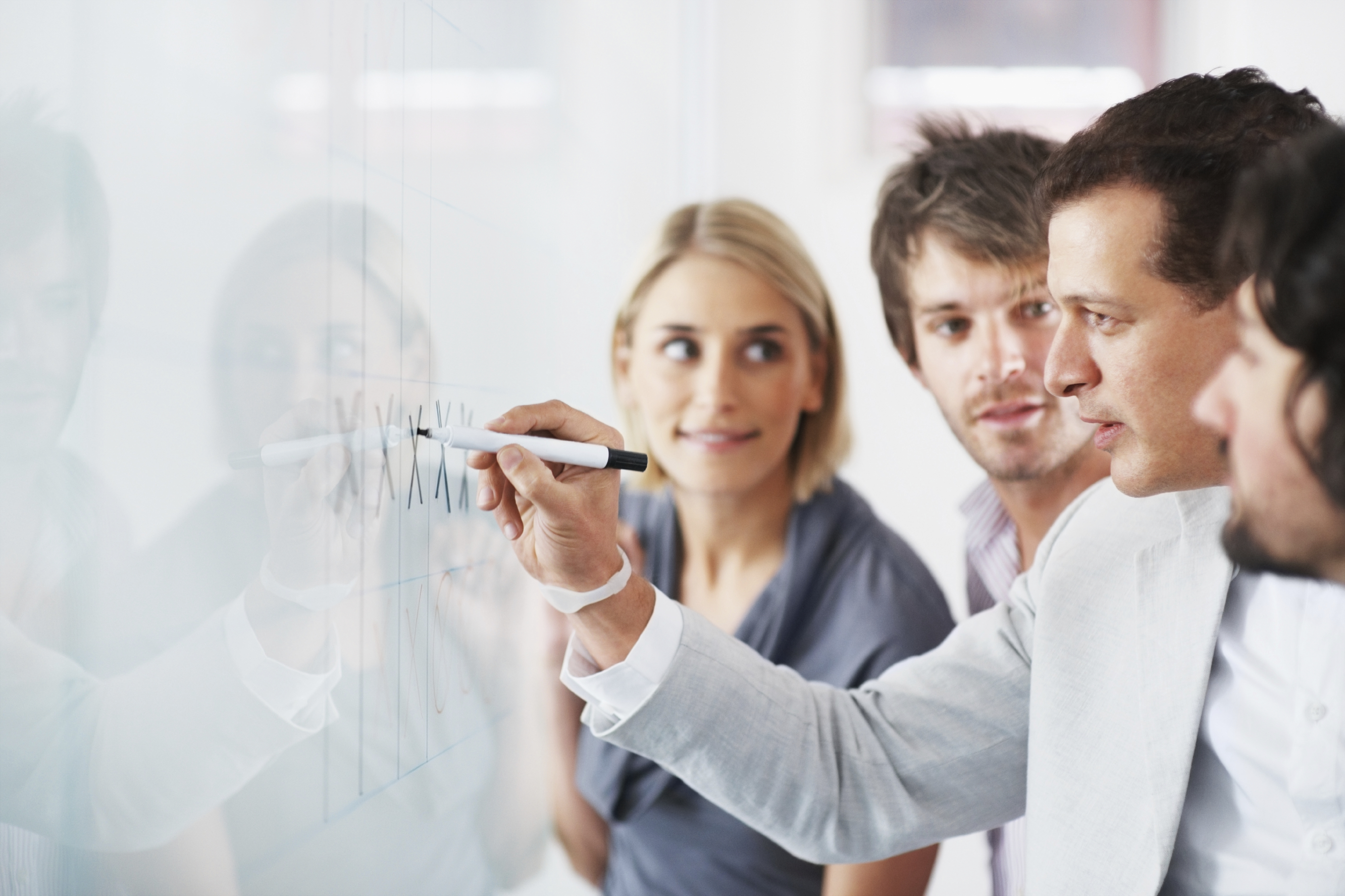 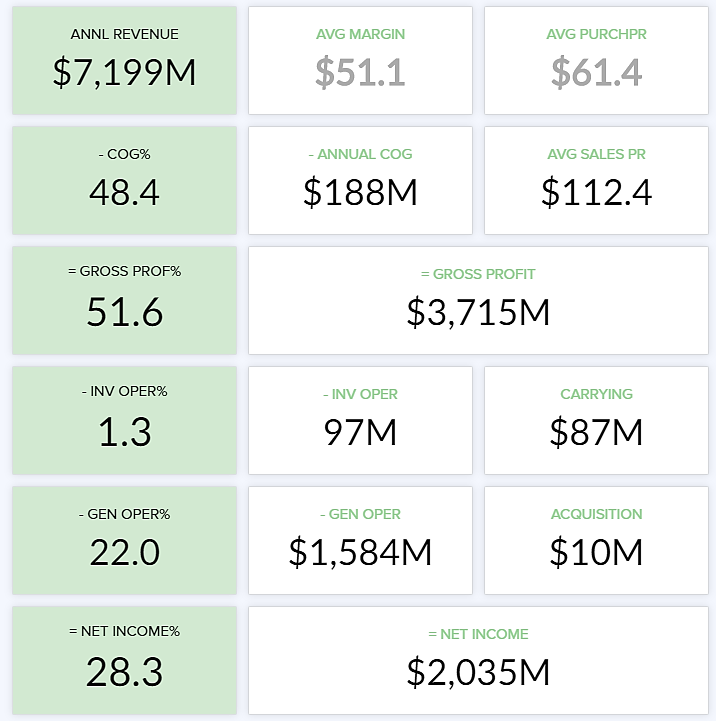 AVG PURCH PRICE
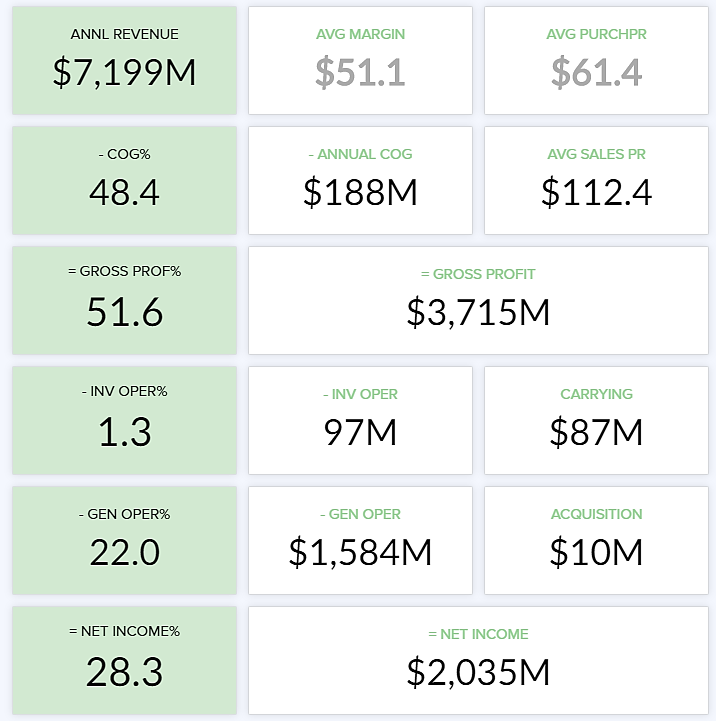 ANNL REVENUE
- ANNL COGS
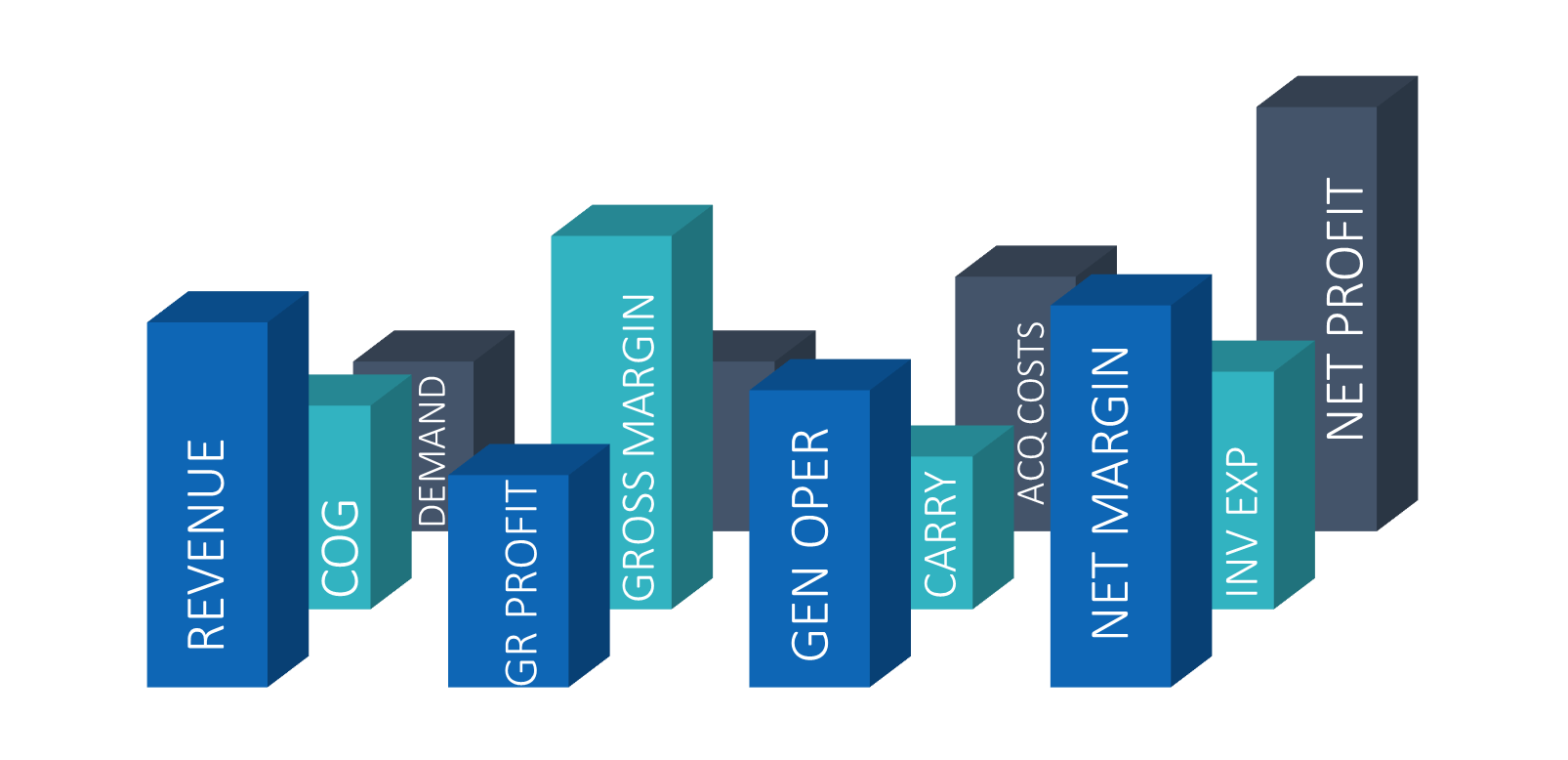 $54
1,000M
720M
FINANCIAL OVERVIEW
- COGS
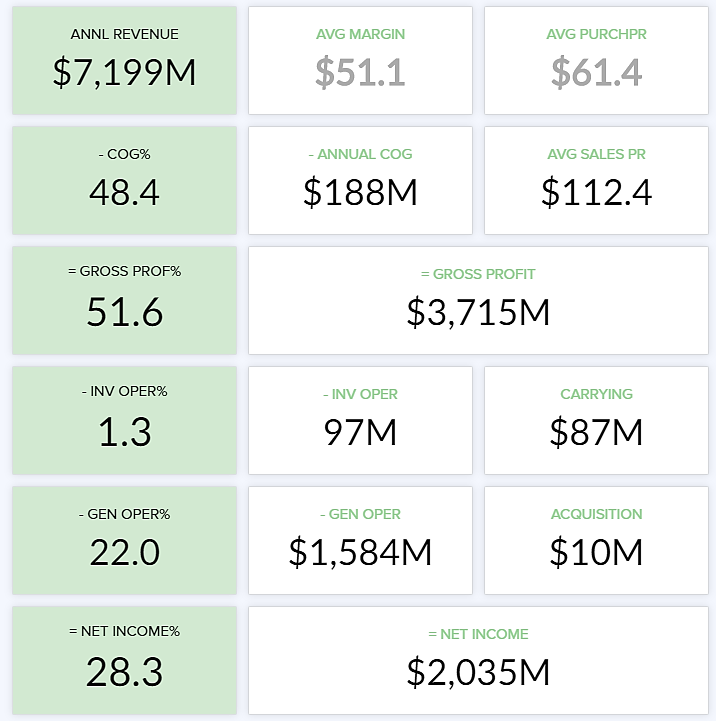 AVG ITEM MARGIN
AVG SALES PRICE
72%
$21
$75
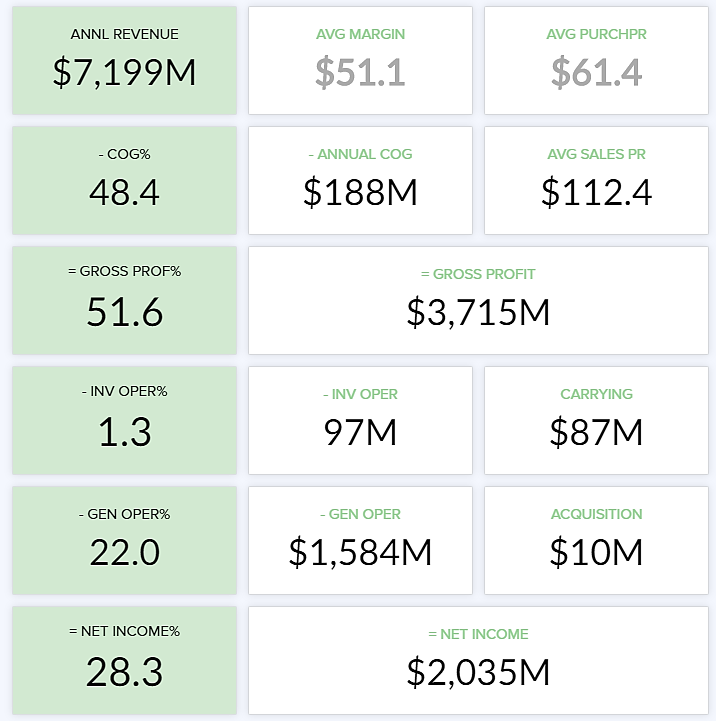 = GROSS PROFIT
= GROSS PROFIT
28%
280M
- INV OPER %
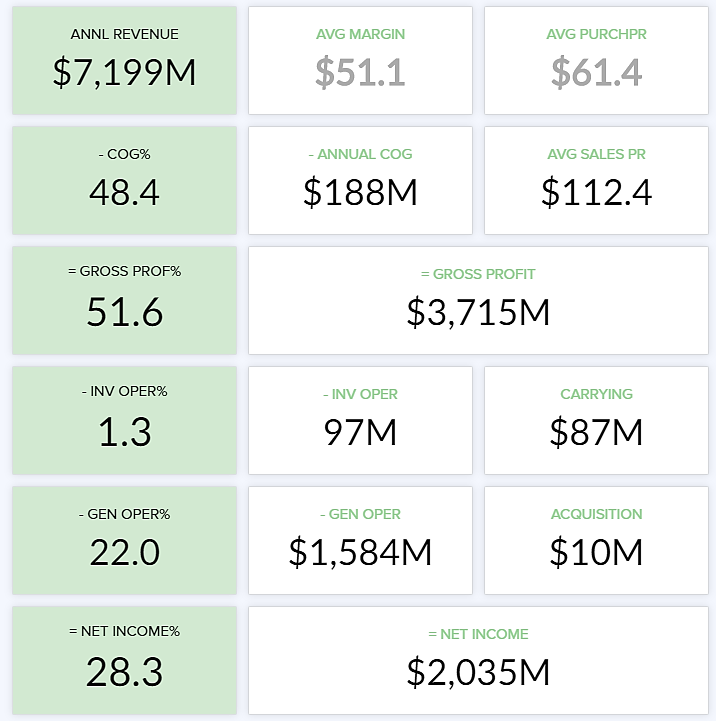 - INV OPER
CARRYING
1.5%
15.0M
10M
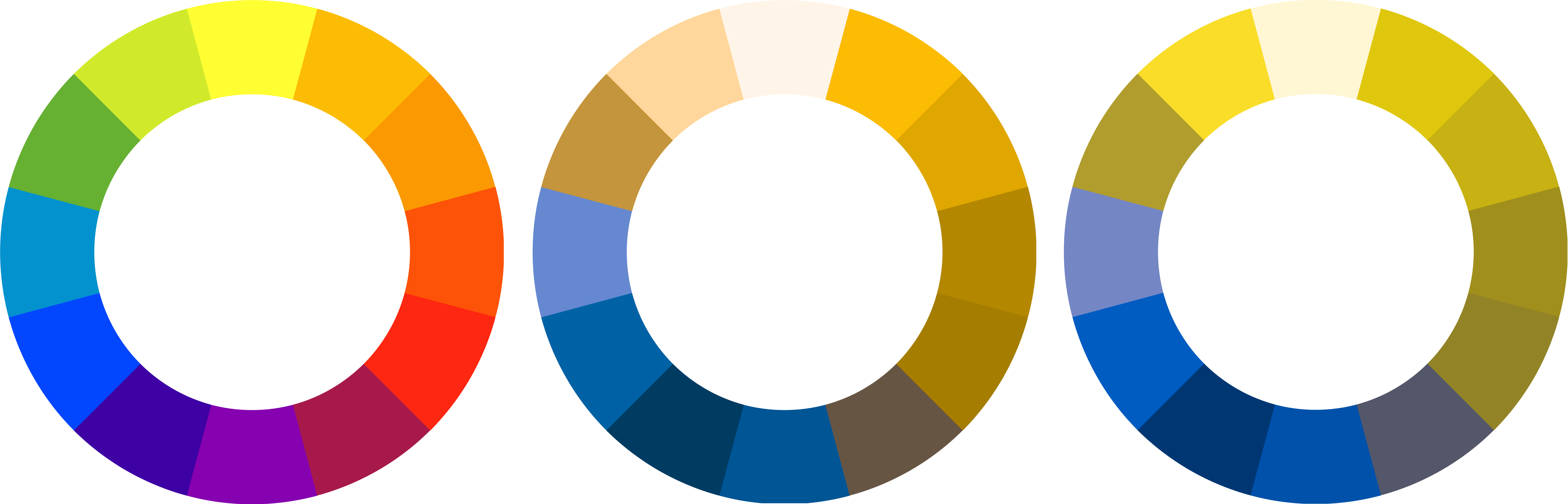 5
INVENTORY SECTORS
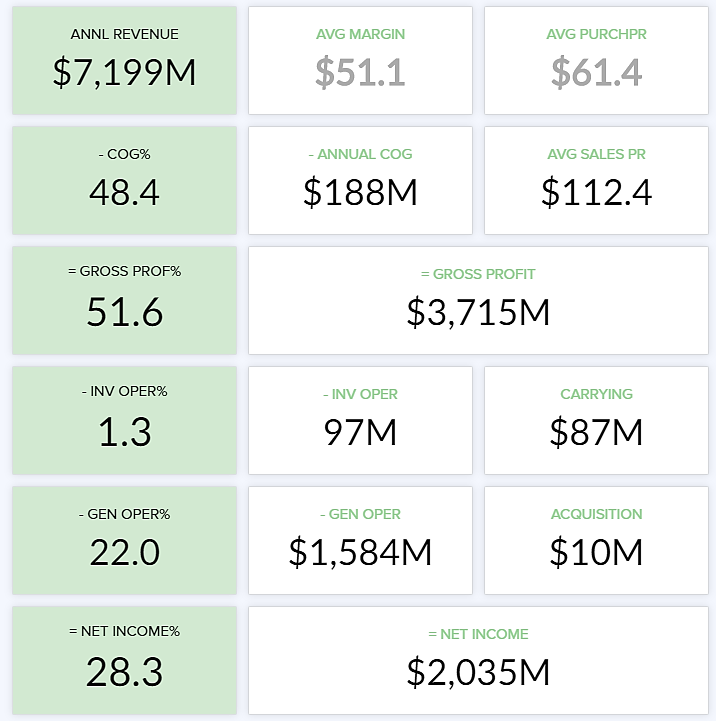 - GEN OPER
- GEN OPER %
ACQUISITION
IMPORT
SLOW
NEW
PRIVATE LABEL
TOP 200
230M
23%
5.0M
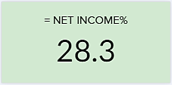 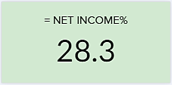 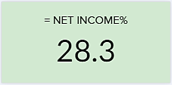 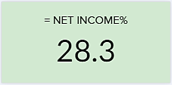 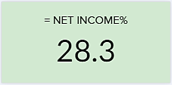 NET INCOME
NET INCOME
NET INCOME
NET INCOME
NET INCOME
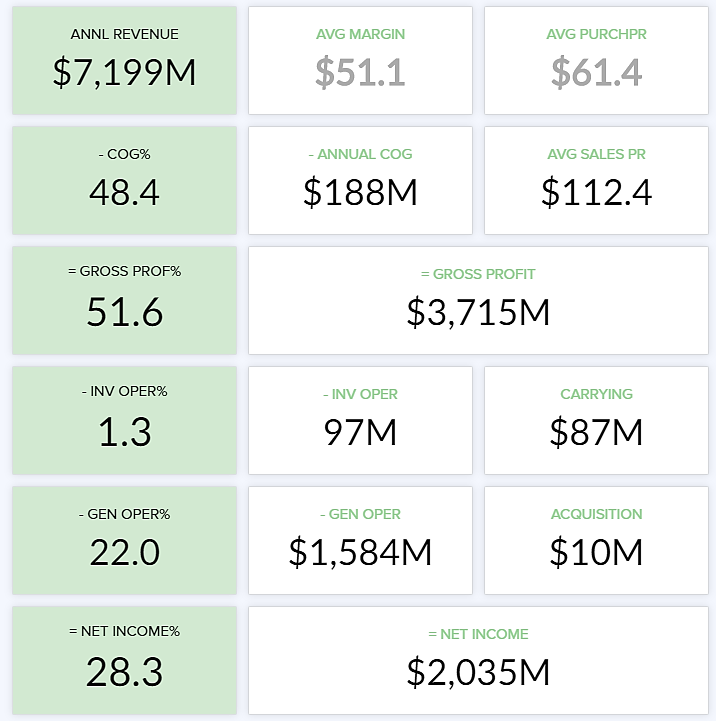 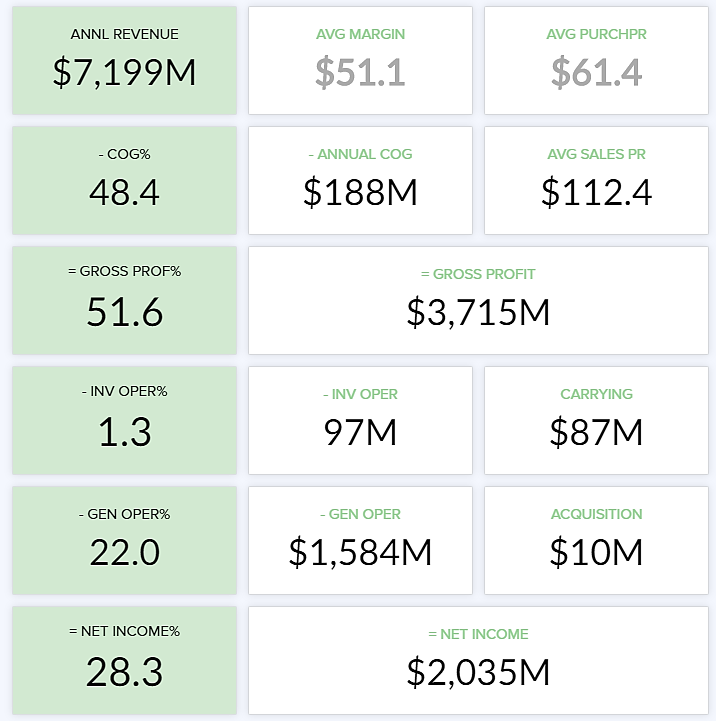 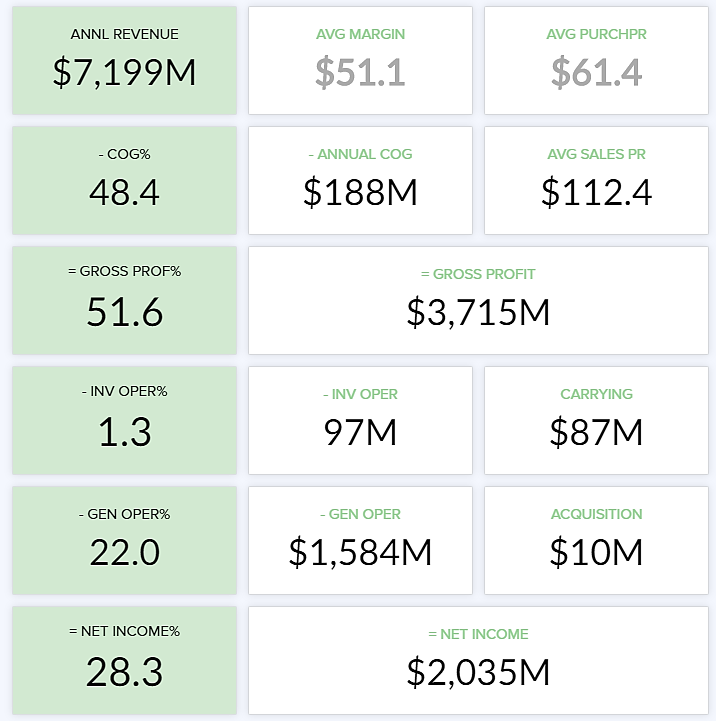 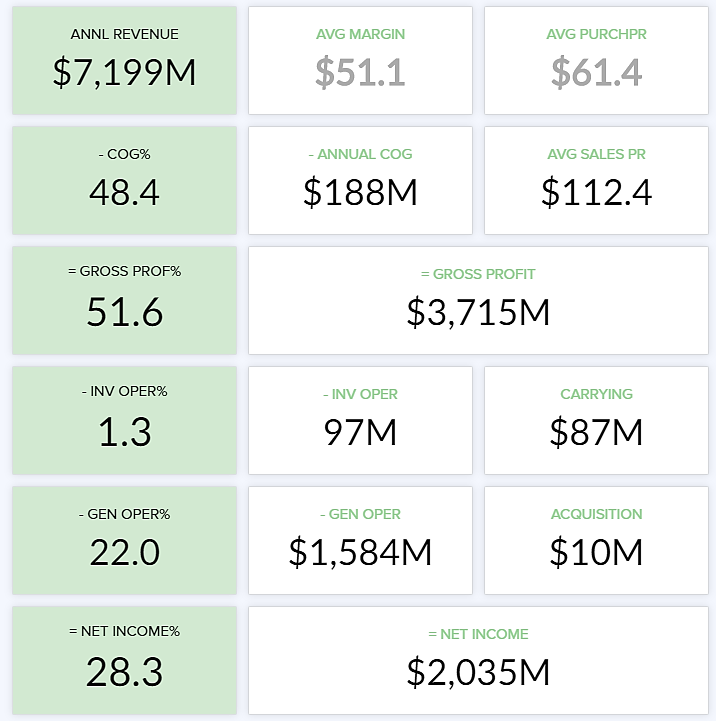 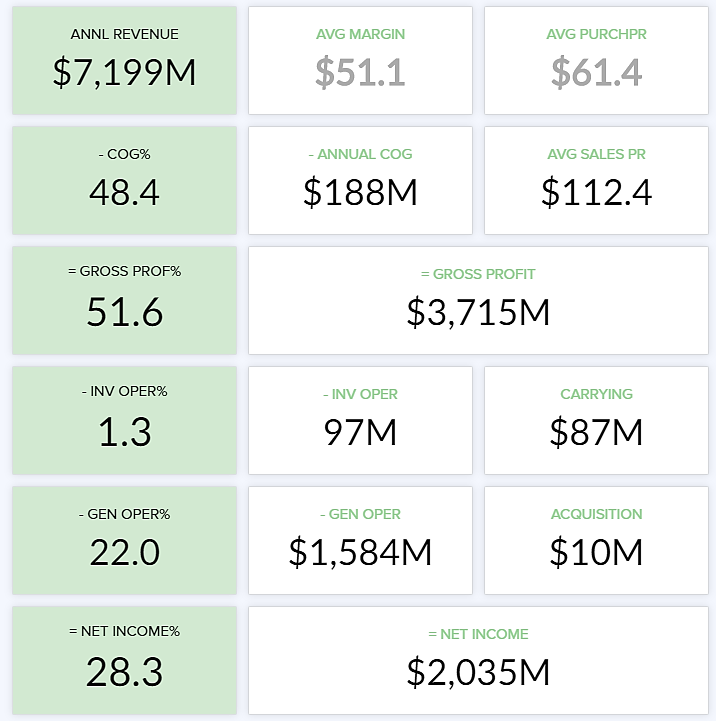 5.8%
-1.5%
4.7%
5.3%
2.2%
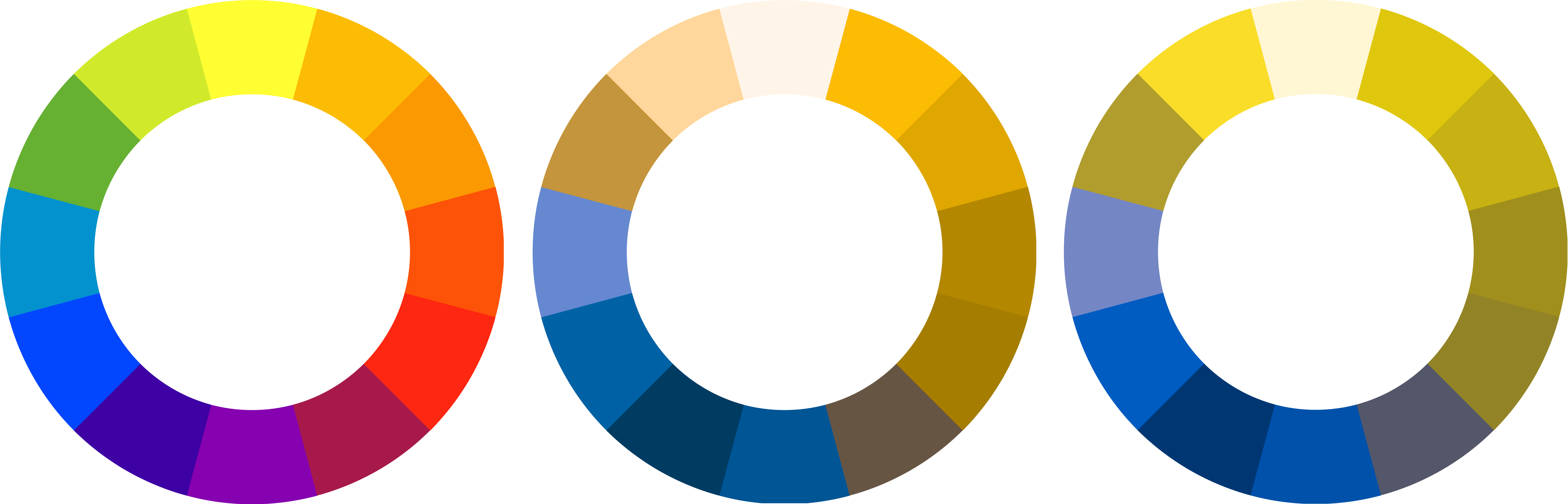 5
HIGH DEM DEV
NON-SEASONAL
HIGH BM DAYS
PROMO
SEASONAL
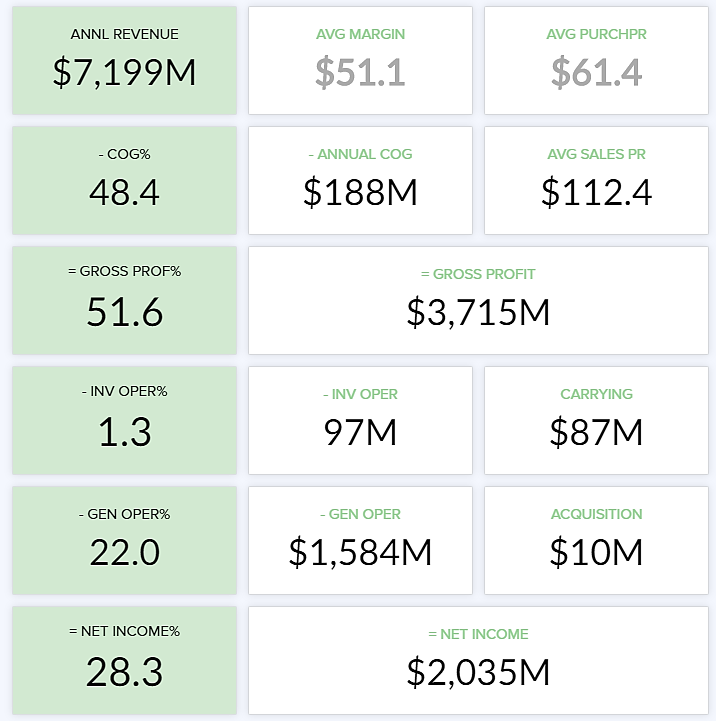 = NET PROFIT
= NET PROFIT
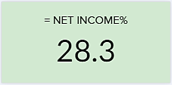 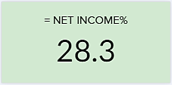 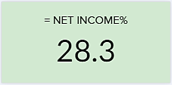 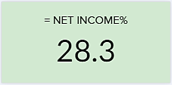 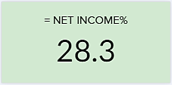 NET INCOME
NET INCOME
NET INCOME
NET INCOME
NET INCOME
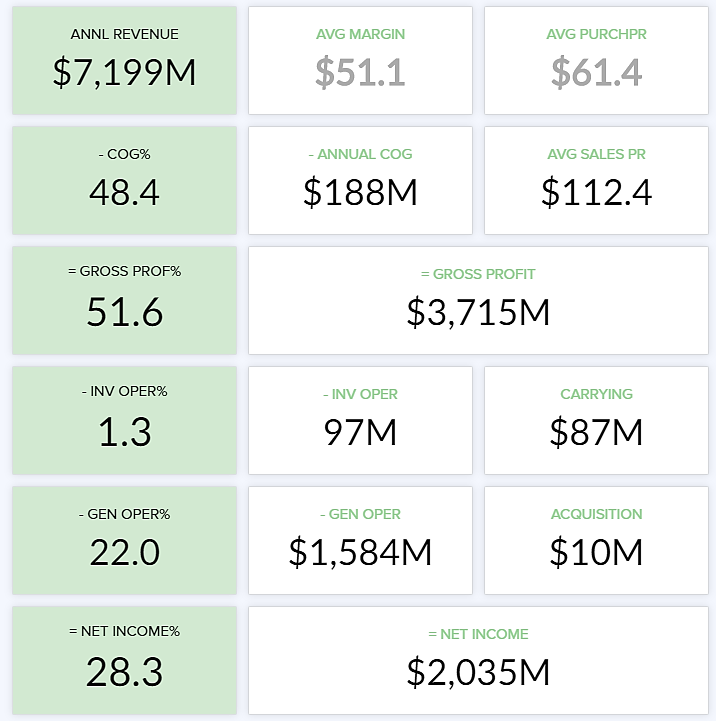 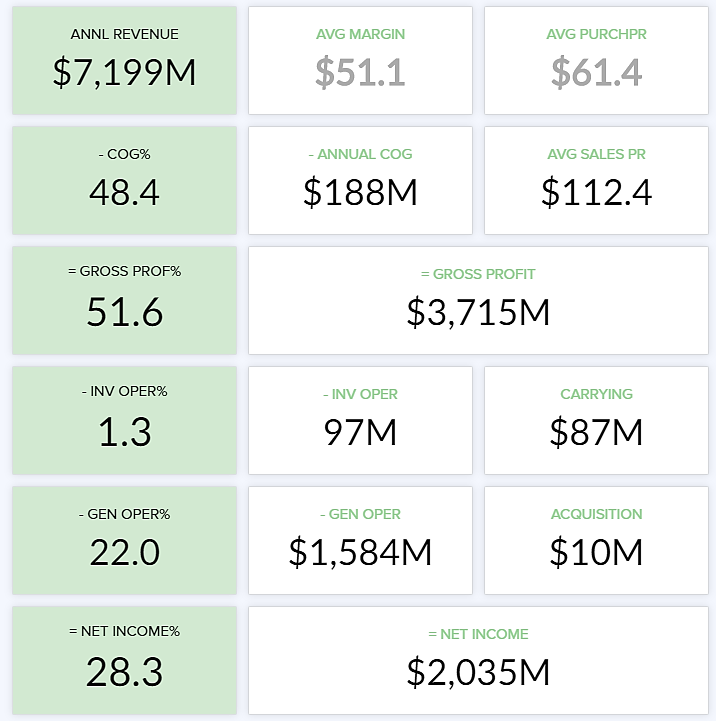 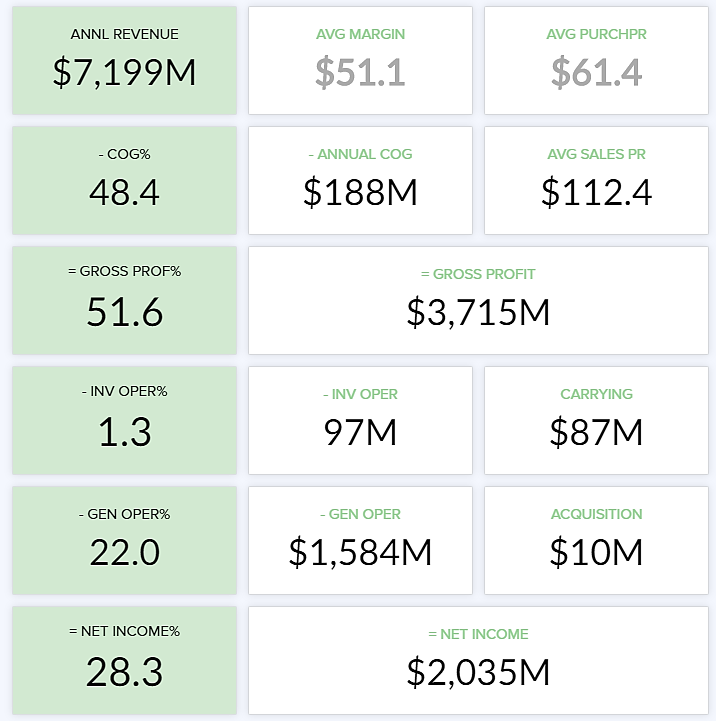 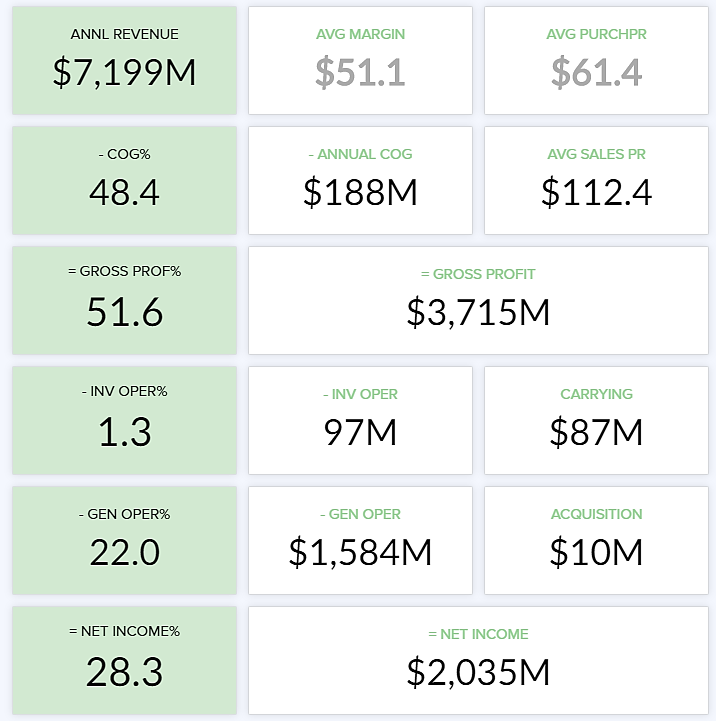 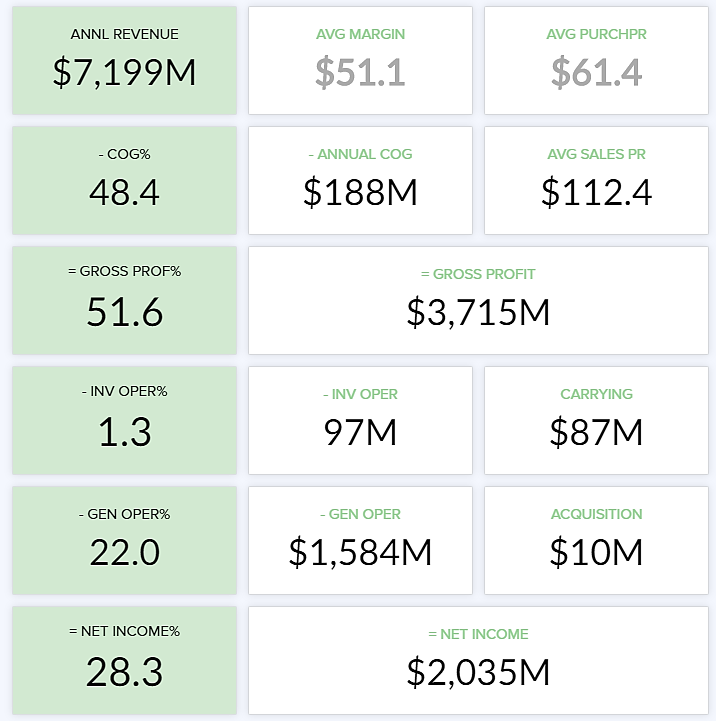 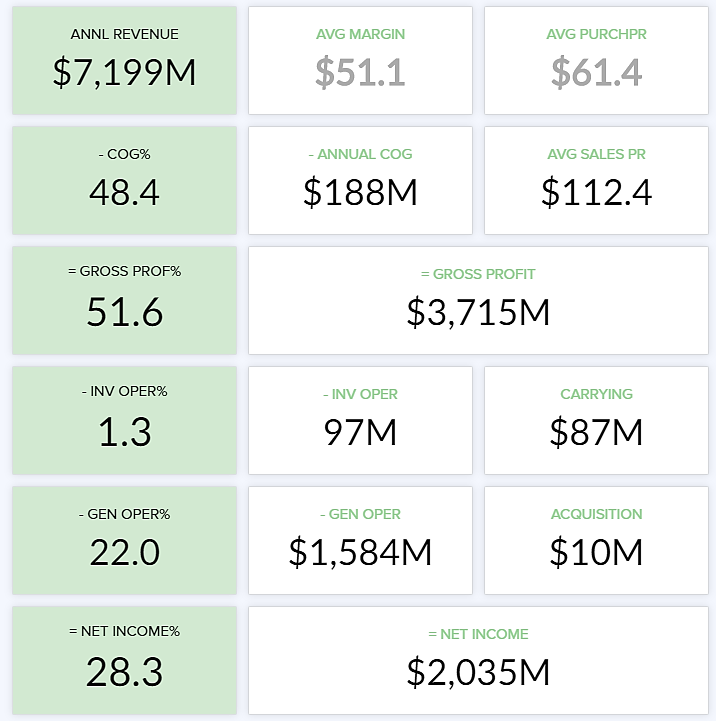 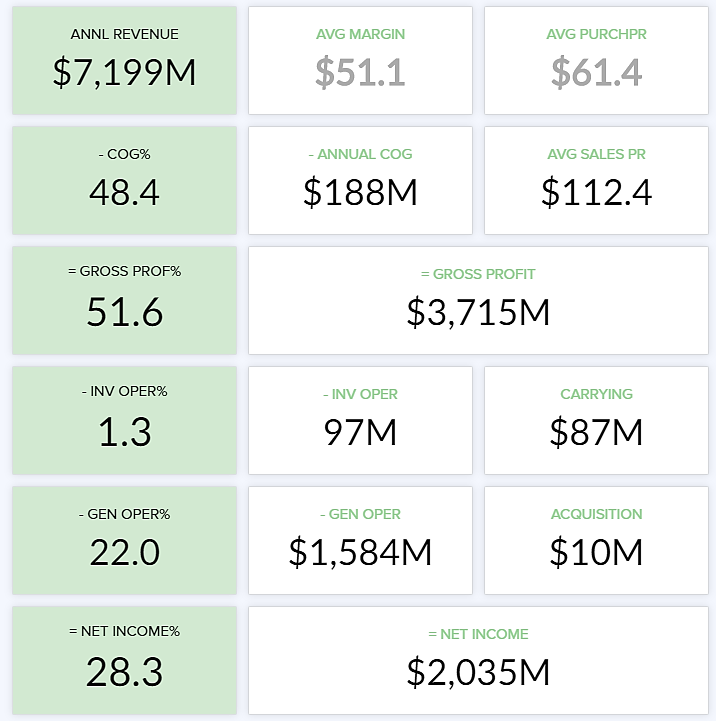 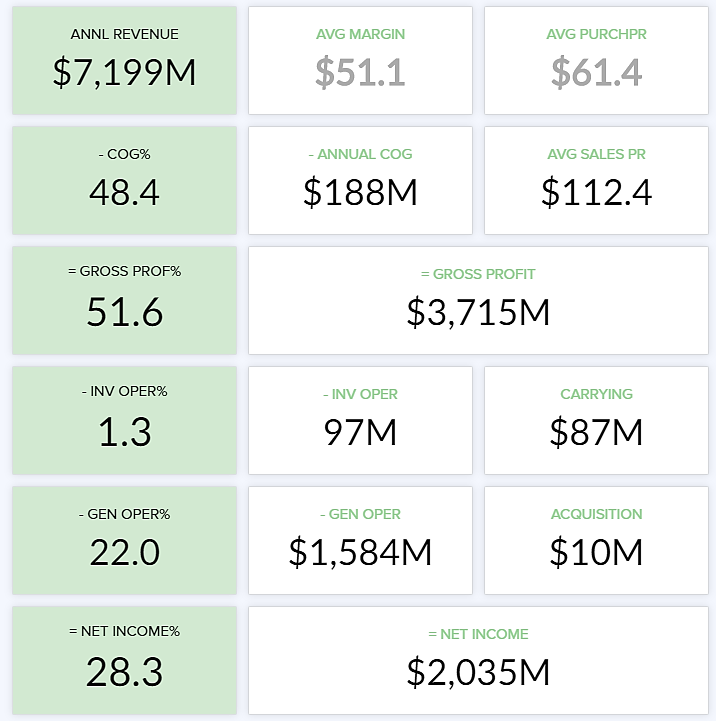 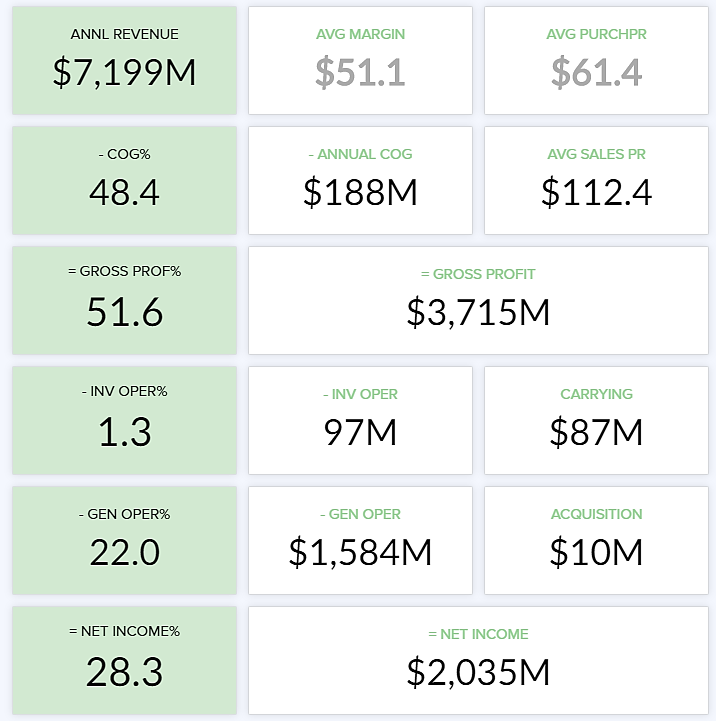 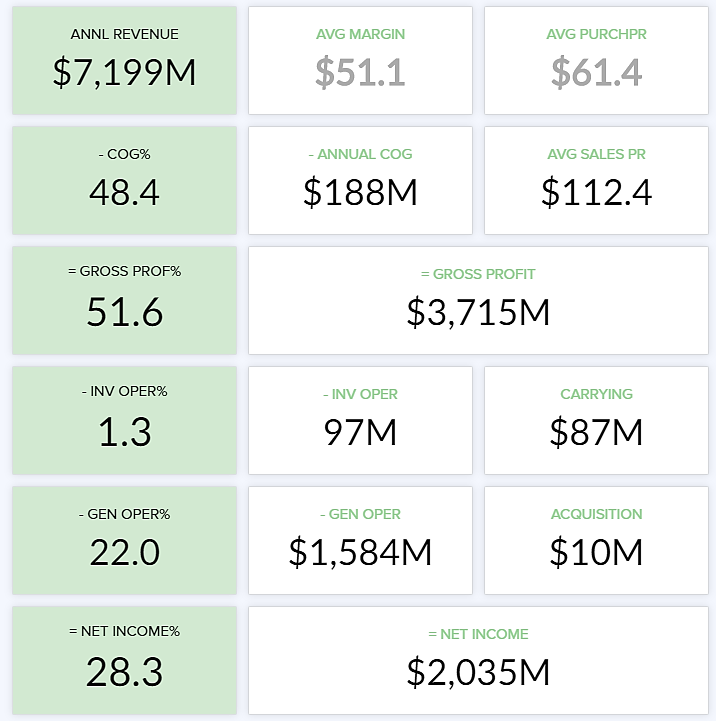 3.5%
2.5%
2.2%
2.3%
35.0M
3.8%
1.1%
DEMAND OVERVIEW
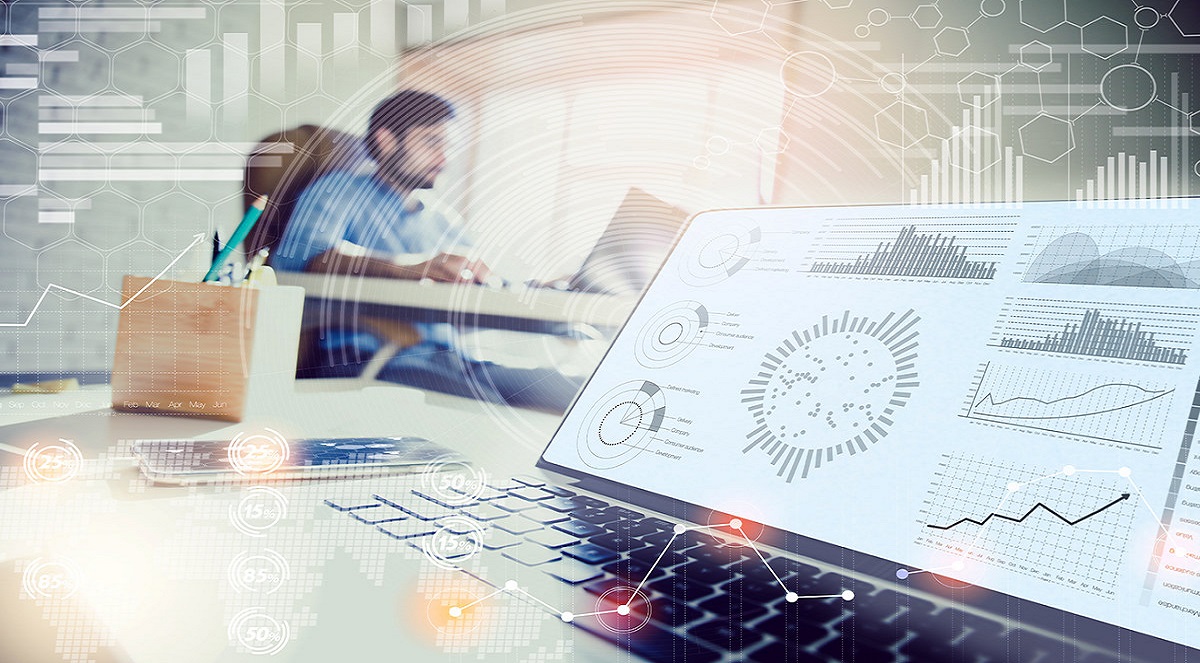 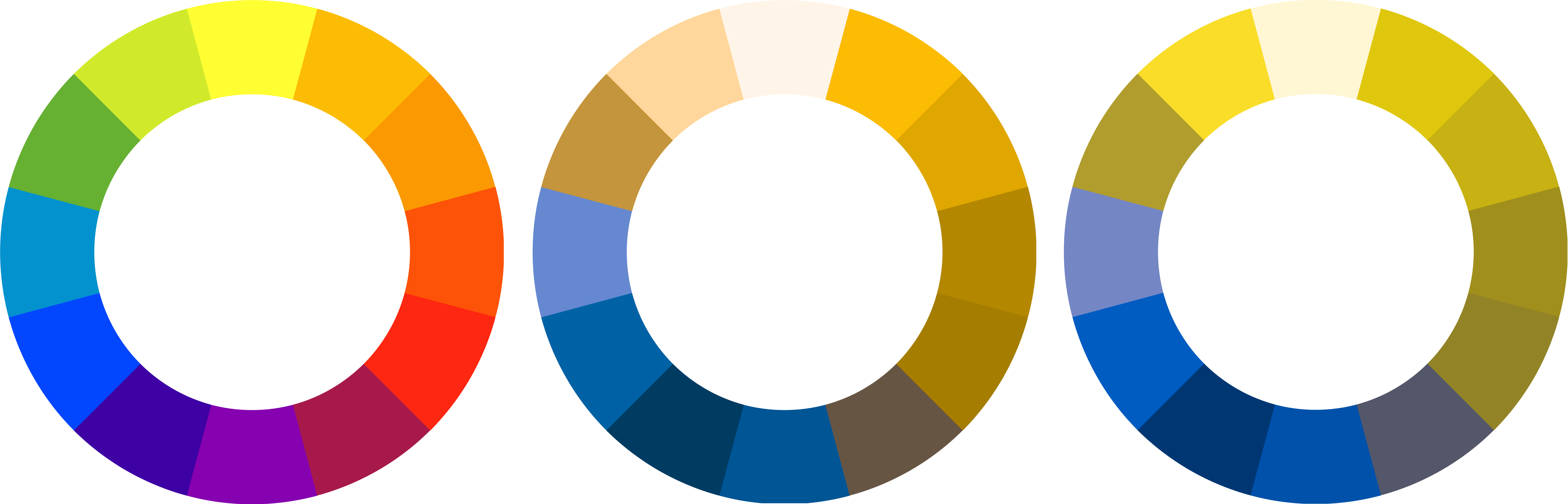 6
YOUR DEMAND
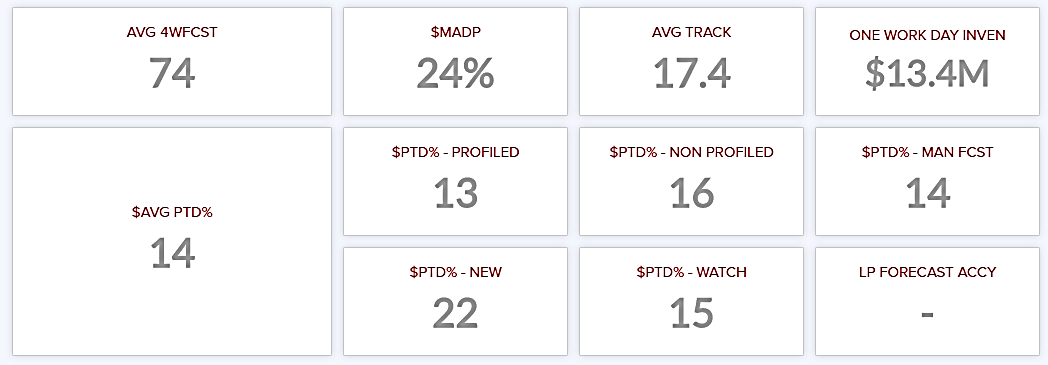 AVG DEM FORECAST
EXCEPTIONS
AVG DEM DEVIATION
AVG TRENDING
75
9%
32%
+8%
6Are your your demand values rising or falling?
DEMAND OVERVIEW
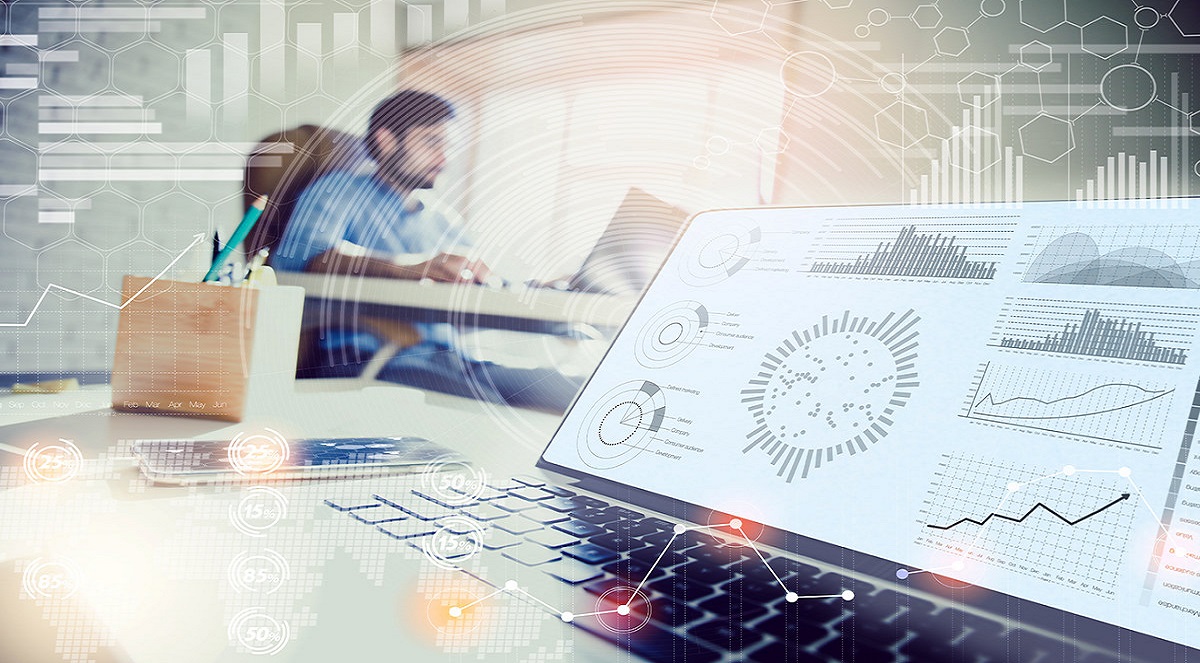 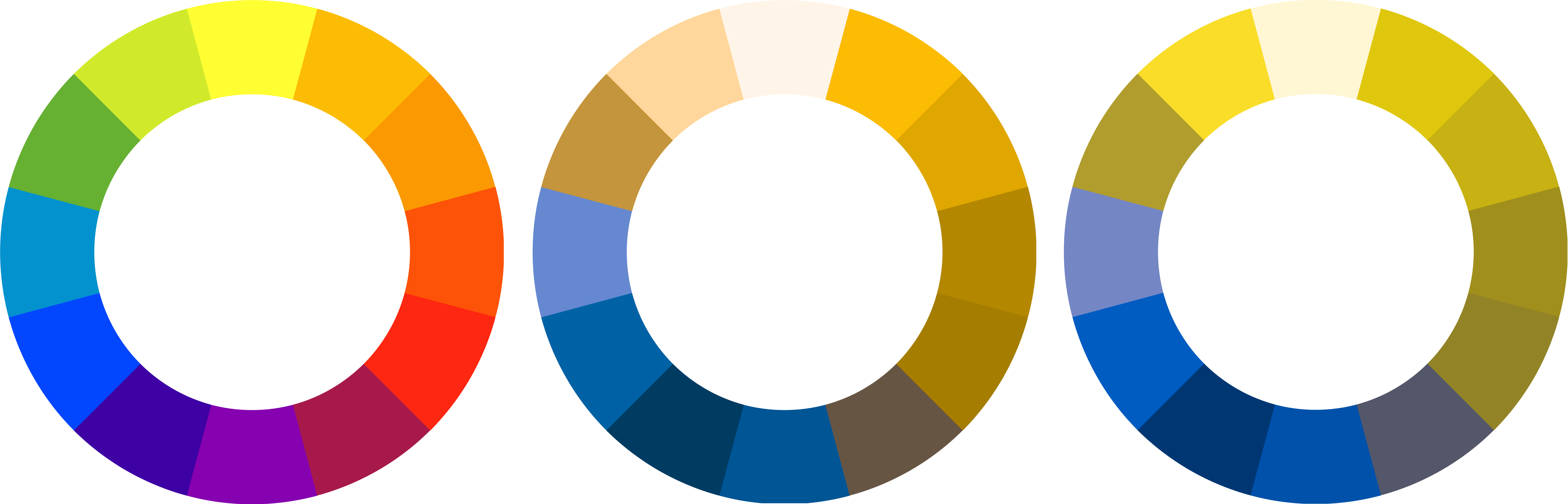 6
YOUR DEMAND
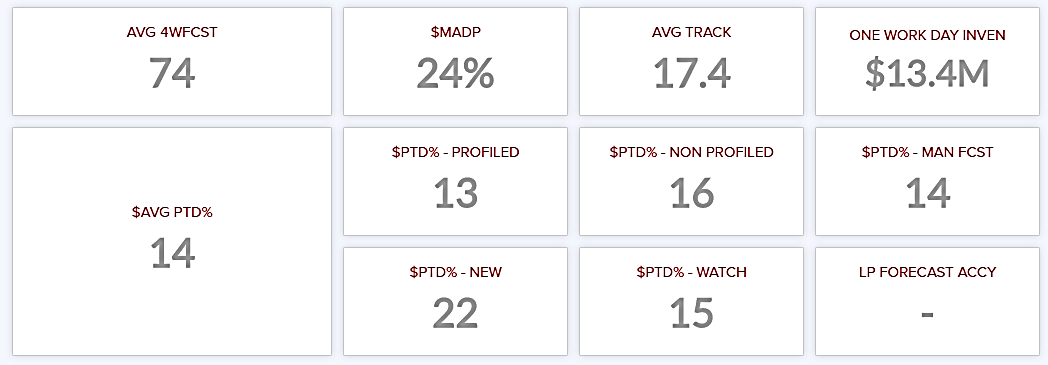 AVG DEM FORECAST
EXCEPTIONS
AVG DEM DEVIATION
AVG TRENDING
75
9%
32%
+8%
PERFORMANCE ACCURACY
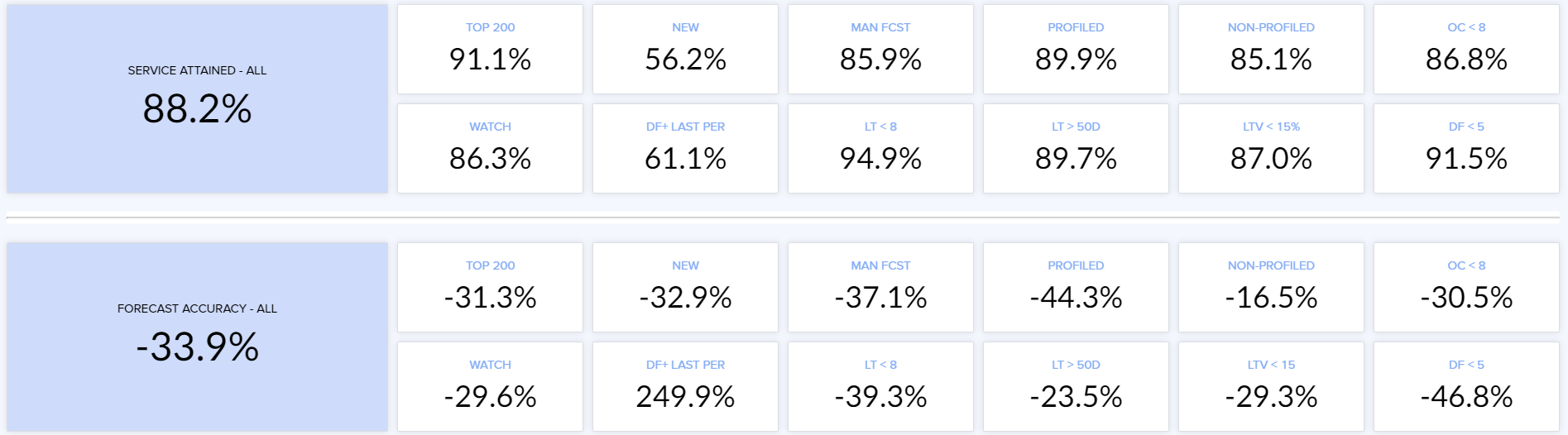 NON SEASONAL
TOP 200
NEW
SEASONAL
MANUAL FCST
SHORT ORD CYCLE
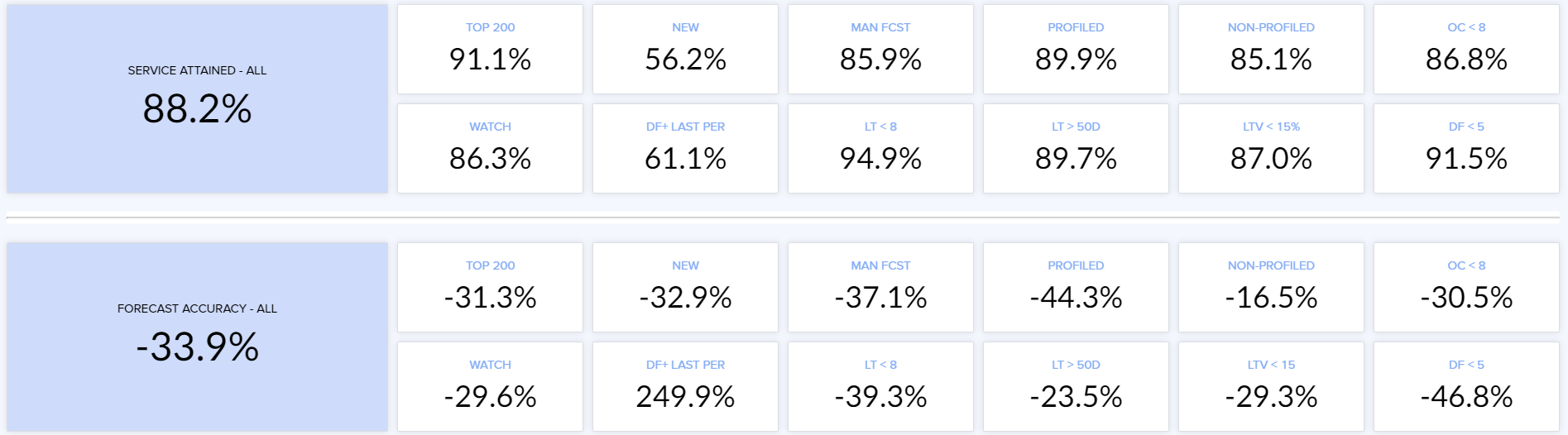 -7.3%
+0.7%
-23.5%
+1.1%
-17.7%
+1.9%
FORECAST ACCURACY
+1.5%
LONG LEAD TIME
WATCH
SLOW
SHORT LEAD TIME
SHORT LT DEV
PRIV LABEL
+6.3%
+5.3%
+11.9%
-4.5%
-7.5%
+9.0%
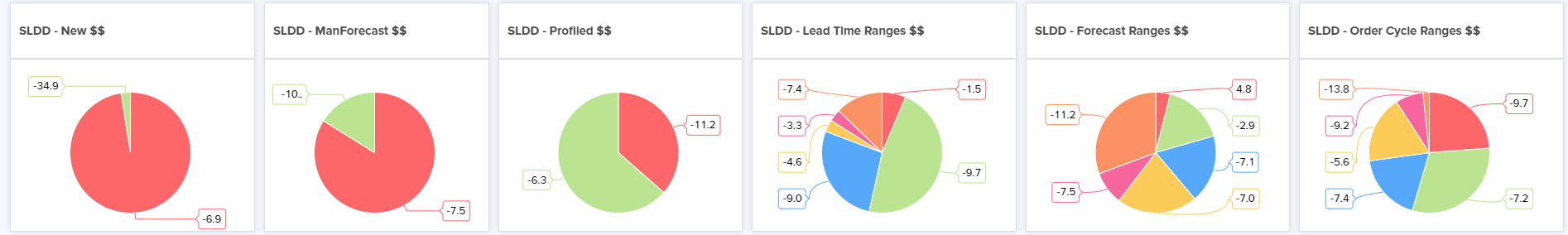 LEAD TIME HIGHLIGHTS
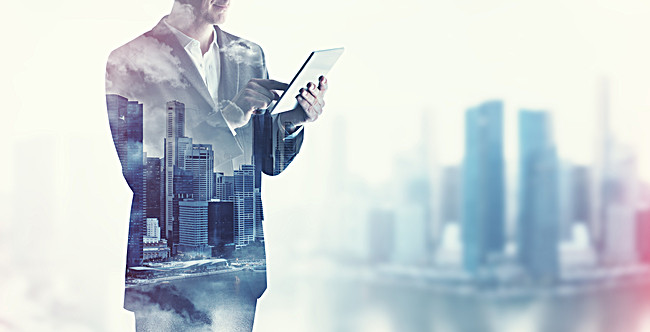 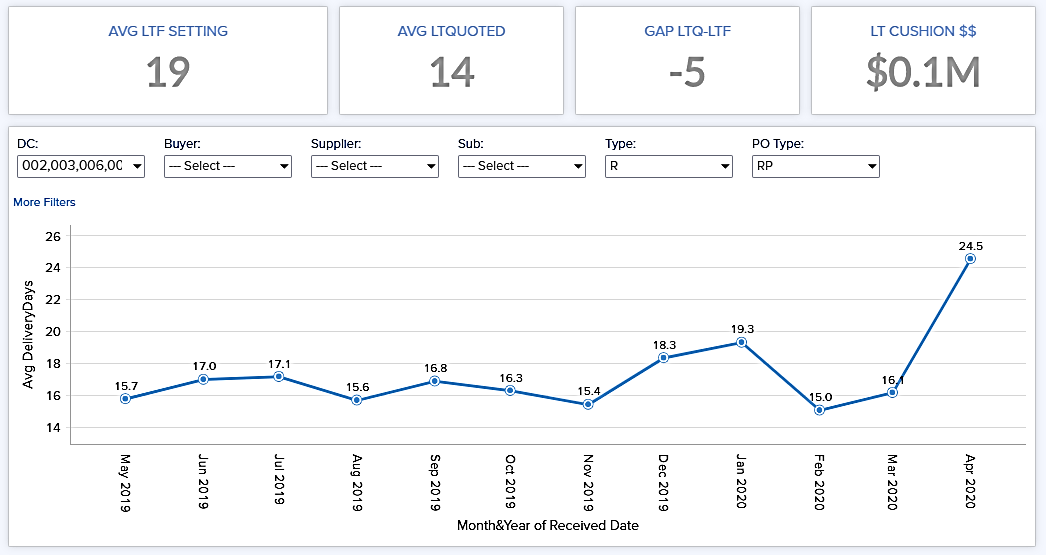 LAST PERIOD
NEXT PER SEASON
LAST PER PUTAWAY
LEAD TIME FORECAST
THE SILENT SERVICE KILLER
15D
17D
1.2D
16D
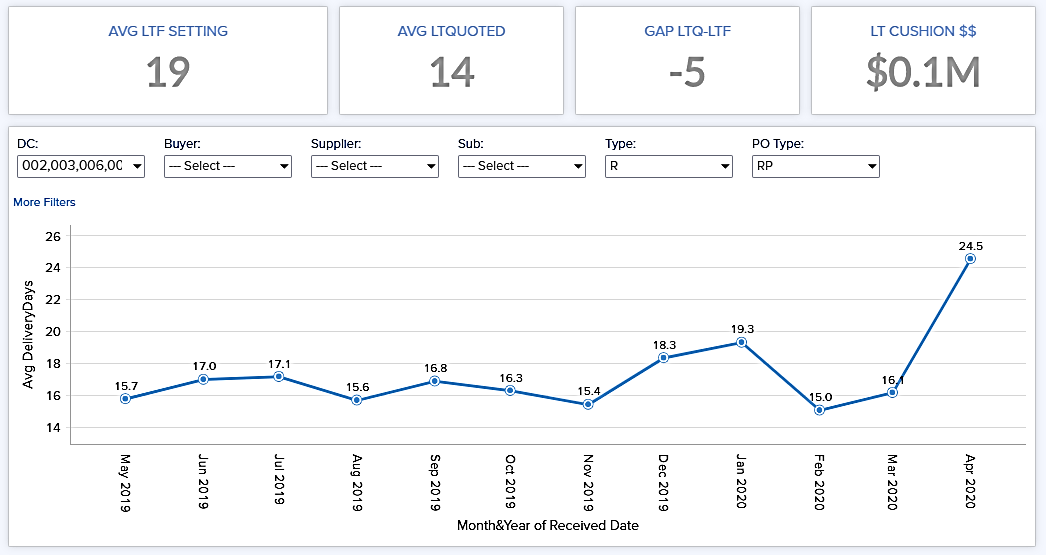 8
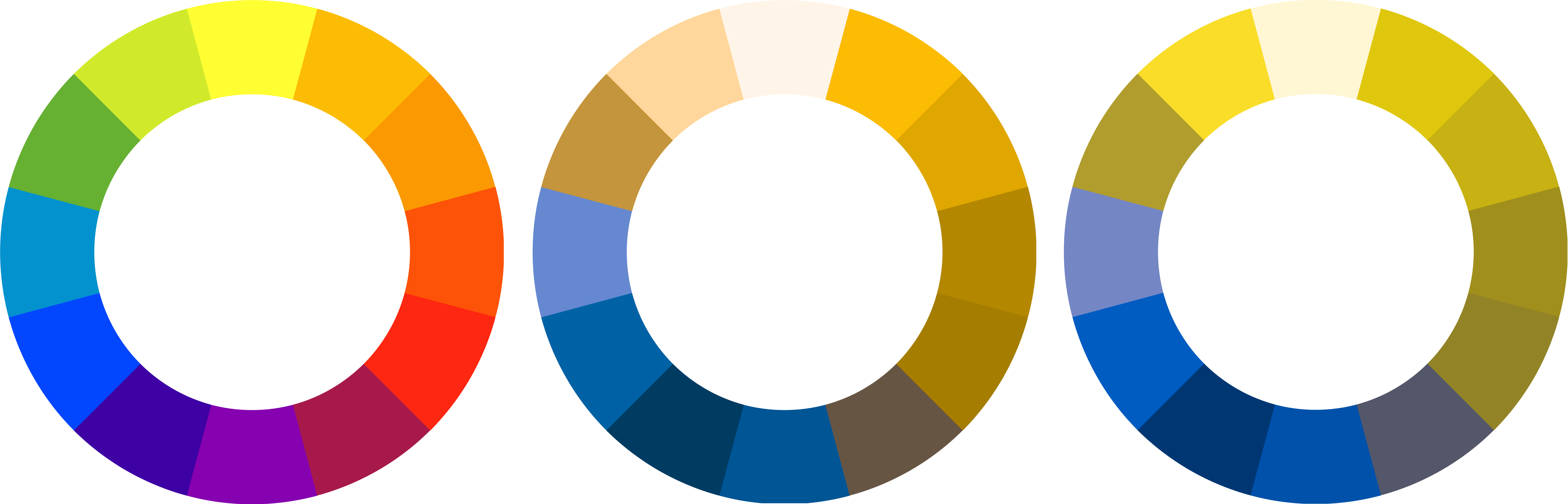 7
7Watch the heavy influence on customer service
ORDER CYCLE - OPERATIONS
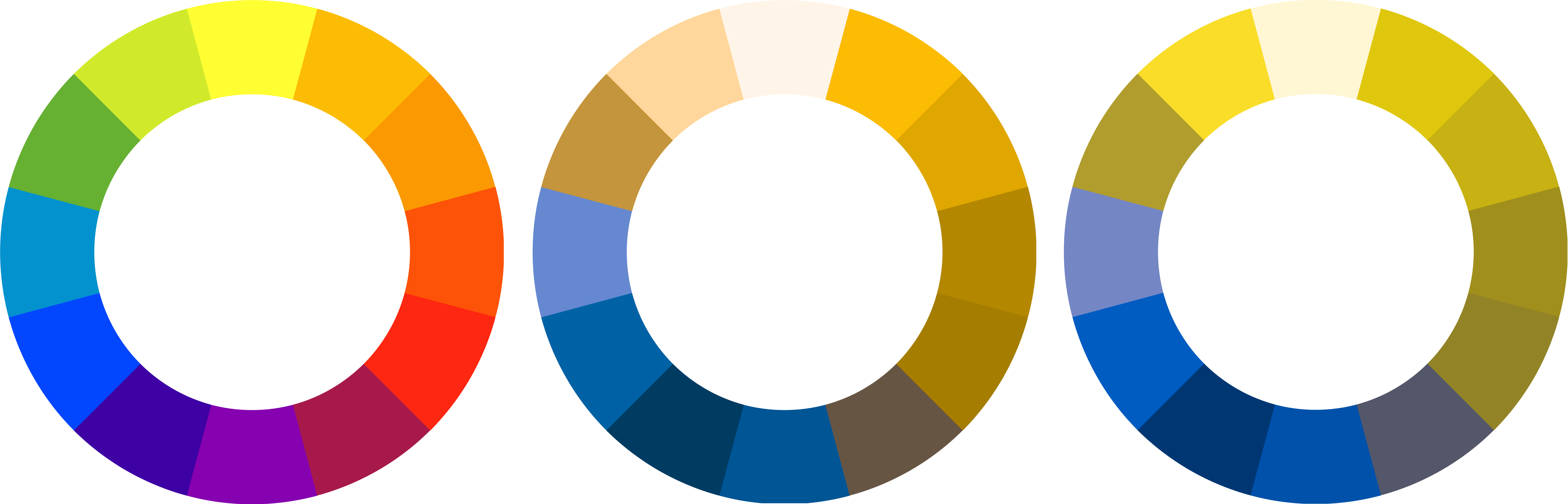 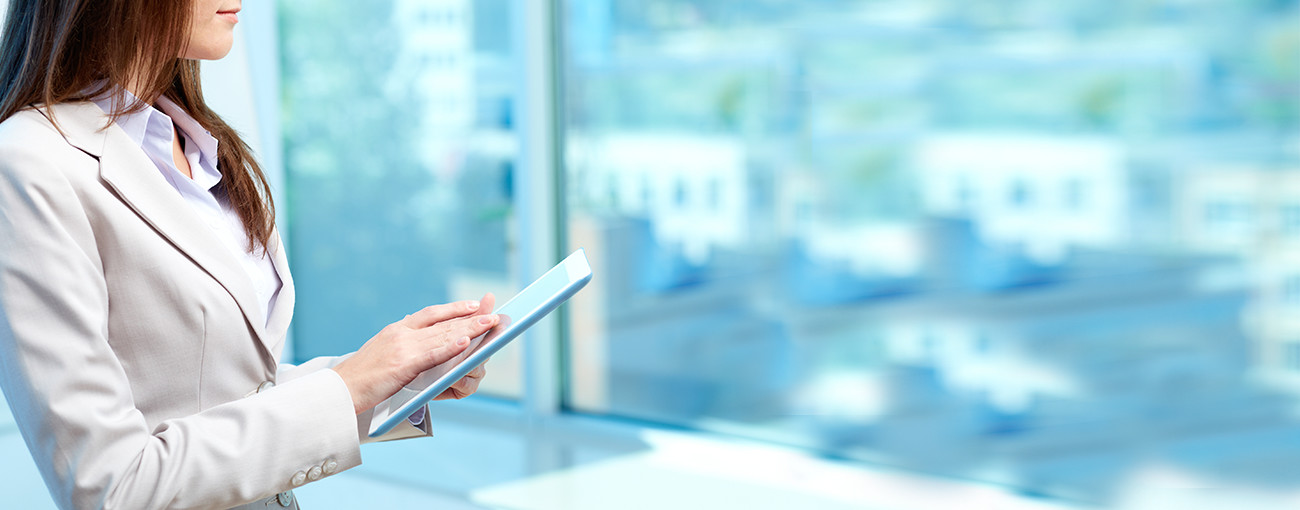 8
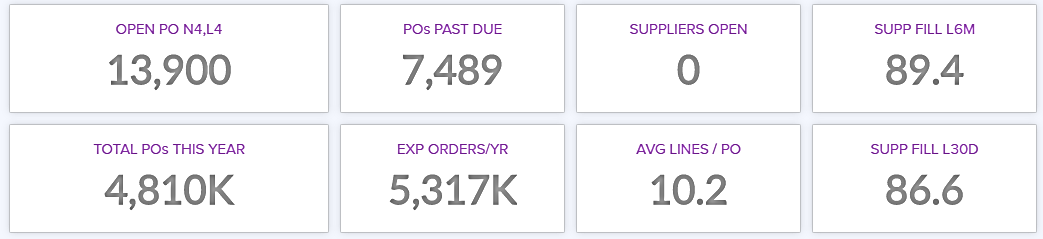 ORDER CYCLE
EOC
VOC
BUYMULT DAYS
ICYCLE > VCYCLE
20
14
15
67%
OPEN ORDERS:   POs & CASES
AVG LINES / PO
PAST DUE POs
PAST DUE CASES
1200 - 95,000
12.6
220
18,000
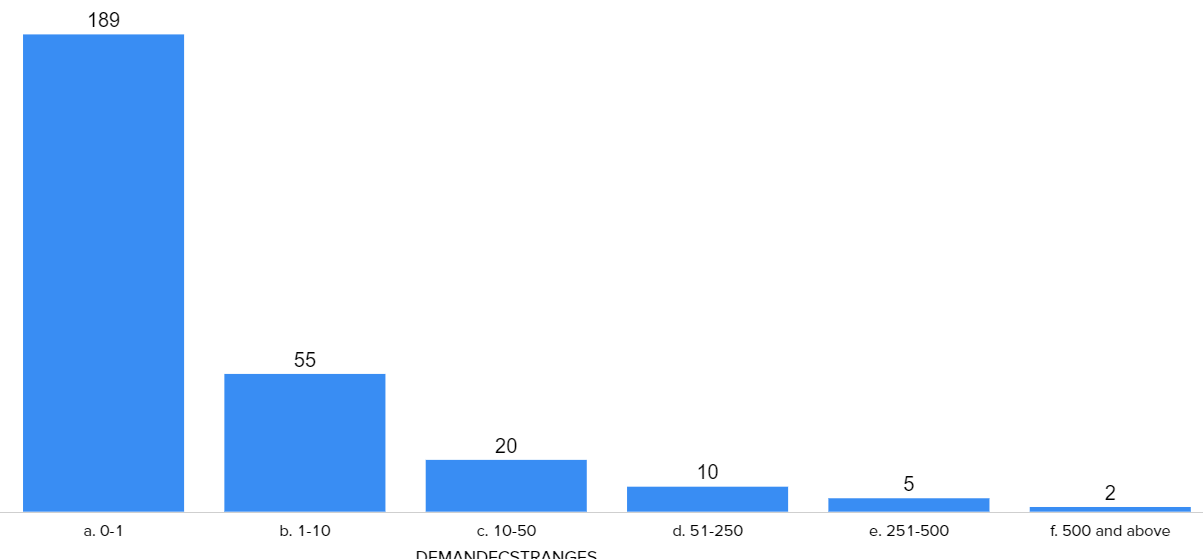 8Let us guide you to efficiency and inventory reduction through 
Intelligent Buying Multiples
ORDER CYCLE - OPERATIONS
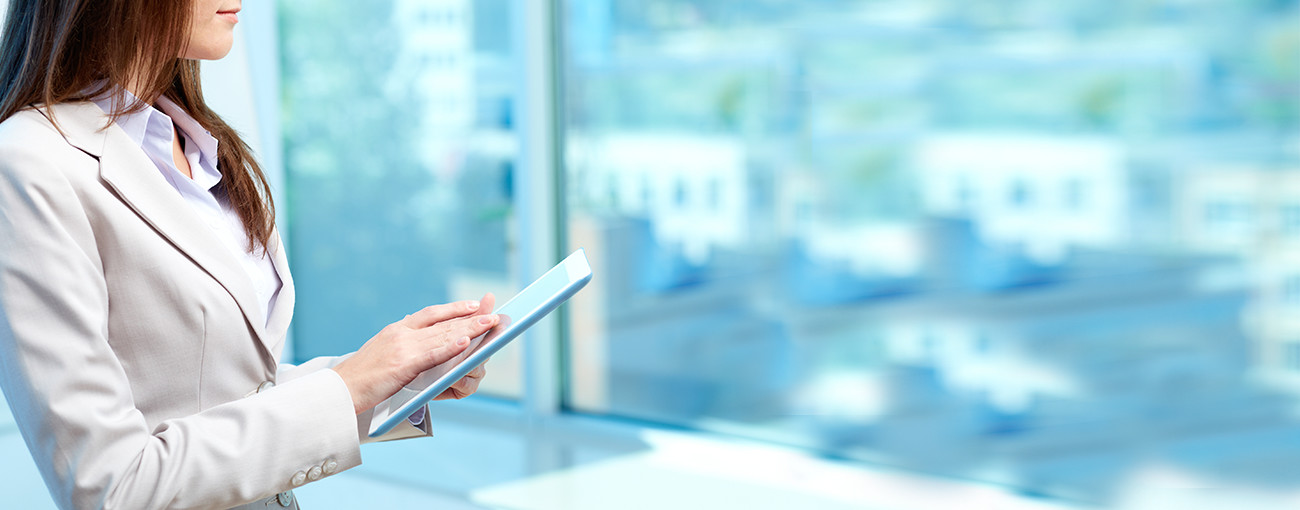 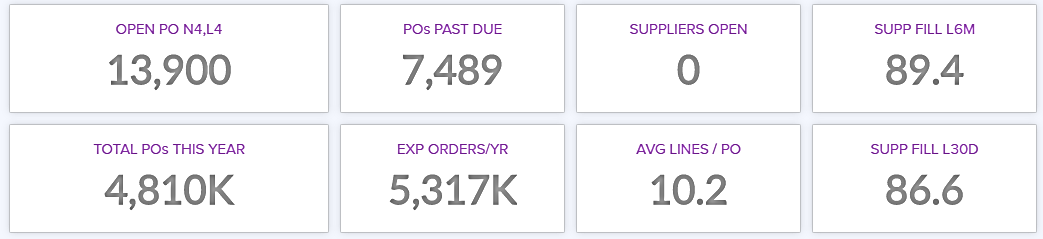 OPEN ORDERS
EOC
VOC
BUYMULT DAYS
ICYCLE > VCYCLE
20
14
15
67%
9Keep Watch 
Take Action 
Avoid Delays
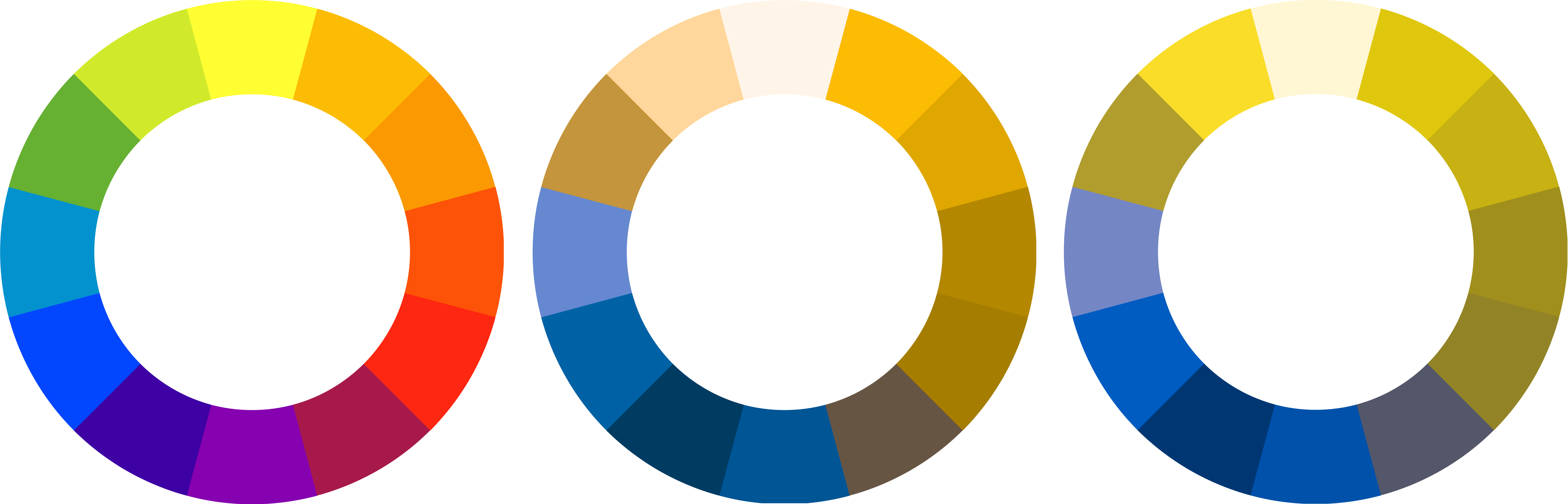 9
OPEN ORDERS:   POs & CASES
AVG LINES / PO
PAST DUE POs
PAST DUE CASES
1200 - 95,000
12.6
220
18,000
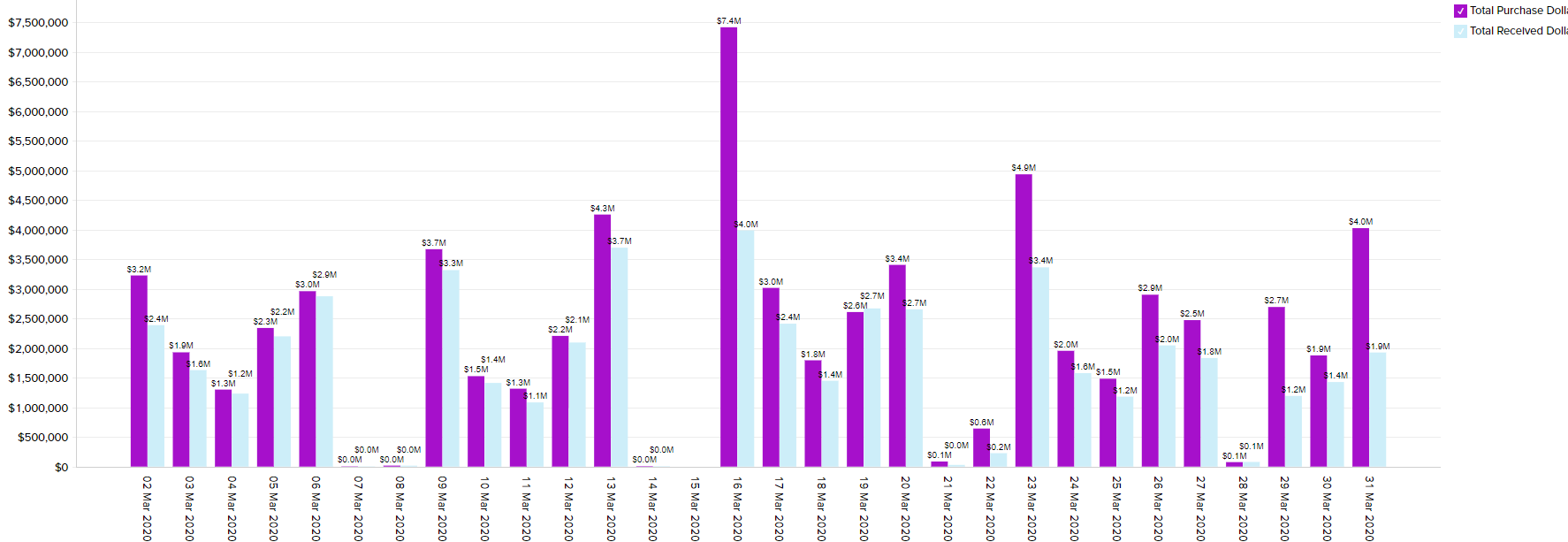 PURCHASED VS RECEIVED
SERVICE LEVEL ANALYSIS
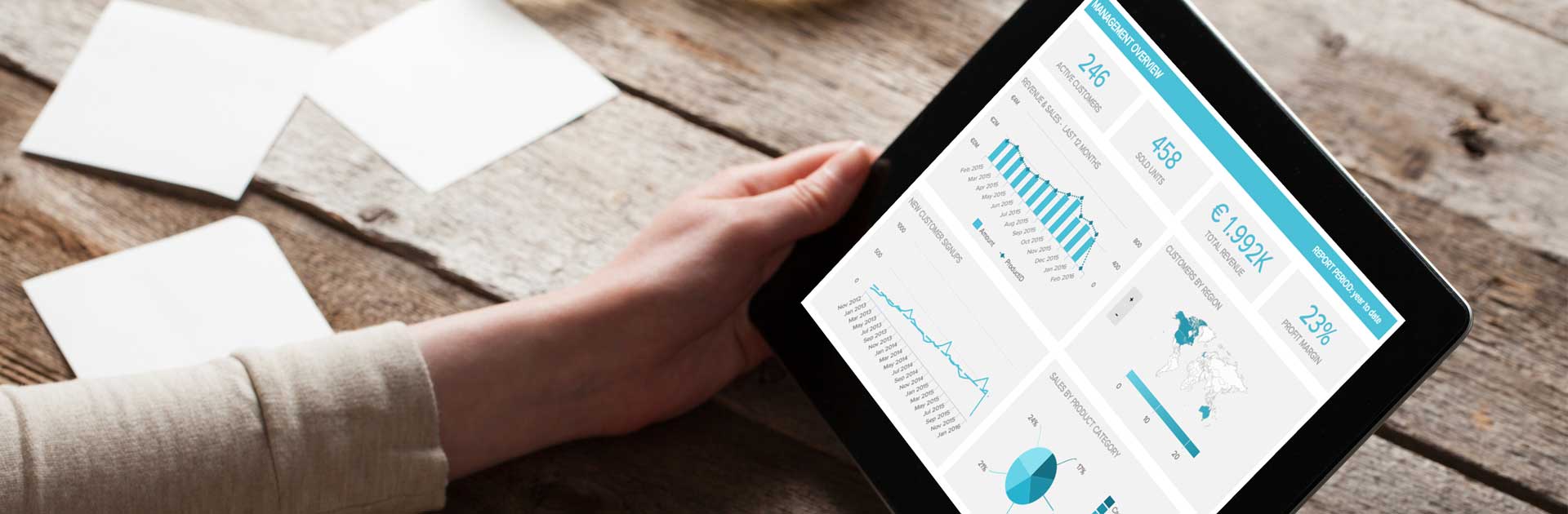 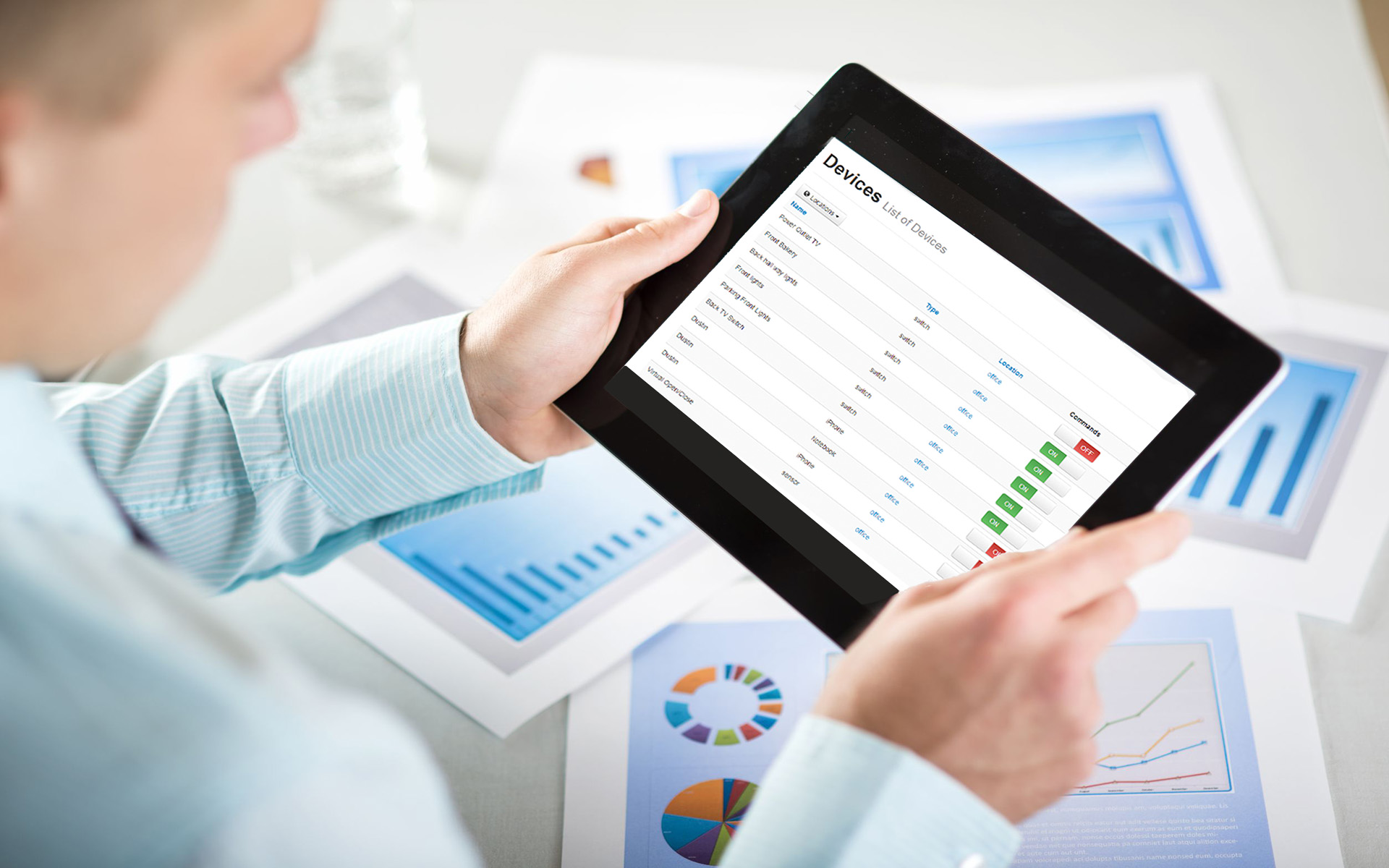 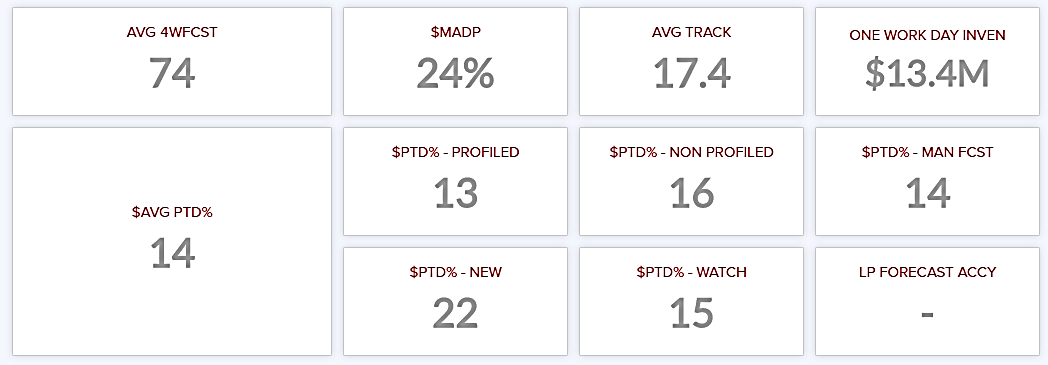 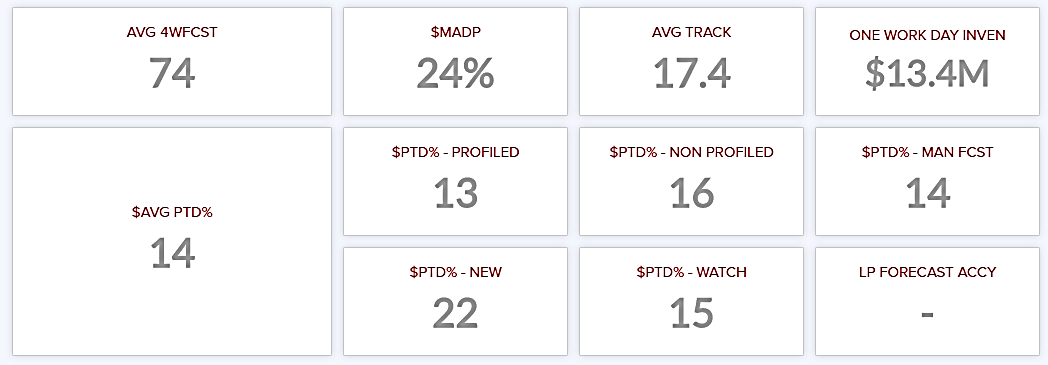 SERVICE STRATEGY
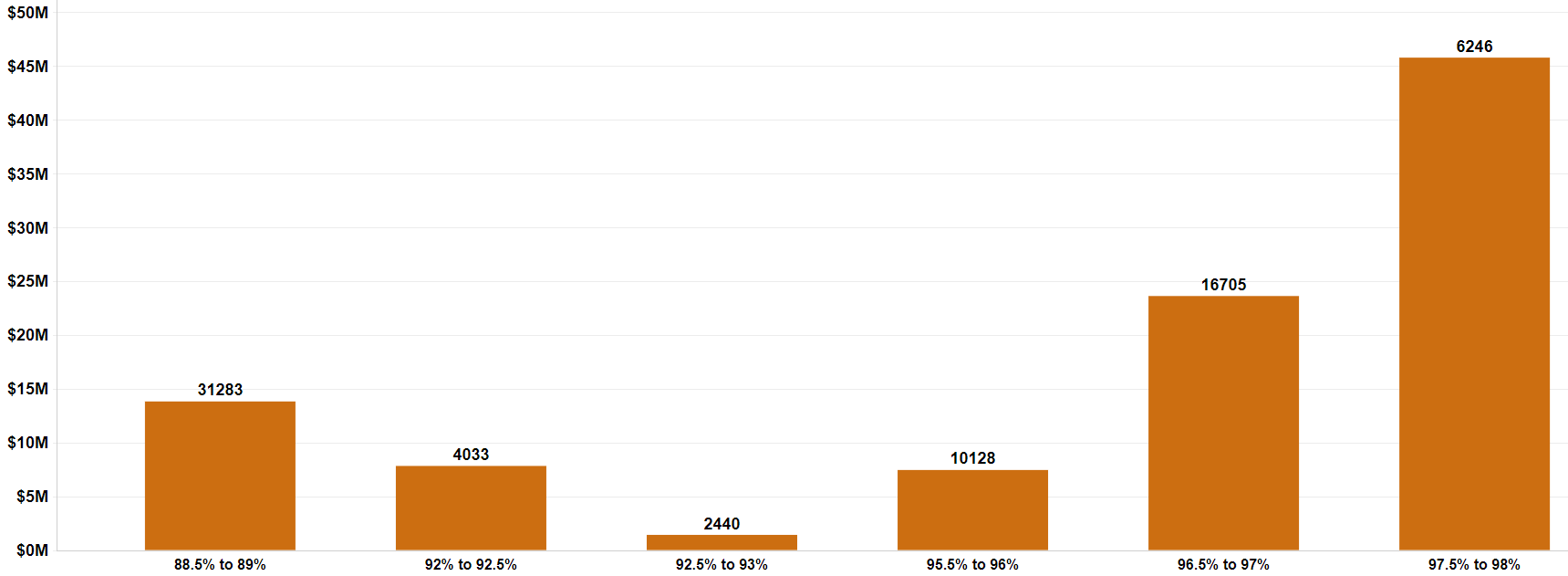 SERVICE LEVEL GOAL
PUTAWA L60 DAYS
PUTAWA L60 DAYS
PUTAWA L60 DAYS
98.5%
2.1%
2.1%
2.1%
PUTAWA L60 DAYS
PUTAWA L60 DAYS
PUTAWA L60 DAYS
2.1%
2.1%
2.1%
AVG SAF STOCK DAYS
10
PUTAWA L60 DAYS
PUTAWA L60 DAYS
PUTAWA L60 DAYS
2.1%
2.1%
2.1%
99%
96%
98%
88%
90%
93%
SERVICE LEVEL ANALYSIS
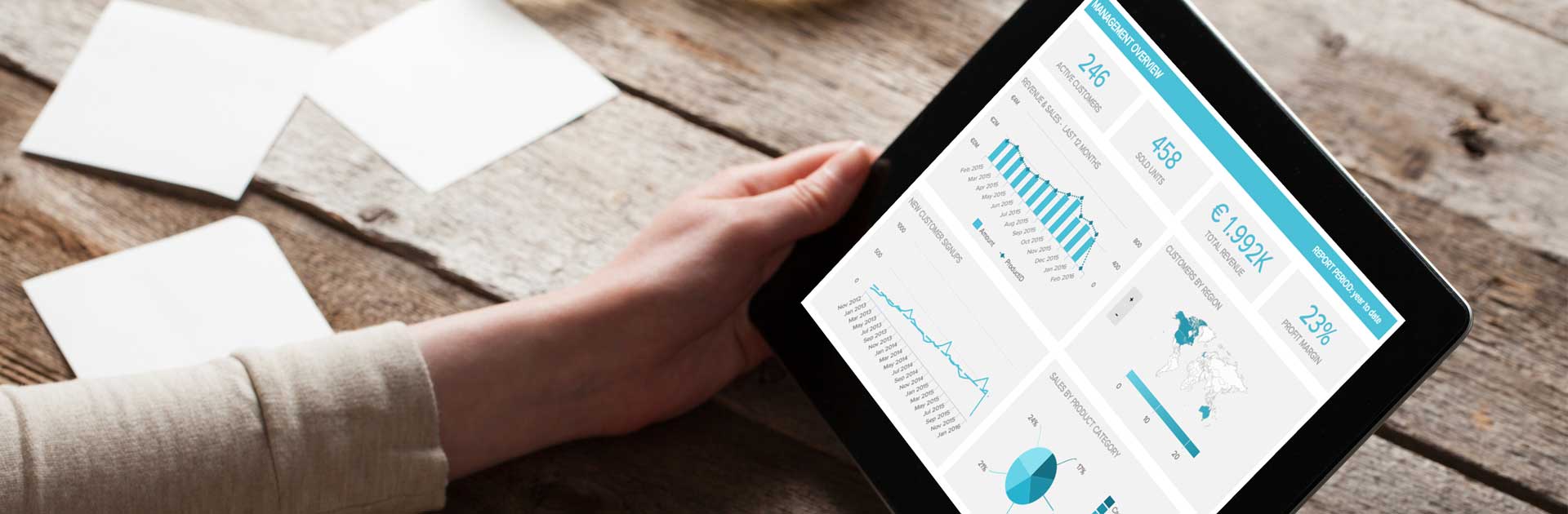 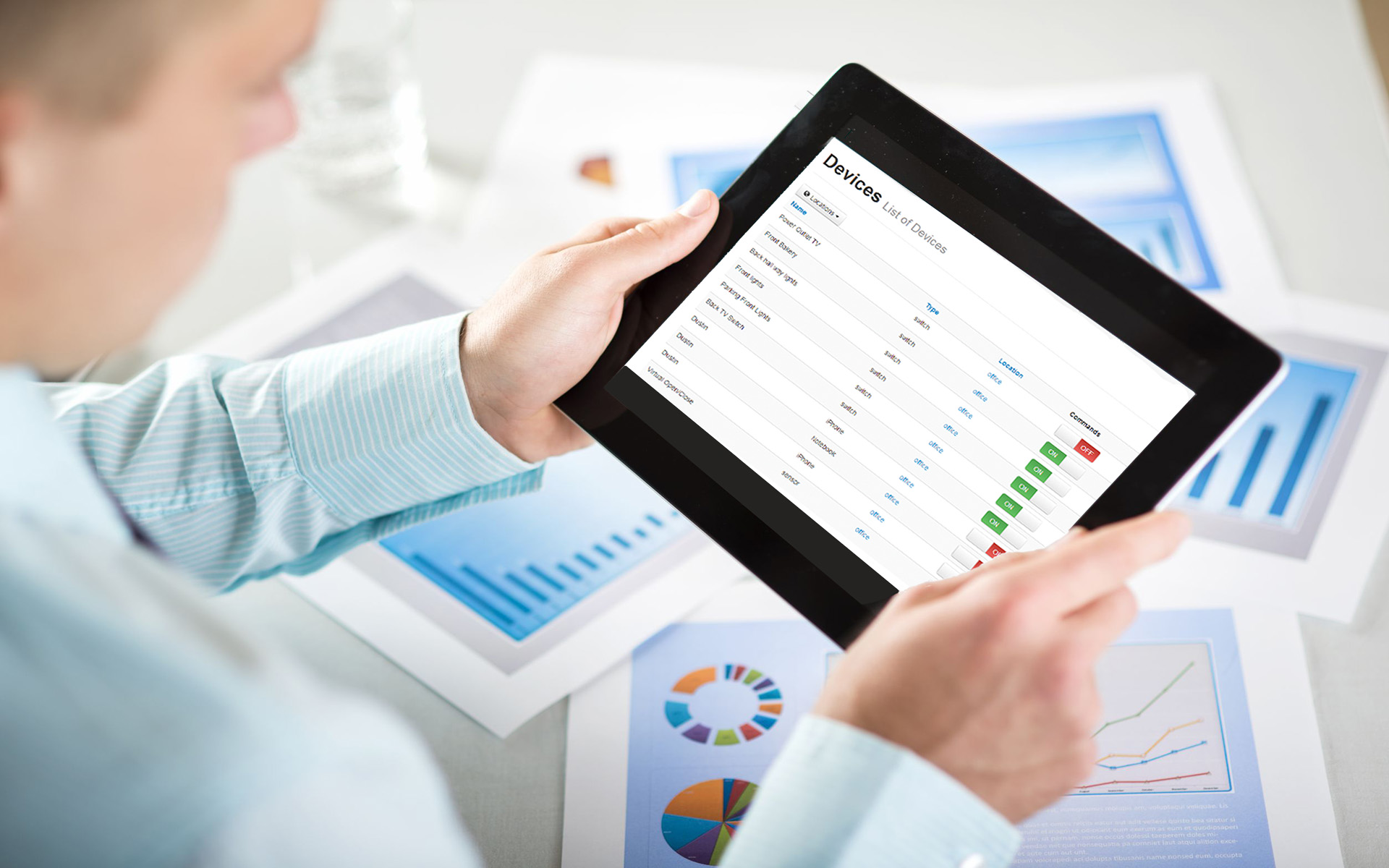 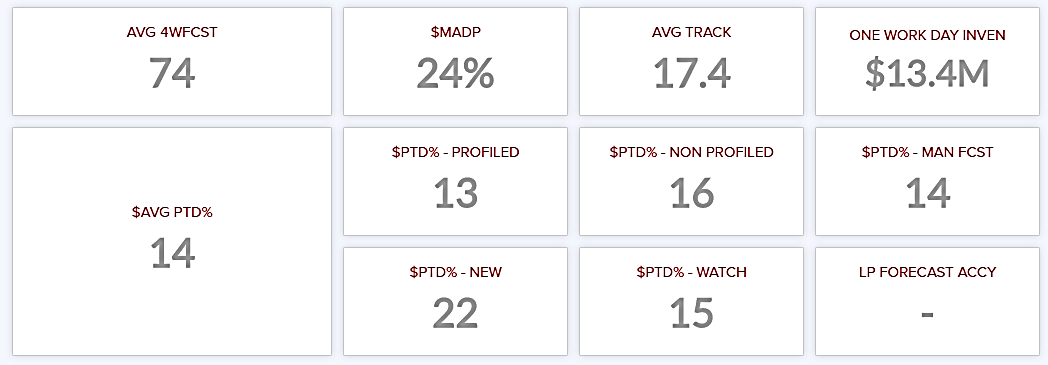 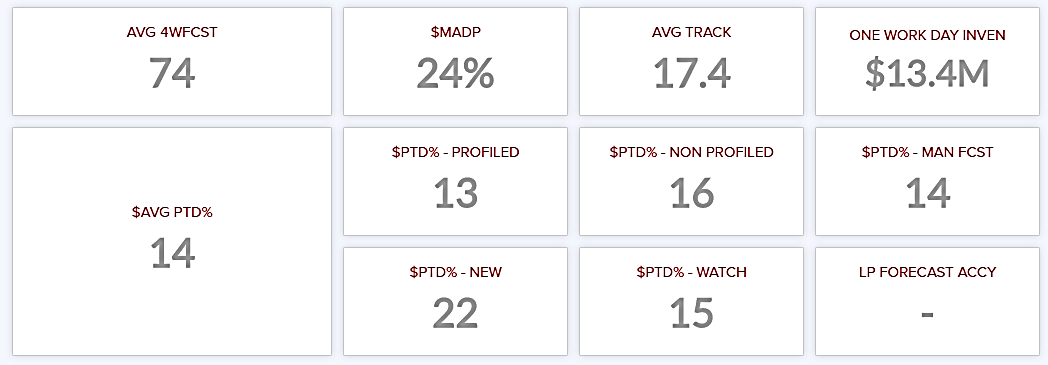 SERVICE STRATEGY
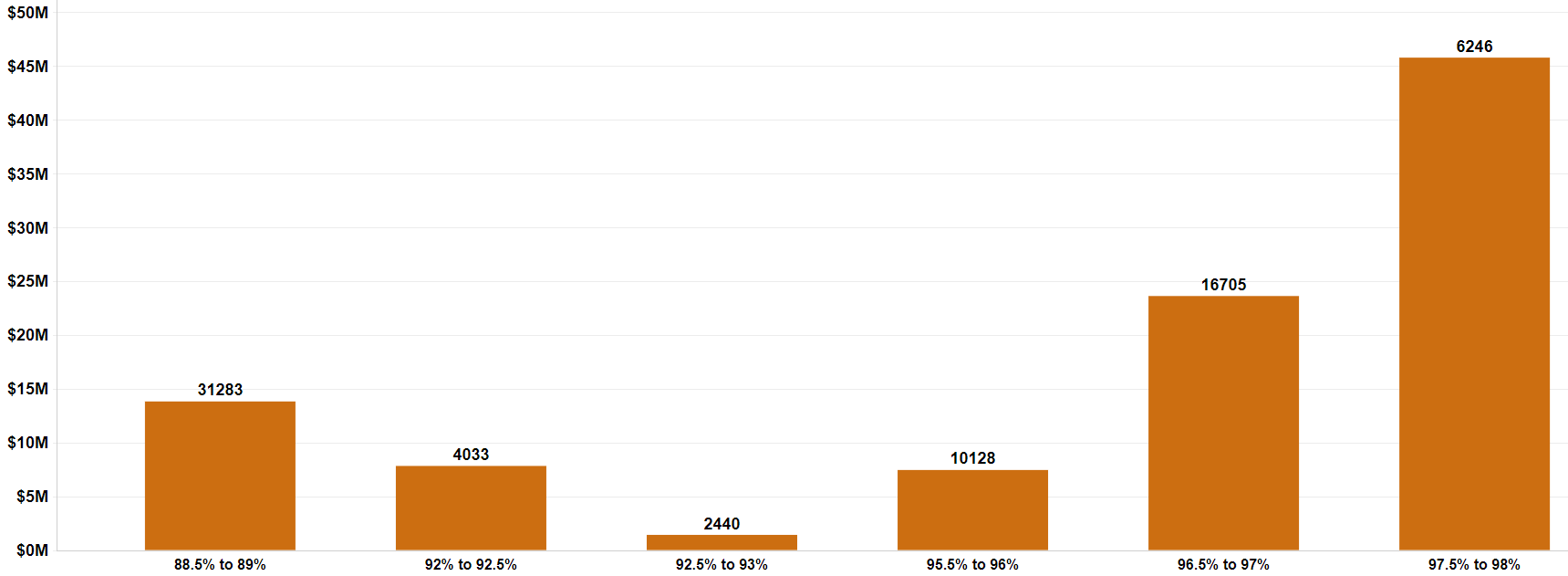 SERVICE LEVEL GOAL
PUTAWA L60 DAYS
PUTAWA L60 DAYS
PUTAWA L60 DAYS
98.5%
2.1%
2.1%
2.1%
PUTAWA L60 DAYS
PUTAWA L60 DAYS
PUTAWA L60 DAYS
2.1%
2.1%
2.1%
AVG SAF STOCK DAYS
10
YOUR PERFORMANCE 
10 Where did you miss?
PUTAWA L60 DAYS
PUTAWA L60 DAYS
PUTAWA L60 DAYS
2.1%
2.1%
2.1%
99%
96%
98%
88%
90%
93%
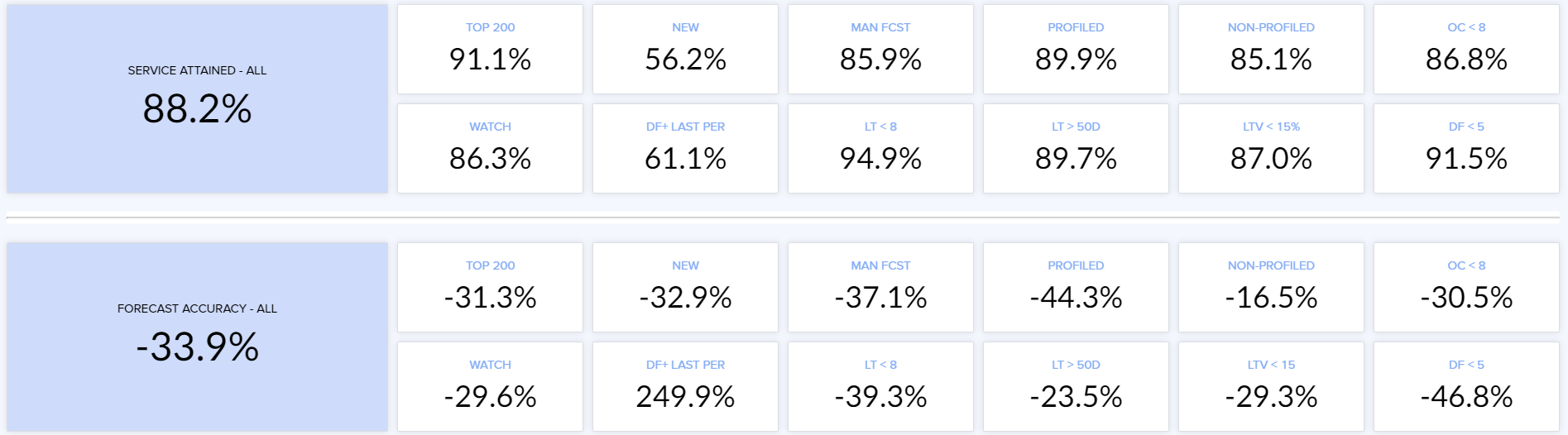 NON SEASONAL
TOP 200
NEW
SEASONAL
MANUAL FCST
SHORT ORD CYCLE
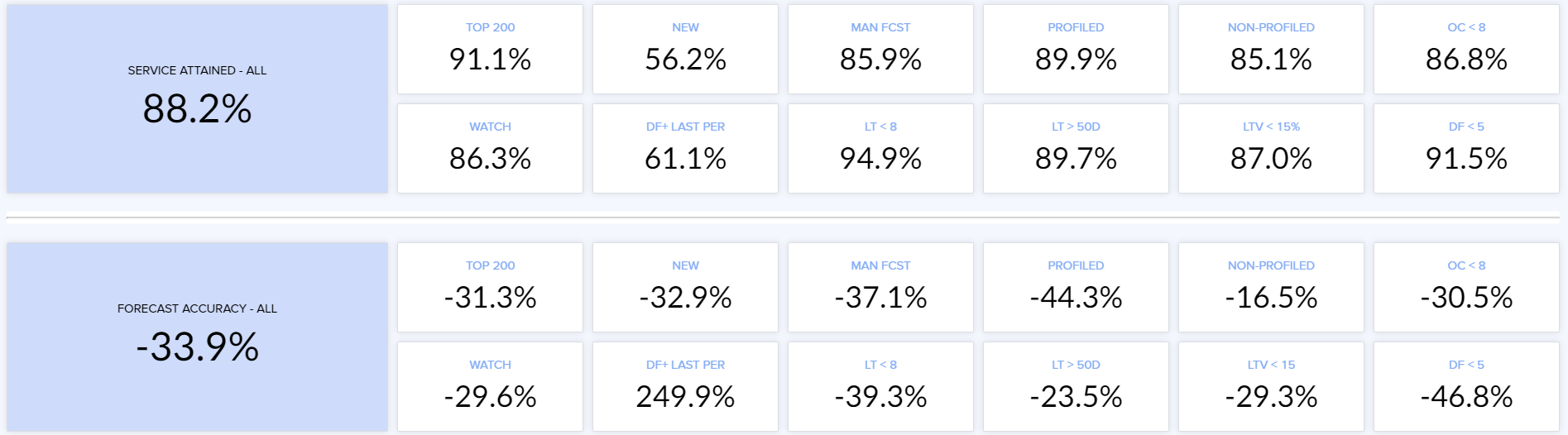 94.9%
97.9%
92.7%
90.3%
99.4%
98.6%
SERVICE ATTAINED - ALL
98.2%
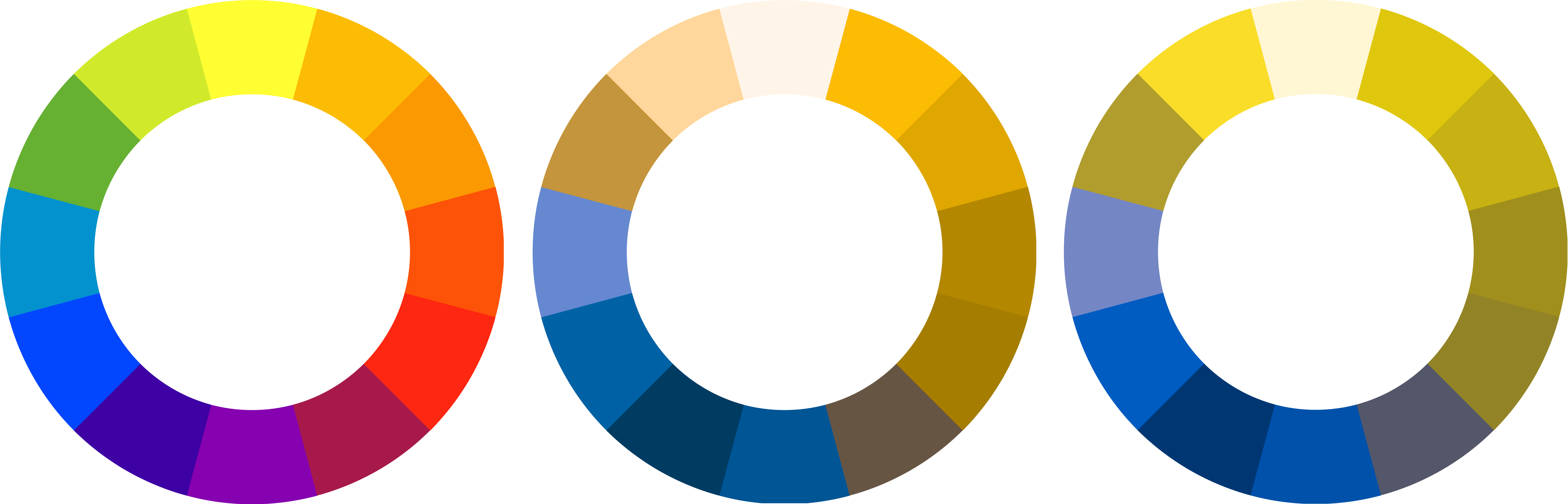 LONG LEAD TIME
WATCH
SLOW
SHORT LEAD TIME
SHORT LT DEV
PRIV LABEL
10
99.4%
98.7%
92.8%
95.3%
95.2%
98.8%
INVENTORY FINANCIALS
DATA into STORIES into ACTION into RESULTS
CONTINUOUS RESULTS 
via THE JOURNEY
The Journey
II. LEAD TIME FORECASTING
MERCHANDISING
III. ORDER CYCLE MGMT
IV. SERVICE LEVEL MGMT
I. DEMAND FORECASTING
V. REPLENISHMENT
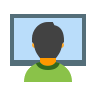 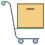 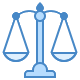 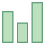 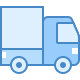 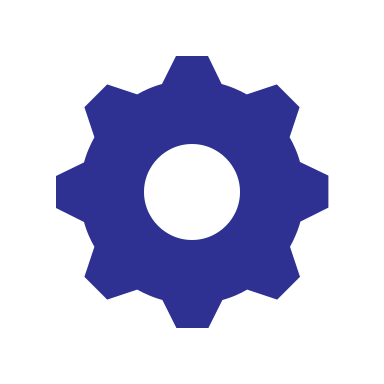 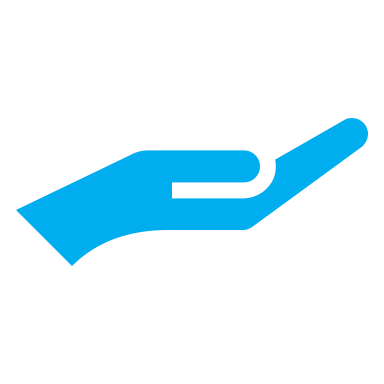 6 LEAD TIME FORECASTING
12 ORDER CYCLE STRATEGY
27 YOUR ITEM MIX
18 SERVICE LEVEL STRATEGY
1 FORECAST ACCURACY
22 REPLENISH:  IS-IT-DUE?
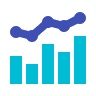 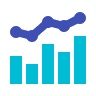 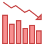 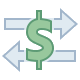 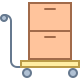 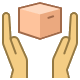 13 SUB & SUPER VENDORS
2 SEASONAL DEM EXCELLENCE
7 LEAD TIME SEASONALITY
28 OVERSTOCK MGMT
19 SERVICE BY NET MARGIN
23 TOP-OFF WARNINGS
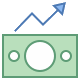 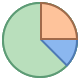 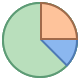 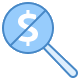 PERIOD-END ACTION
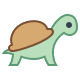 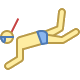 20 SLOW MOVER SS FOCUS
14 ITEM ECONOMICS
8 LEAD TIME SECTOR OUTLIERS
3 DEM FORECAST SECTORS
24 HELD / RESERVE & MIN
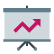 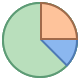 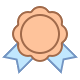 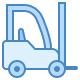 VI. SPECIAL OPPORTUNITIES
DEEP DIVES – SERVICE & FA
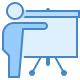 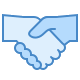 9 SUPPLIER PERFORMANCE
15 BUYING MULT STRATEGY
21 SERVICE RESULTS ANALYSIS
4 DEM EXCEPTION MGMT
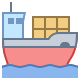 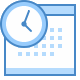 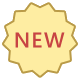 25 DEALS / INNER MARGIN
PRESENT YOUR BUSINESS
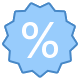 10 OPEN ORDER MGMT
16 IMPORT MERCHANDISING
5 NEW ITEM EXCELLENCE
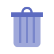 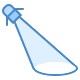 26 PLANS & PROMO
17 SHELF LIFE MGMT
11 OPERATIONS HIGHLIGHTS
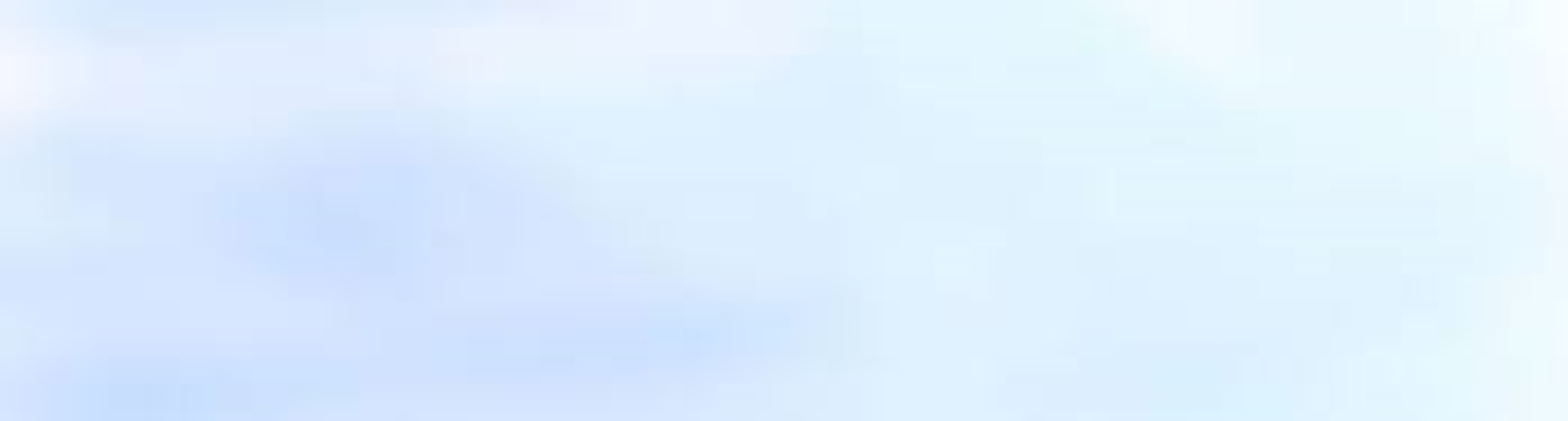 Educate, Inspire & Guide Your Team to Achieve EVERY DOLLAR of Potential Profit
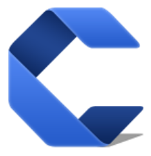 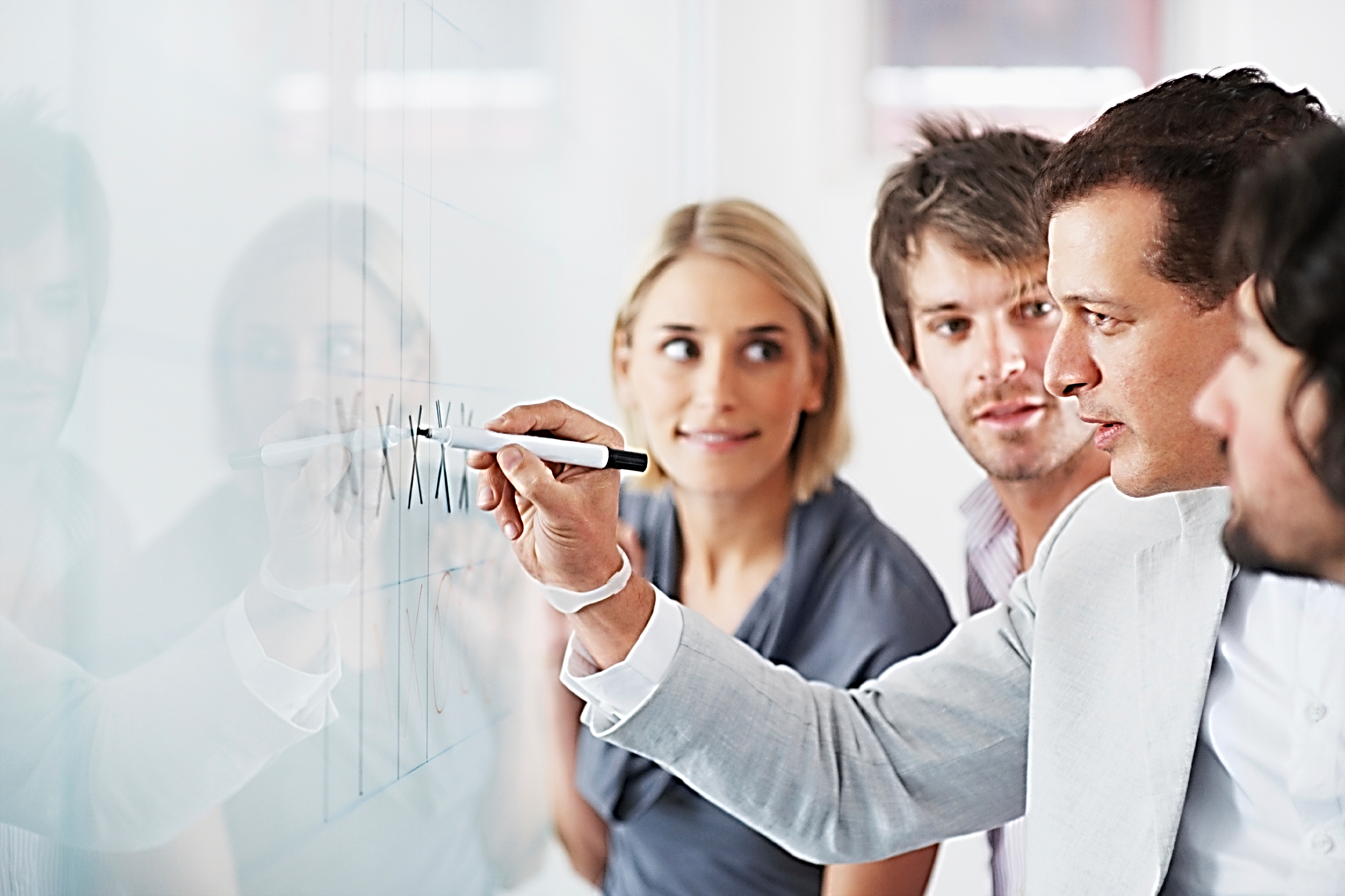 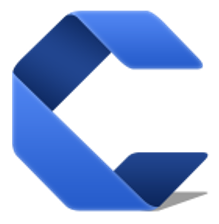 INVENTORY FINANCIALS